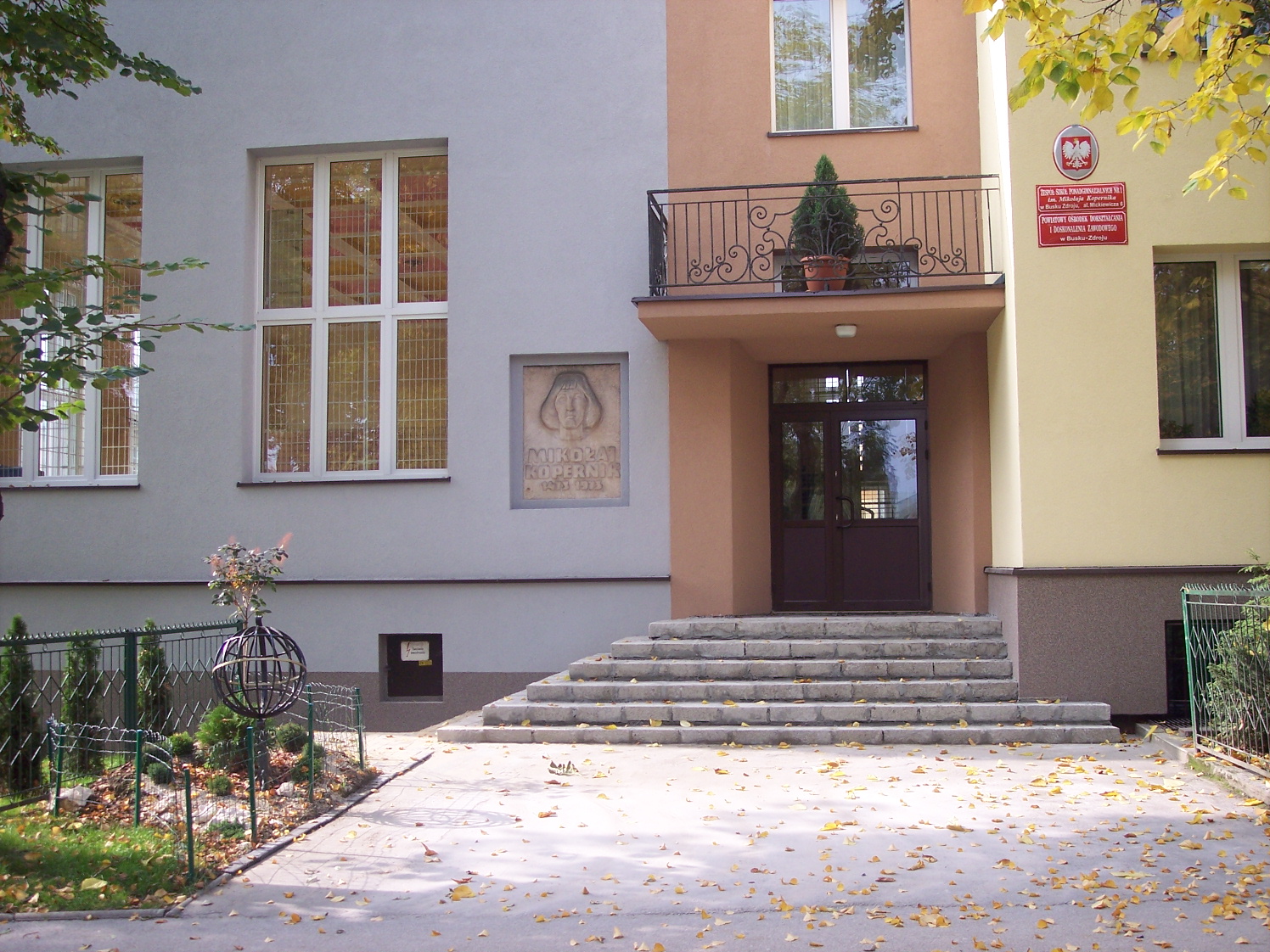 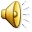 ZESPÓŁ SZKÓŁ 
PONADPODSTAWOWYCH IM. MIKOŁAJA KOPERNIKAW BUSKU-ZDROJU
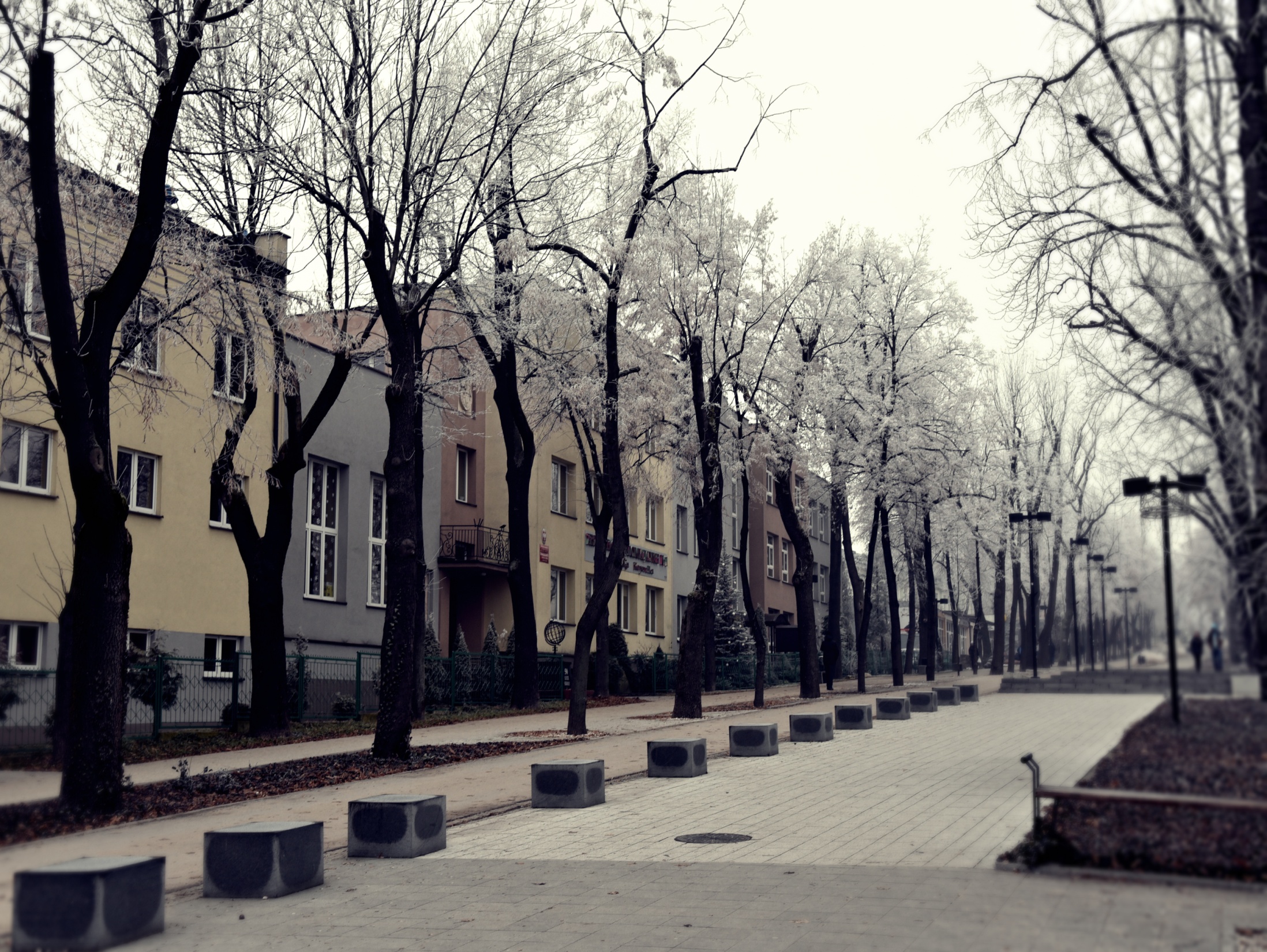 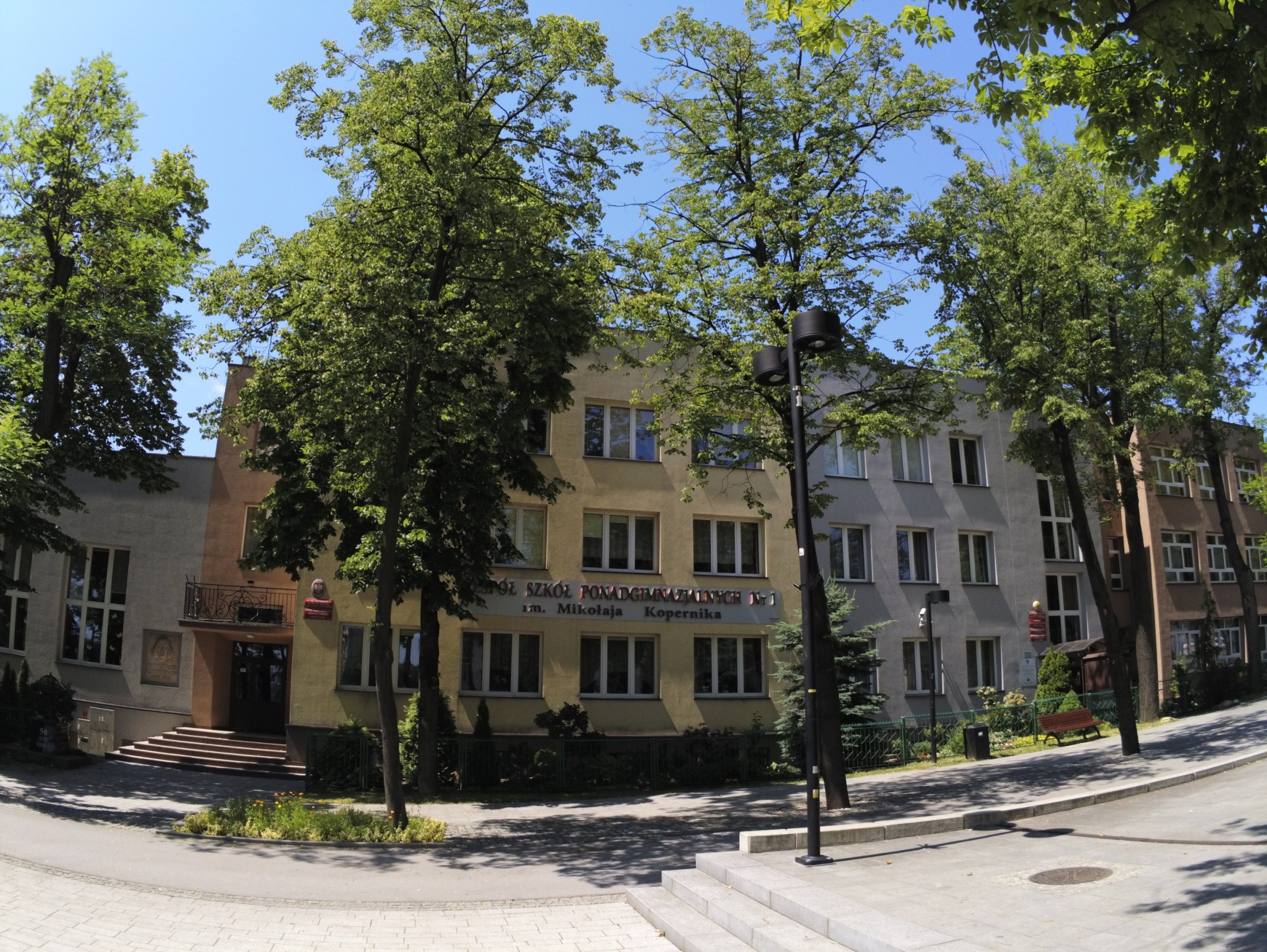 ZESPÓŁ SZKÓŁ 
PONADPODSTAWOWYCH IM. MIKOŁAJA KOPERNIKAW BUSKU-ZDROJU
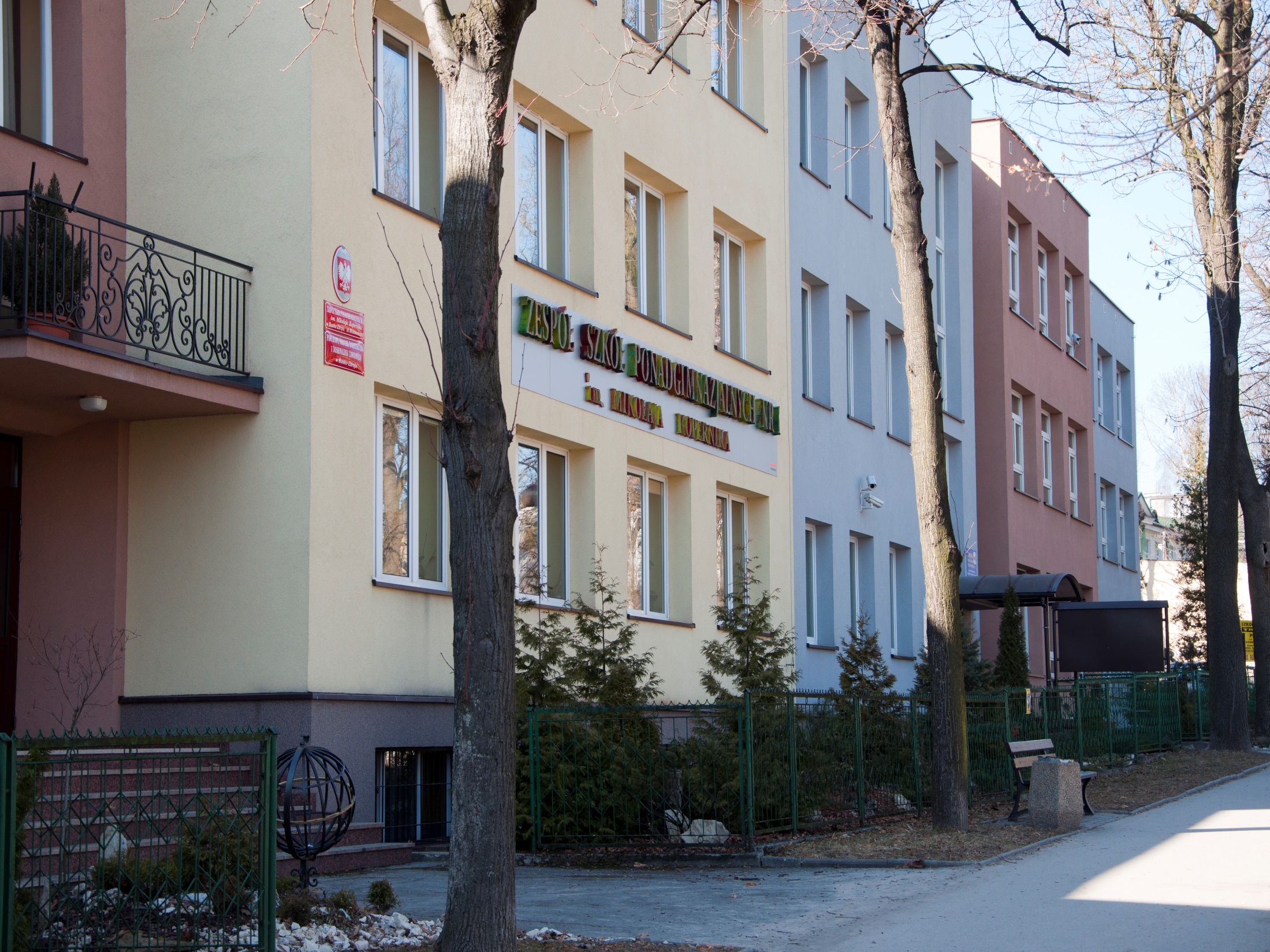 ZESPÓŁ SZKÓŁ PONADPODSTAWOWYCH IM. MIKOŁAJA KOPERNIKAW BUSKU-ZDROJUAL. MICKIEWICZA 6tel.  41 378 79 21                e-mail:  sekretariat@zsp1busko.pl
www.zsp1busko.plZAPRASZAMY
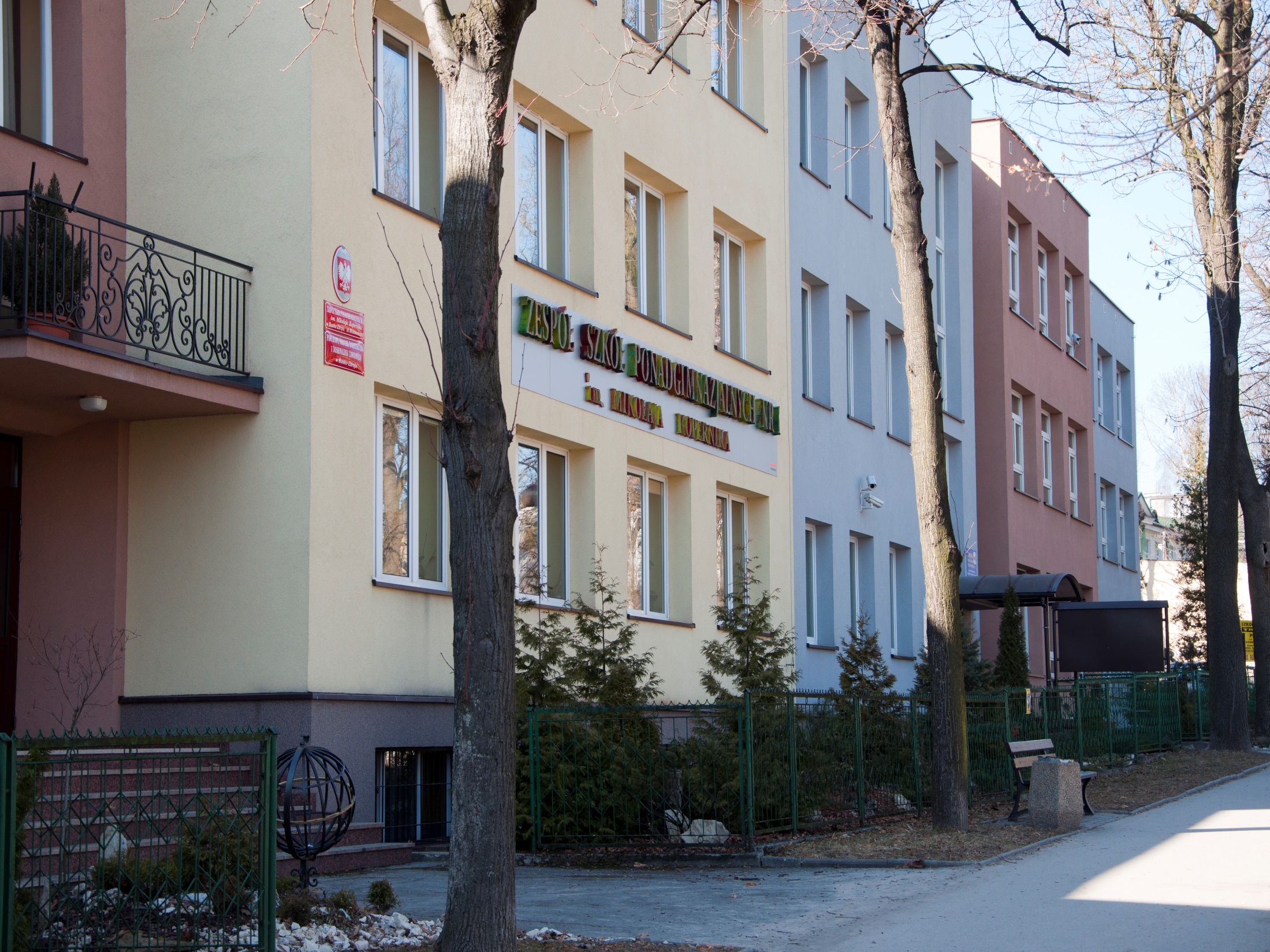 W skład ZSP wchodzą:
III LICEUM OGÓLNOKSZTAŁCĄCE

TECHNIKUM NR 1

BRANŻOWA SZKOŁA I STOPNIA NR 1
CENTRUM KSZTAŁCENIA ZAWODOWEGO
Młodzieży pozamiejscowej oferujemy możliwość zamieszkania
w internatach innych szkół.
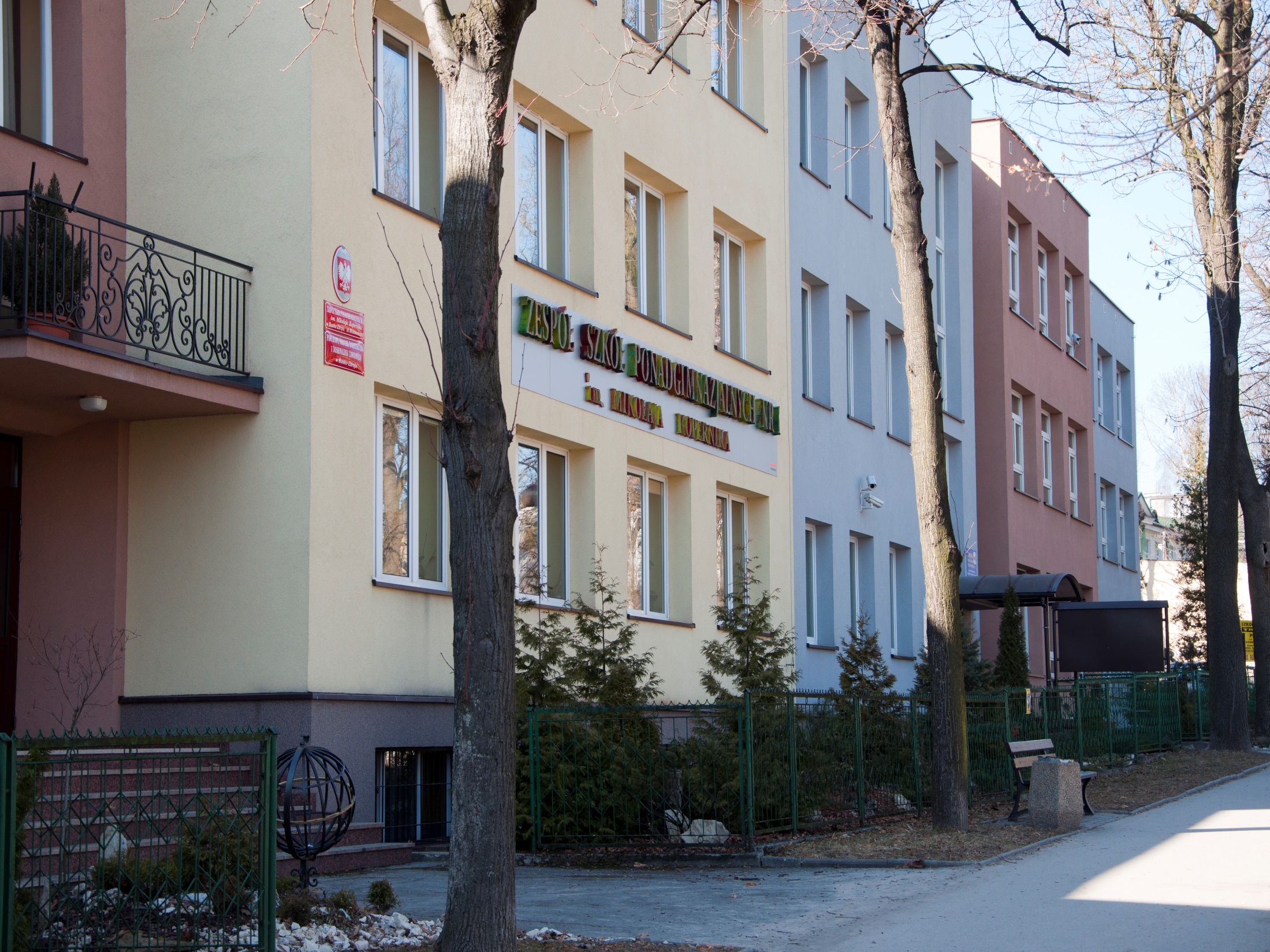 Zapewniamy naukę 
 języków obcych:

                                                     
j. angielski                                                        
j. niemiecki

j. rosyjski


nauczanych w grupach o różnym stopniu zaawansowania
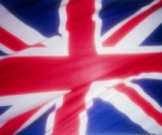 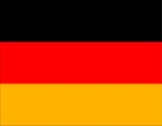 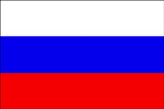 ABSOLWENTOMSZKÓŁ PODSTAWOWYCHOFERUJEMY:
III Liceum Ogólnokształcące  
ODDZIAŁY:
A – matematyczno - fizyczny(język obcy, fizyka lub geografia)*zwiększona liczba godzin matematyki 

B – biologiczno - sportowy(biologia, język obcy)* elementy samoobrony
* przedmioty realizowane w zakresie rozszerzonym
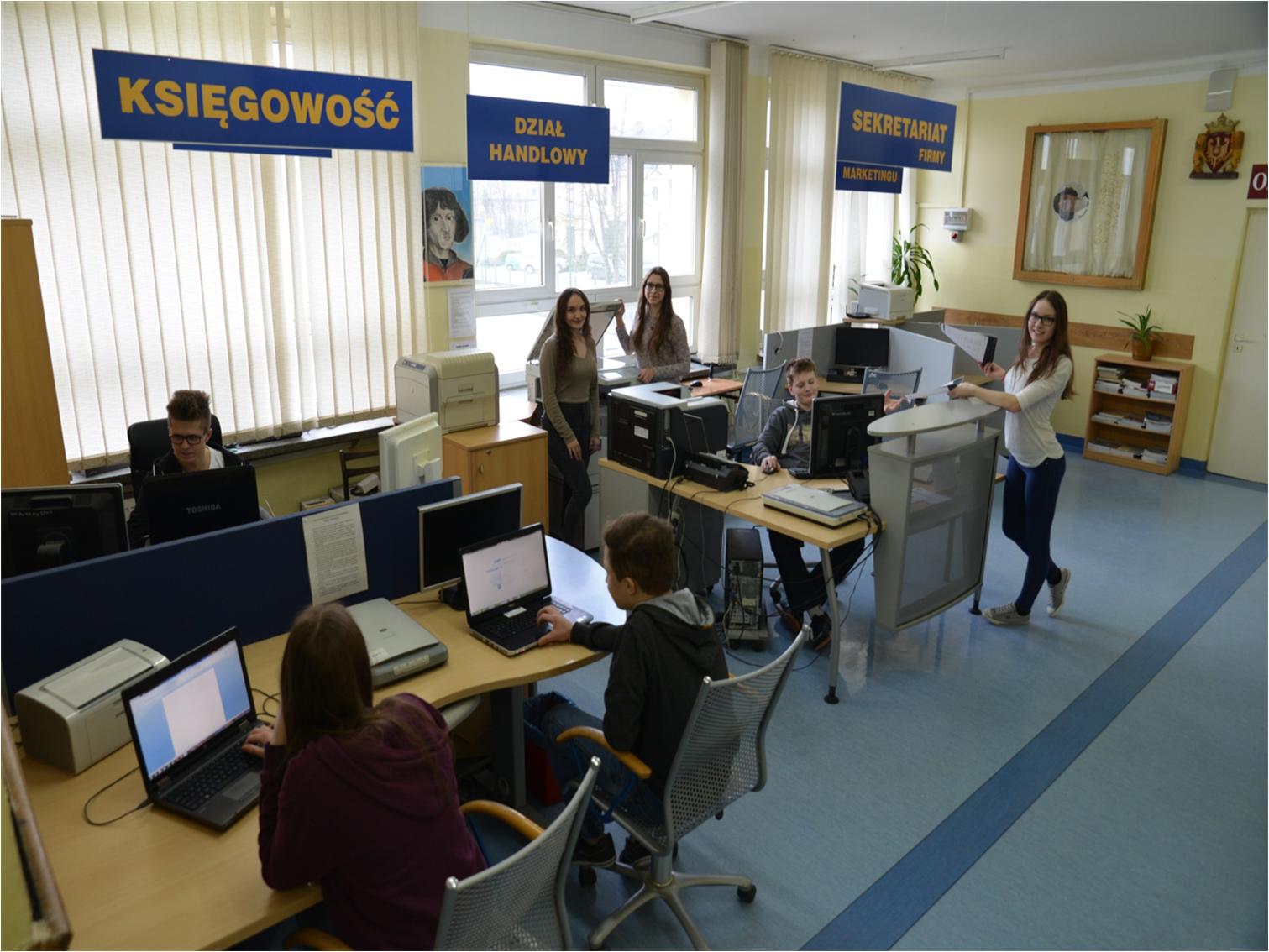 Technikum Nr 1
Technik ekonomista
Kwalifikacje w zawodzie:
Prowadzenie dokumentacji w jednostce organizacyjnej,
Prowadzenie spraw kadrowo-płacowych i gospodarki finansowej jednostek organizacyjnych.
Absolwent będzie posiadał umiejętności organizowania pracy w przedsiębiorstwie, stosowania przepisów prawa finansowego i gospodarczego, obsługi oprogramowania finansowo-księgowego, kadrowego, prowadzenia i rozliczania firmy.
Absolwent jest przygotowany do pracy w firmach produkcyjnych, bankach, firmach ubezpieczeniowych, urzędach skarbowych i prowadzenia własnej działalności gospodarczej.
Technikum Nr 1
Technik hotelarstwaKwalifikacje w zawodzie:
Obsługa gości w obiekcie świadczącym usługi hotelarskie,
Realizacja usług w recepcji.
Absolwent będzie posiadał umiejętności organizowania, planowania i wykonywania usług hotelarskich.
Może zajmować się obsługą kongresów, zjazdów, targów i bankietów. 
Absolwent może być zatrudniony w hotelach, schroniskach i prowadzić samodzielnie restaurację, pensjonat czy hotel.

Zajęcia praktyczne na kierunku technik hotelarstwa realizowane są w Hotelu Bristol.
KOŁA PRZEDMIOTOWE
KOŁO MATEMATYCZNE
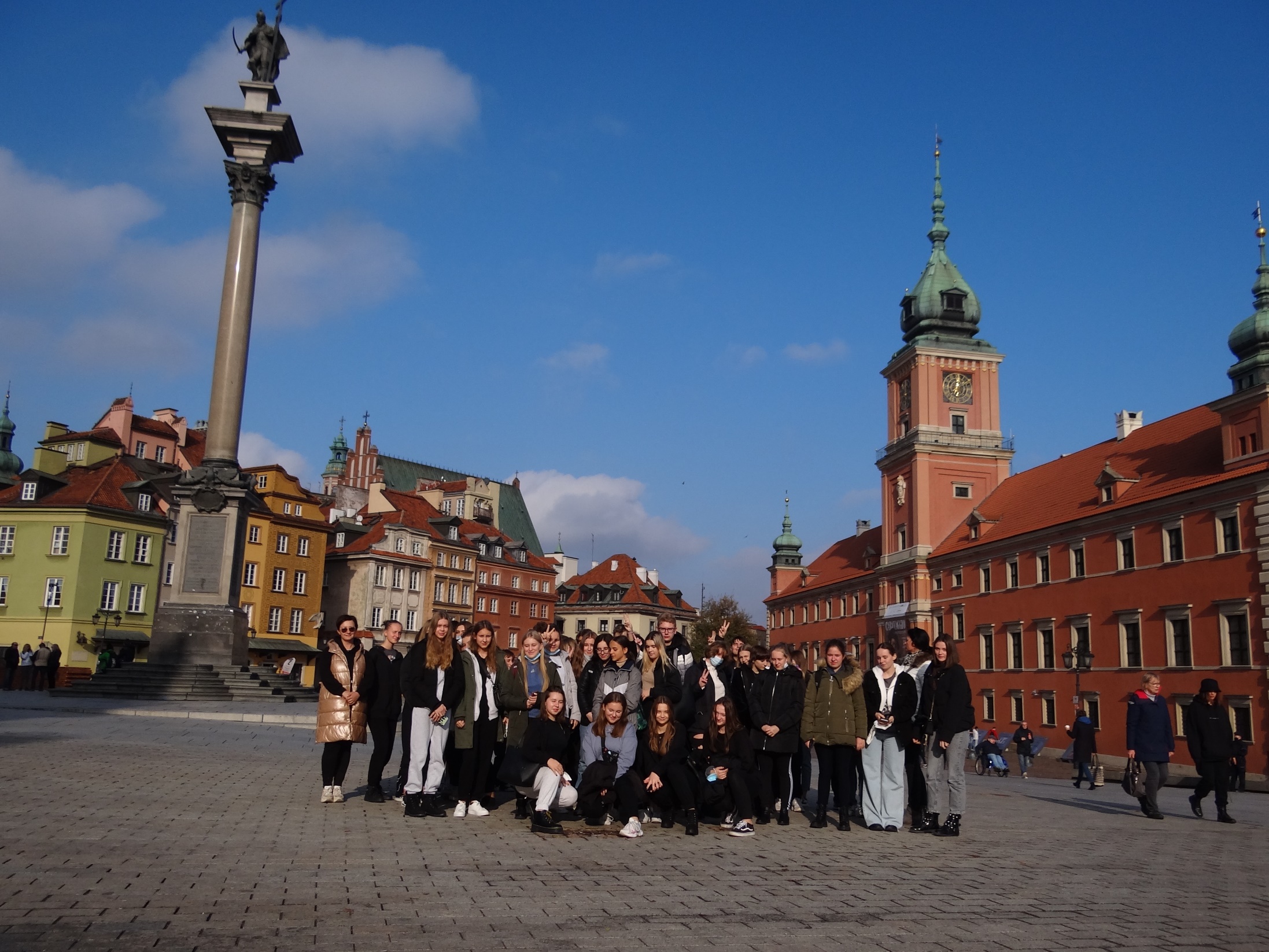 KOŁO GEOGRAFICZNE
KOŁO BIOLOGICZNE
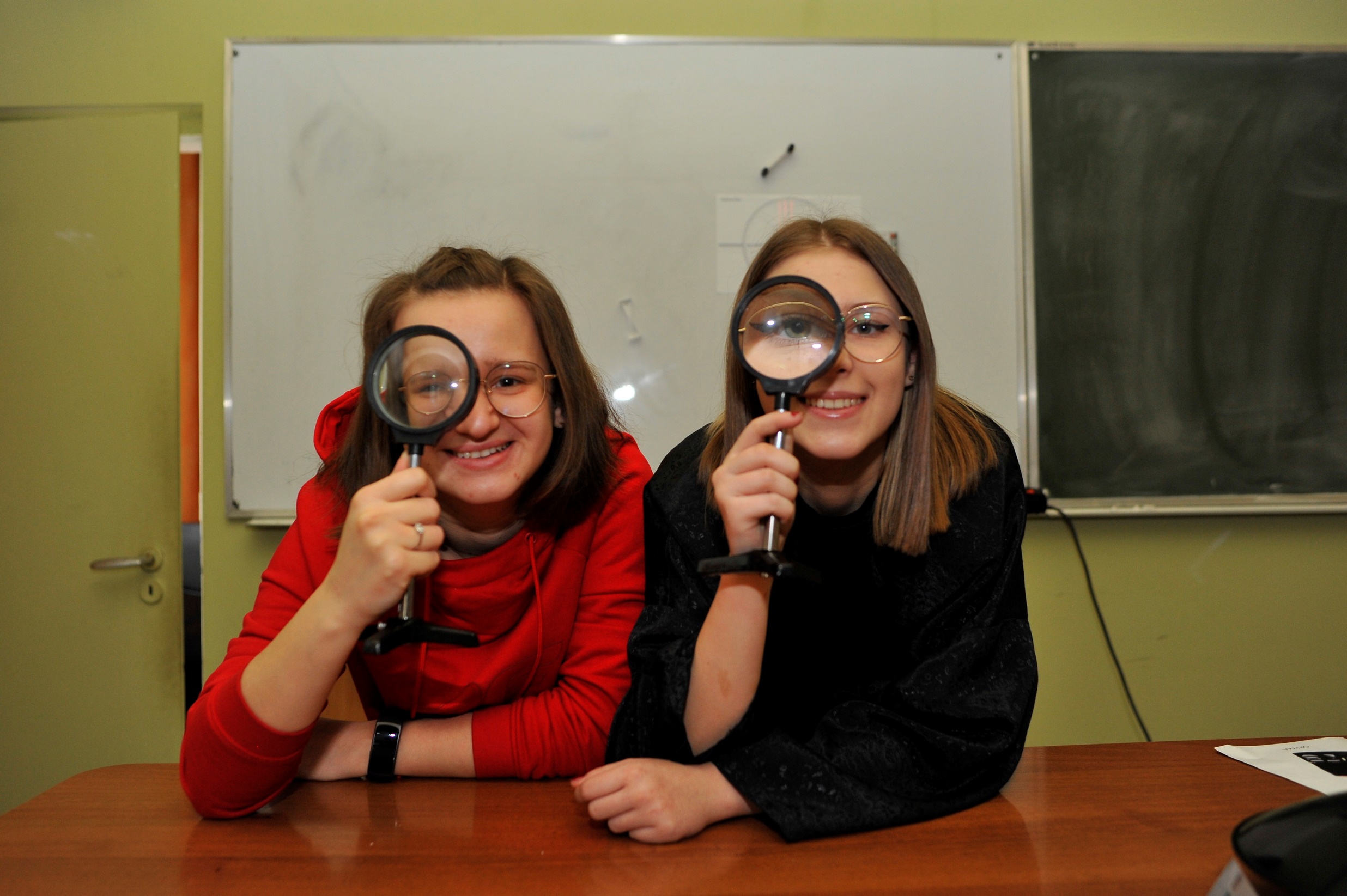 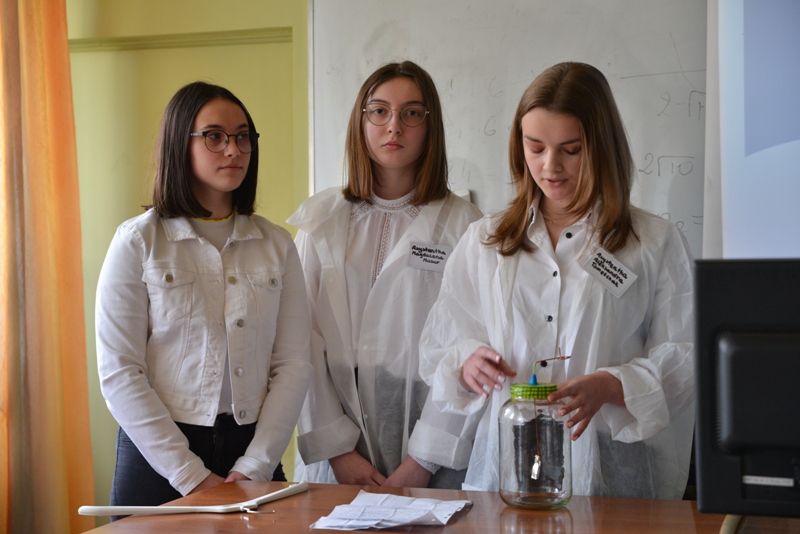 KOŁO FIZYCZNE
KOŁA PRZEDMIOTOWE
KOŁO JĘZYKA POLSKIEGO
KOŁO JĘZYKA NIEMIECKIEGO
KOŁO JĘZYKA ANGIELSKIEGO
KOŁO HISTORYCZNE
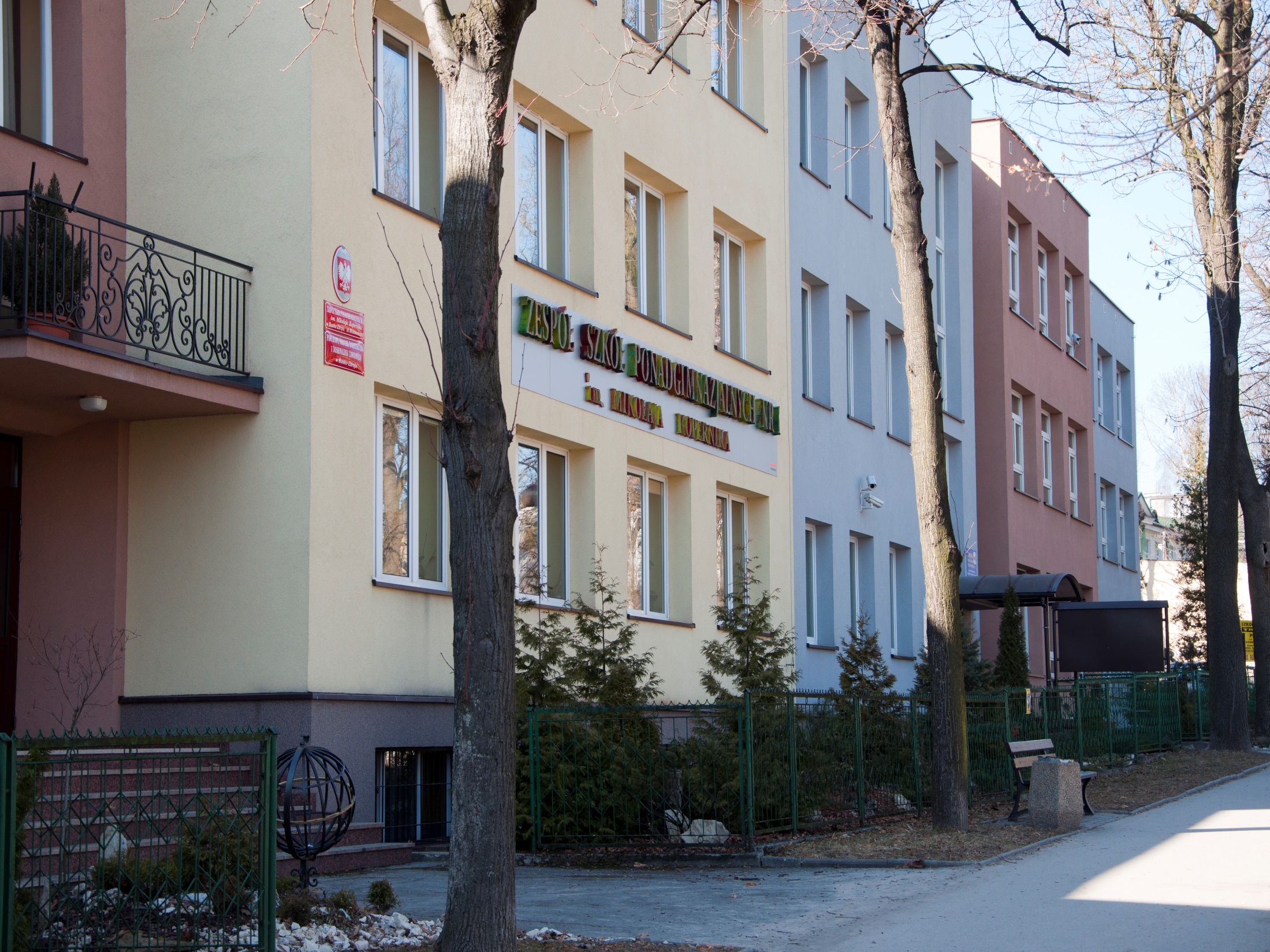 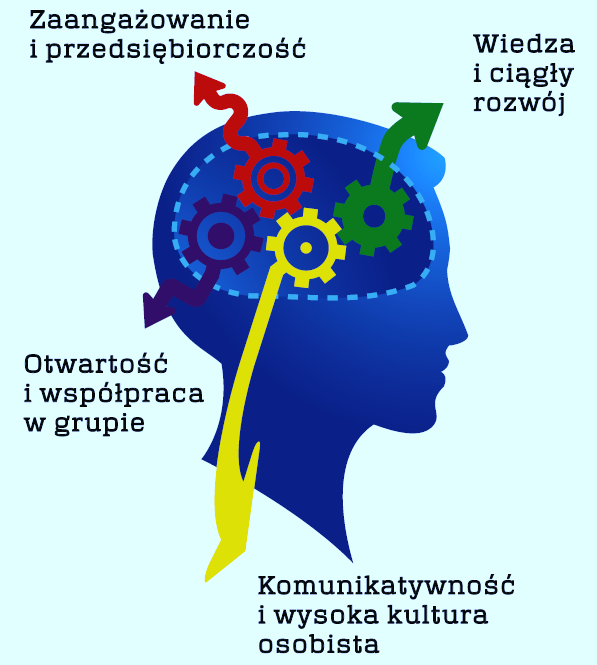 Kompetencje naszych absolwentów rozwijamy dzięki nowoczesnej
BAZIE DYDAKTYCZNEJ
SALA  AUDIOWIZUALNA
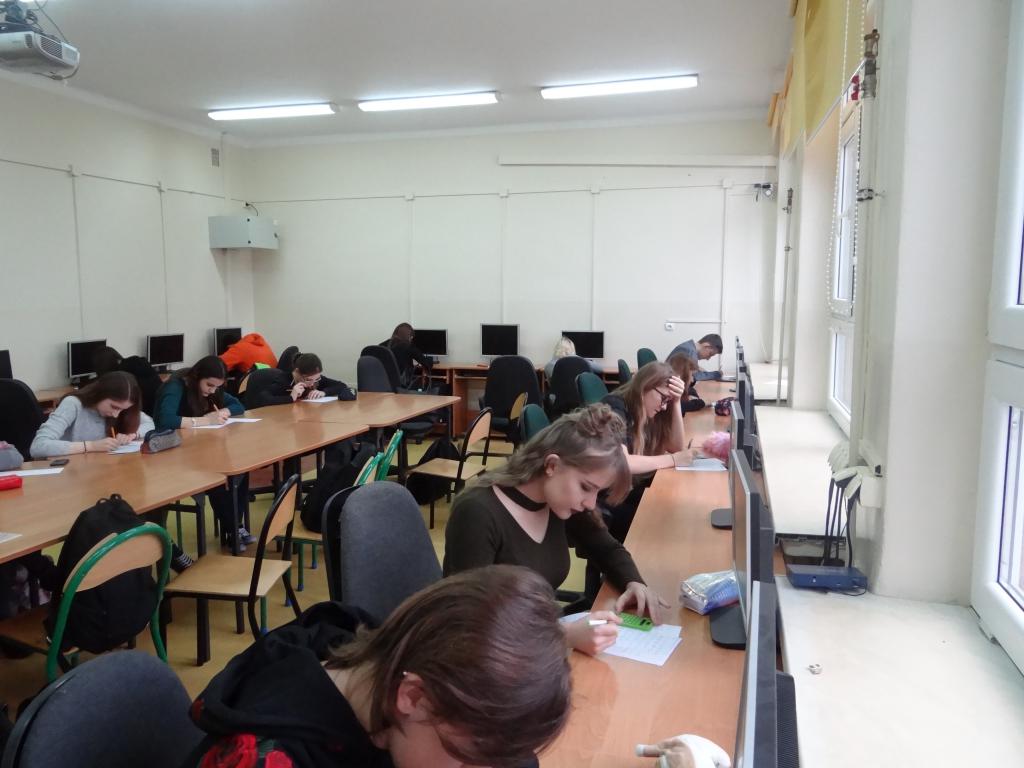 PRACOWNIA   
EKONOMICZNO - INFORMATYCZNA
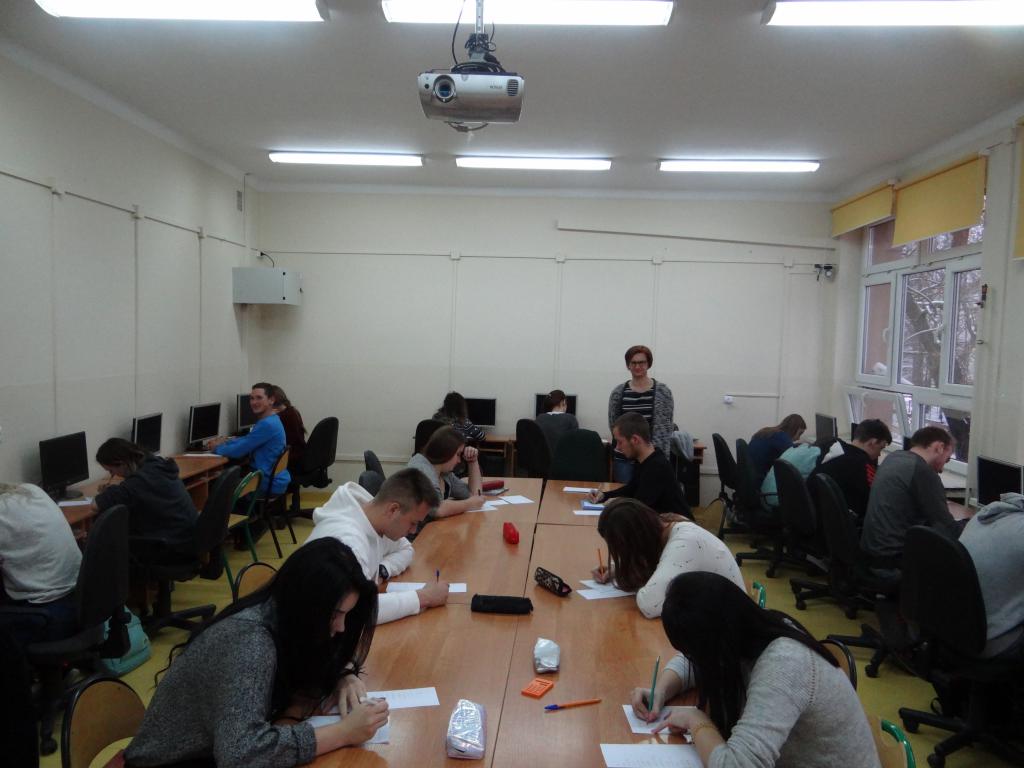 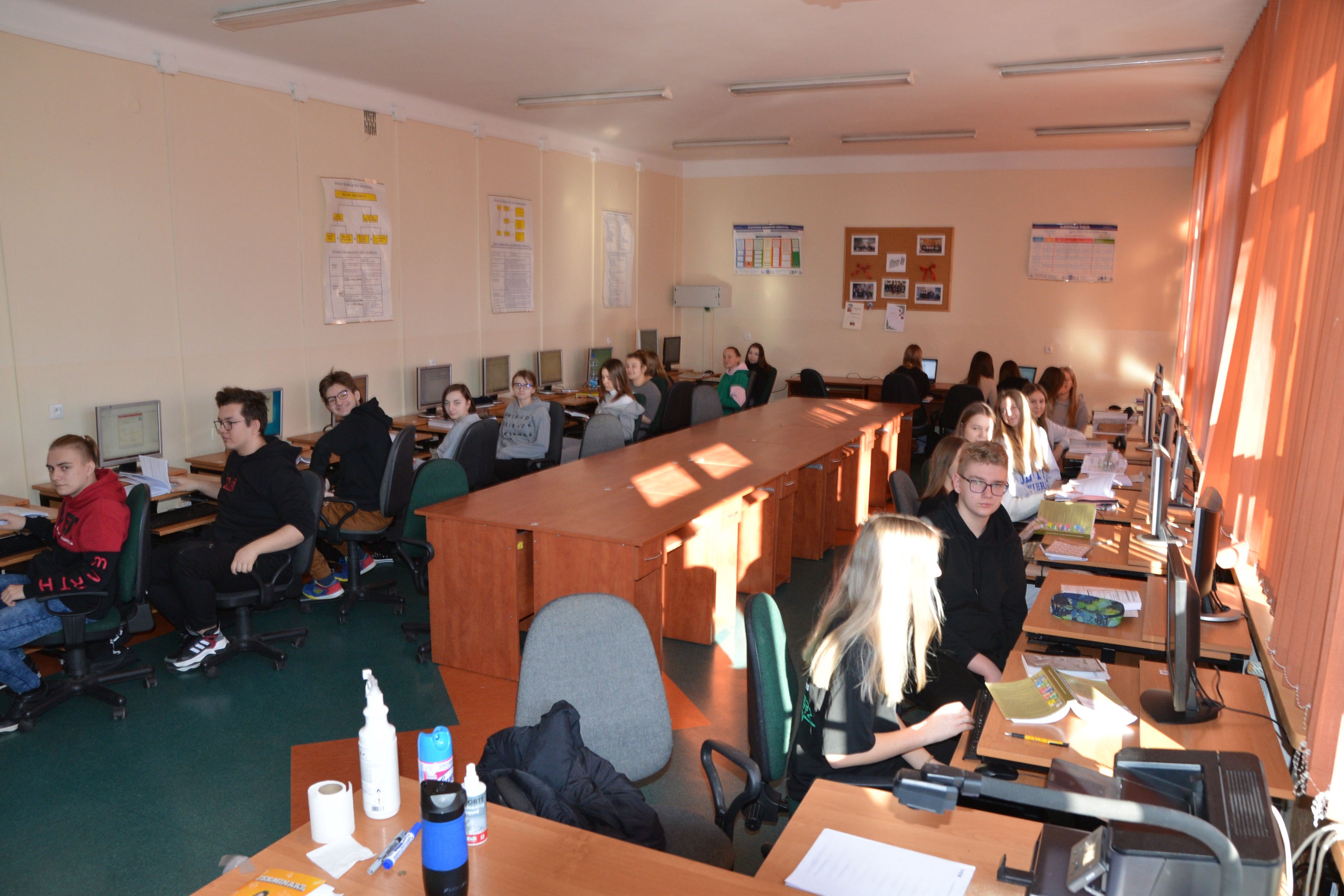 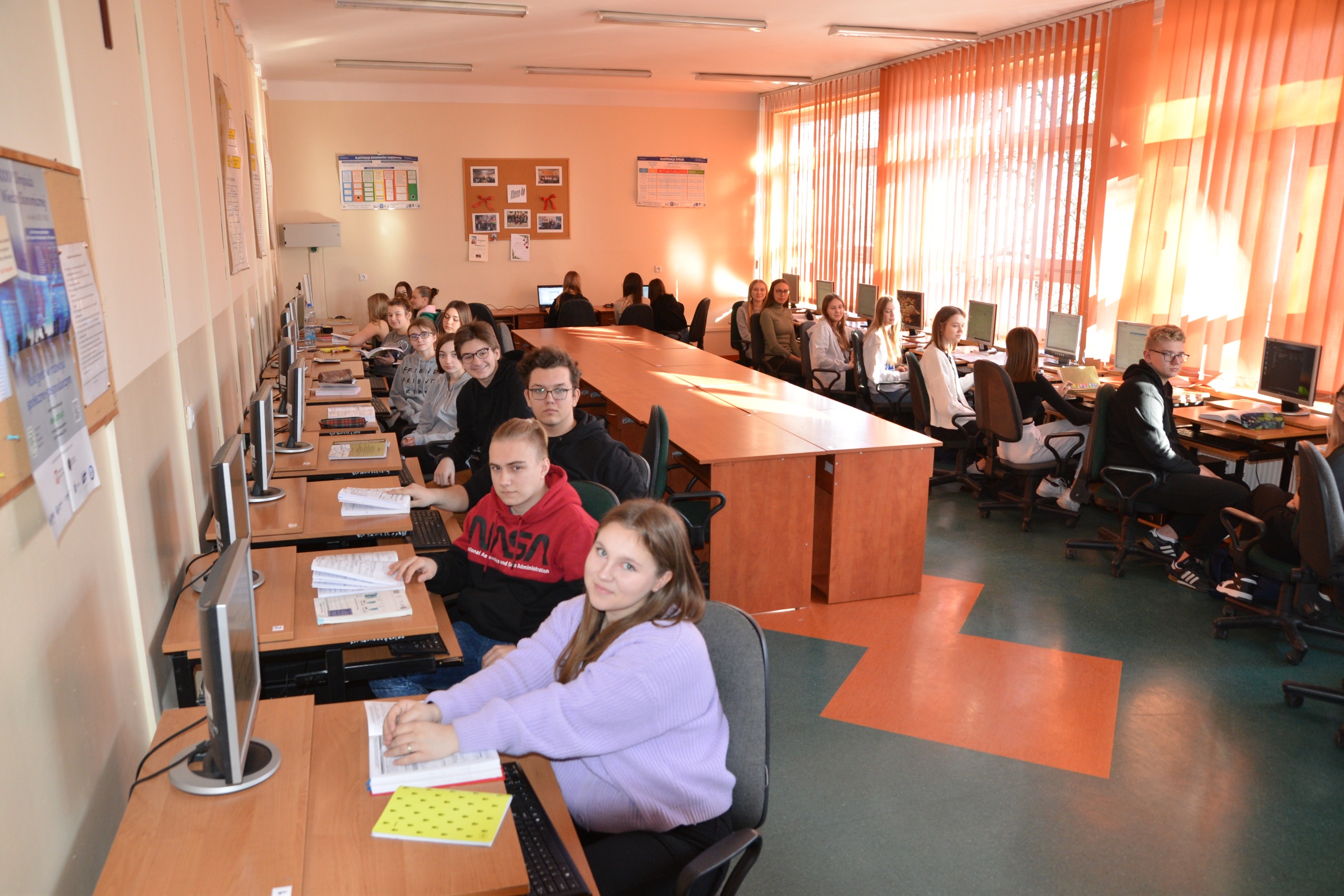 PRACOWNIA   
EKONOMICZNO - INFORMATYCZNA
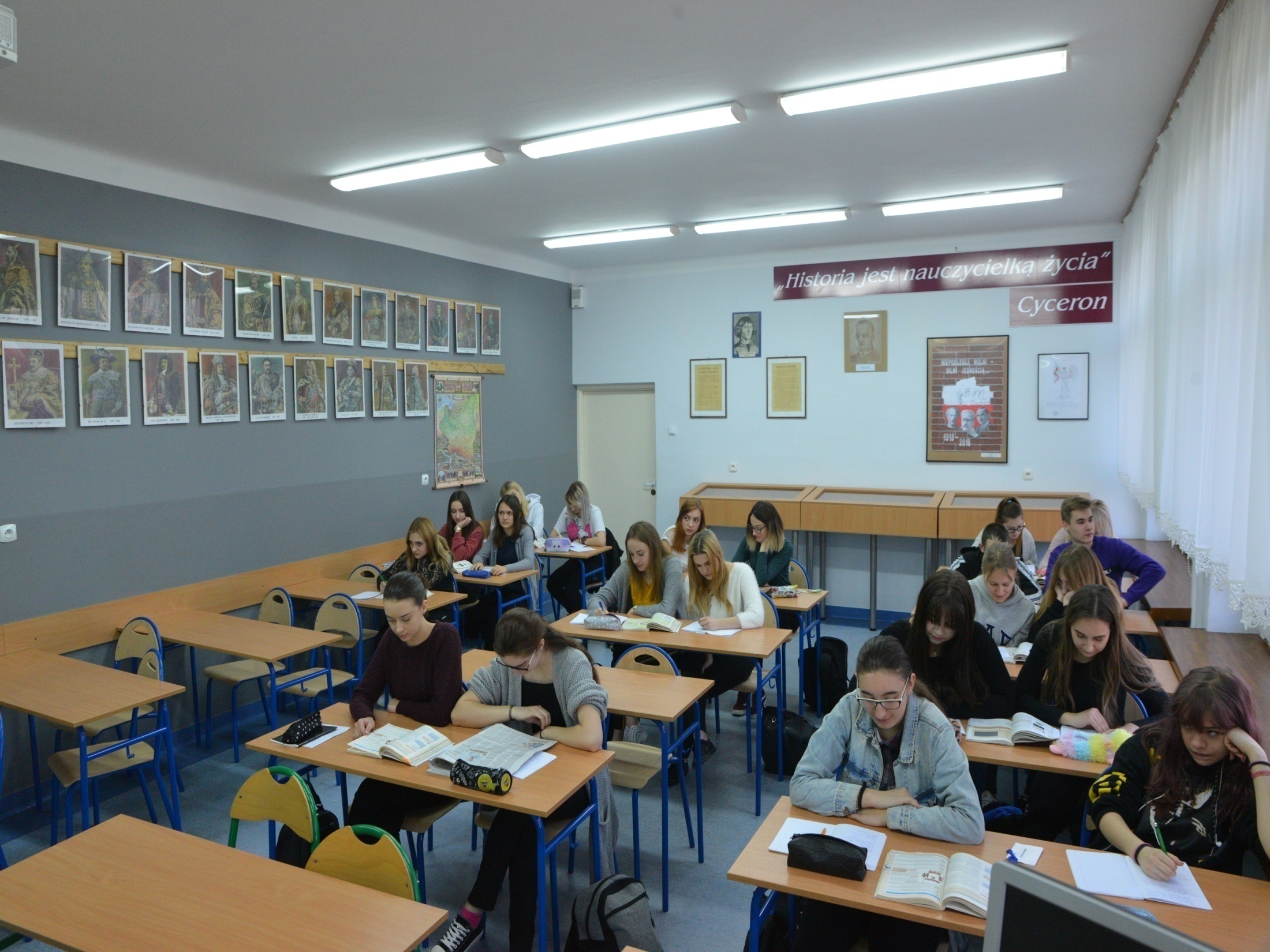 PRACOWNIA HISTORYCZNA
PRACOWNIA HOTELARSTWA
PRACOWNIA GASTRONOMICZNA
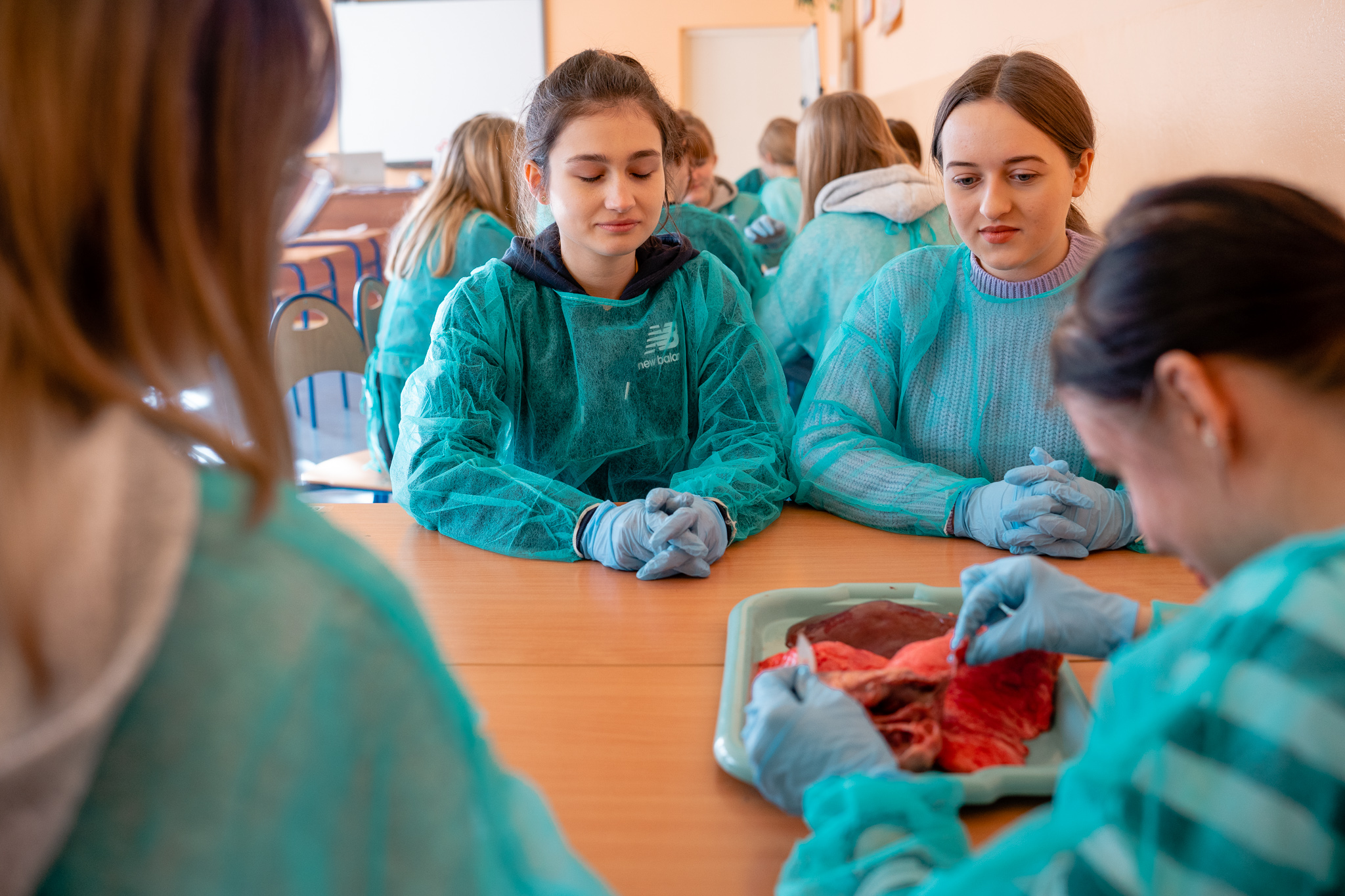 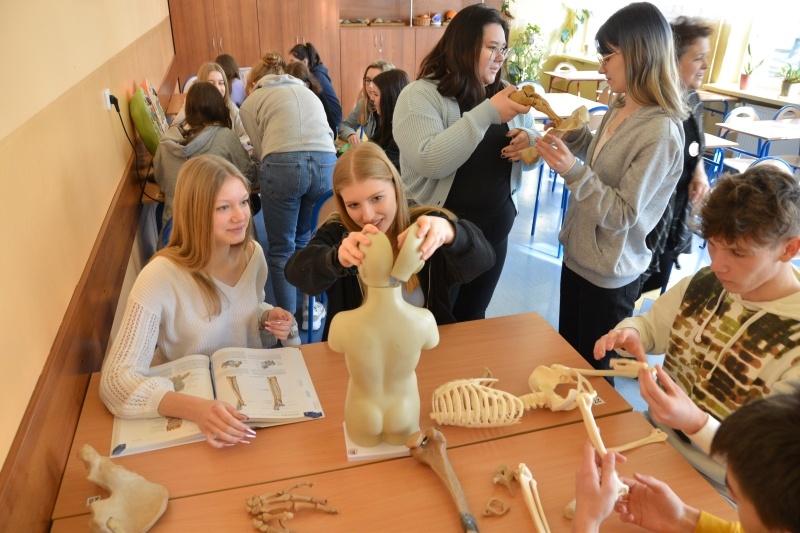 PRACOWNIA BIOLOGICZNO-CHEMICZNA
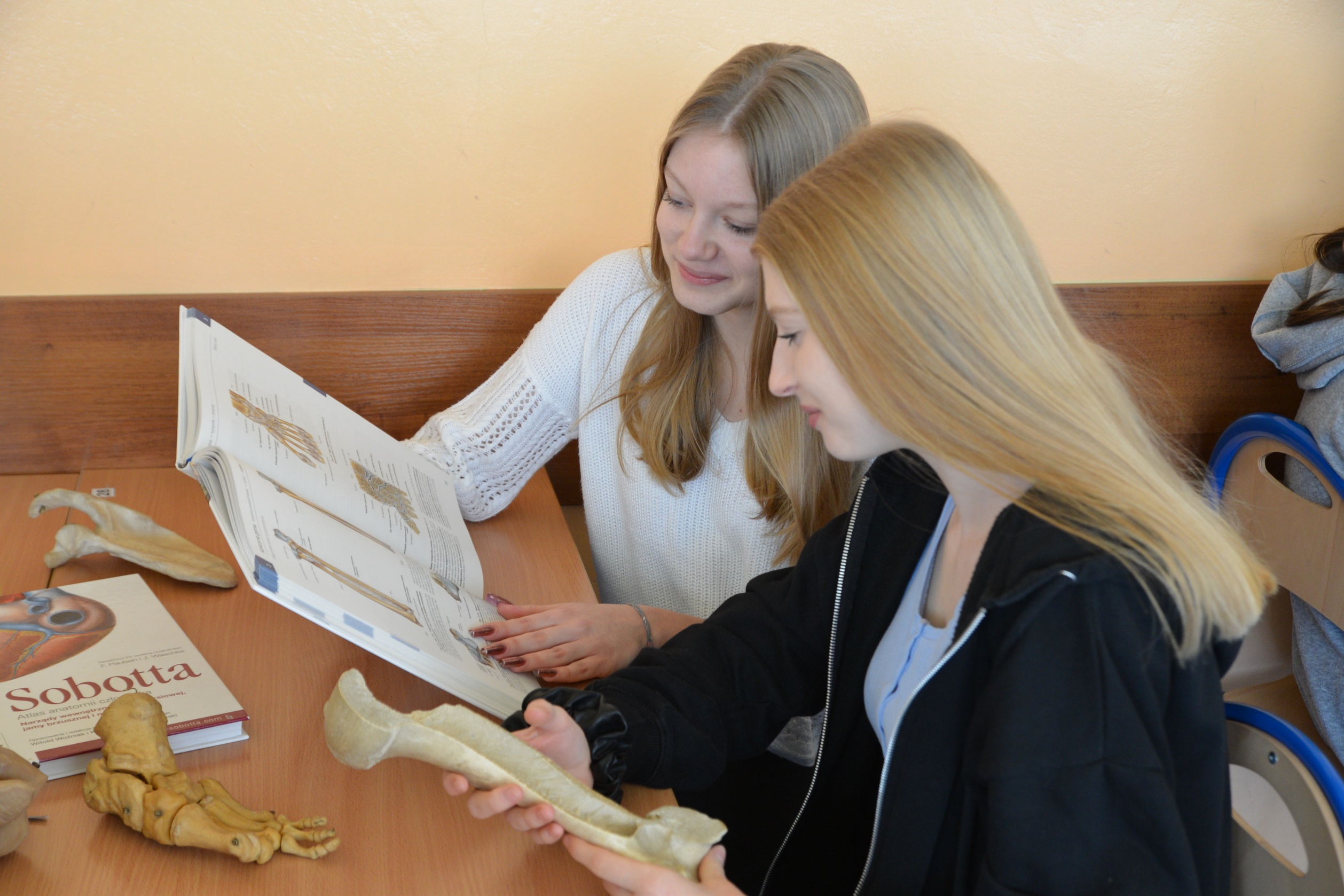 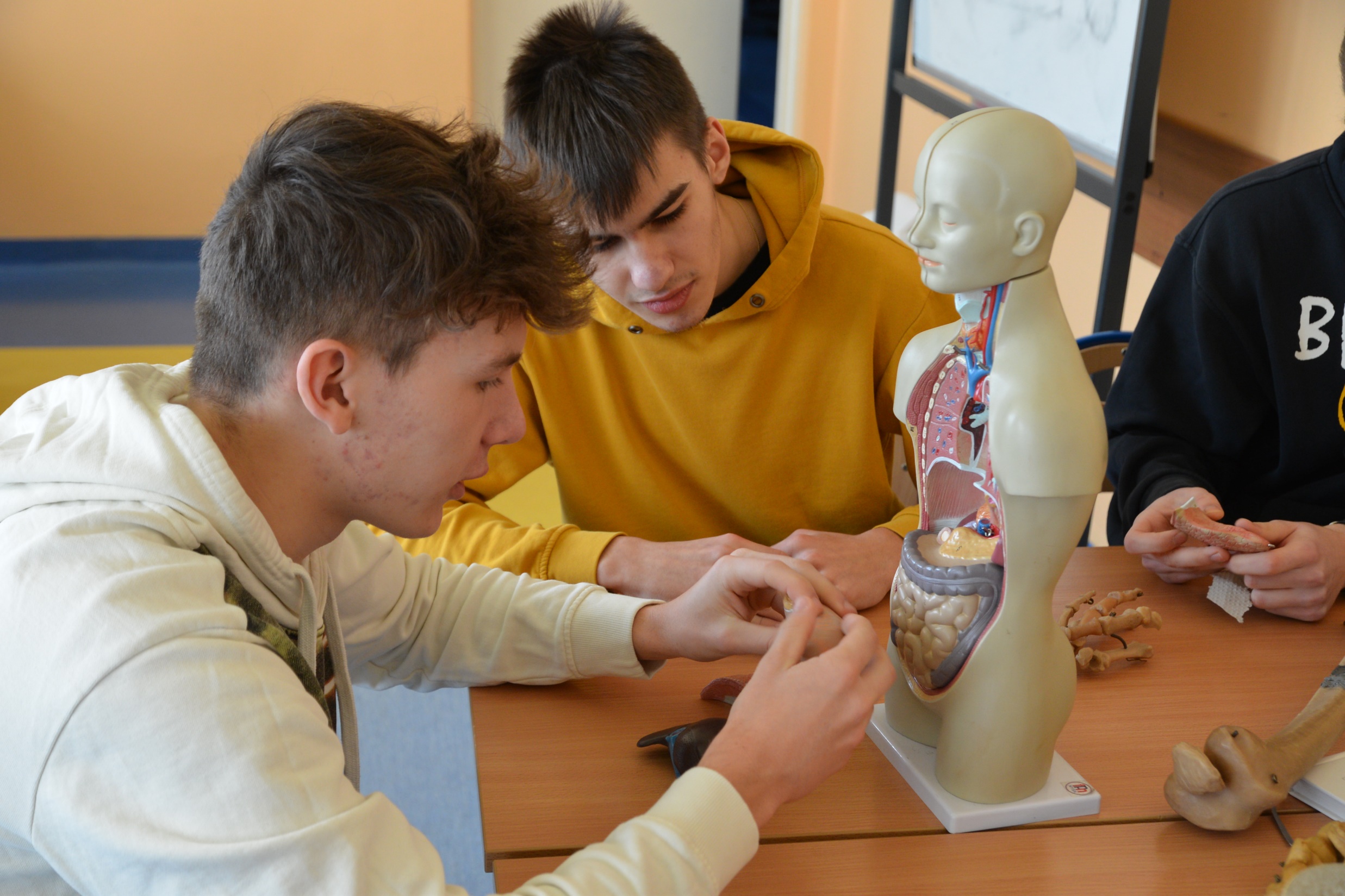 PRACOWNIA BIOLOGICZNO-CHEMICZNA
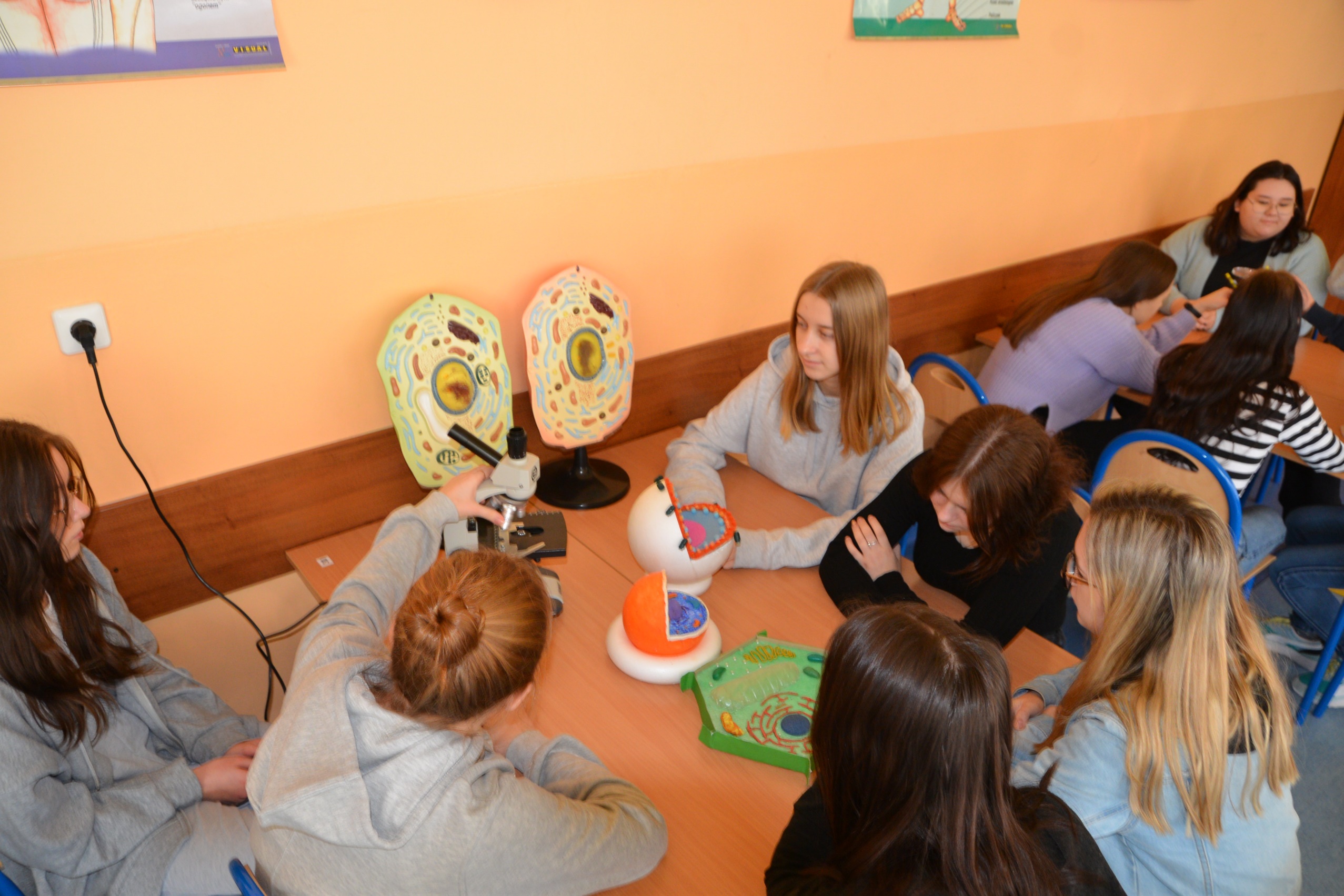 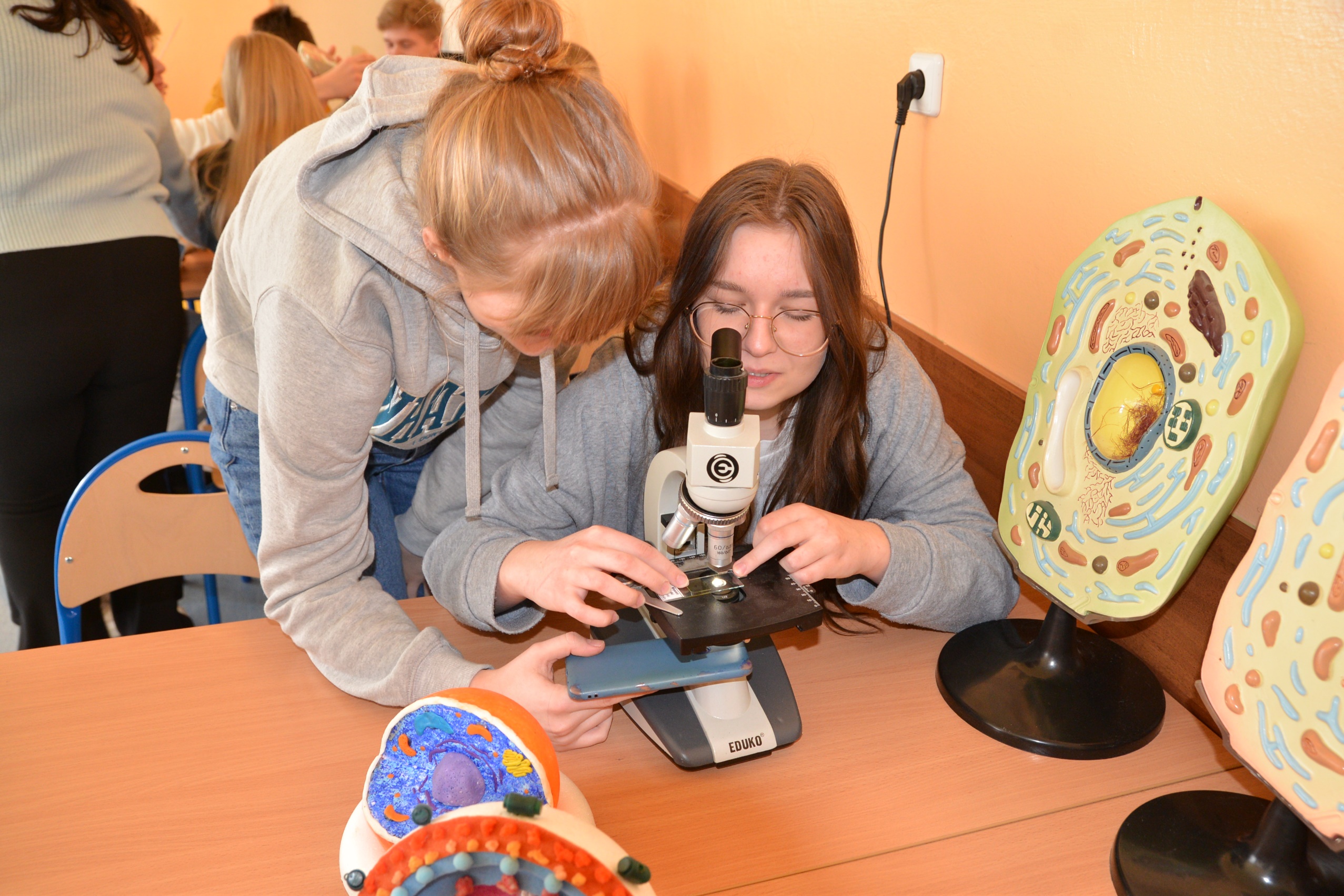 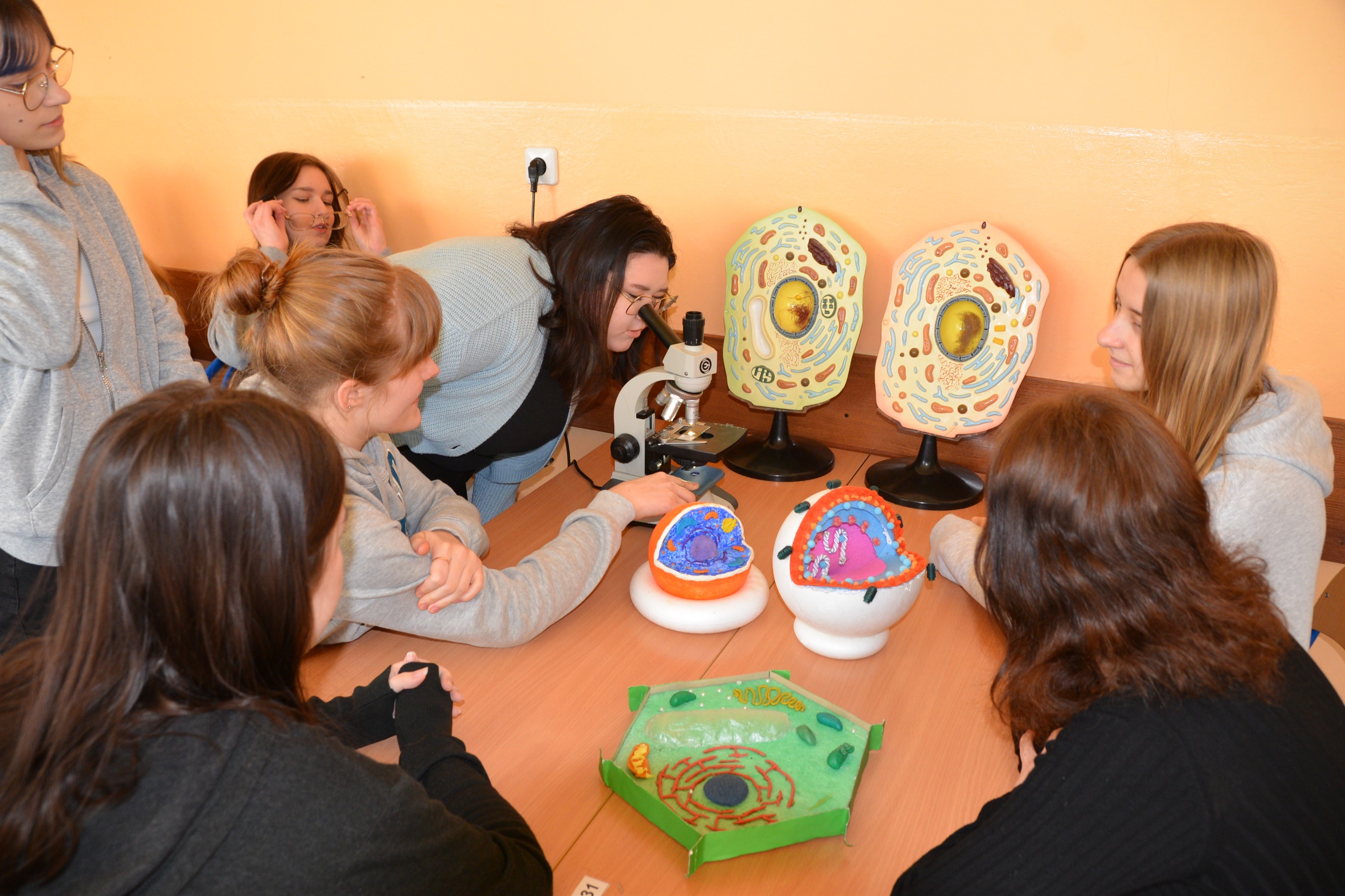 PRACOWNIA BIOLOGICZNO-CHEMICZNA
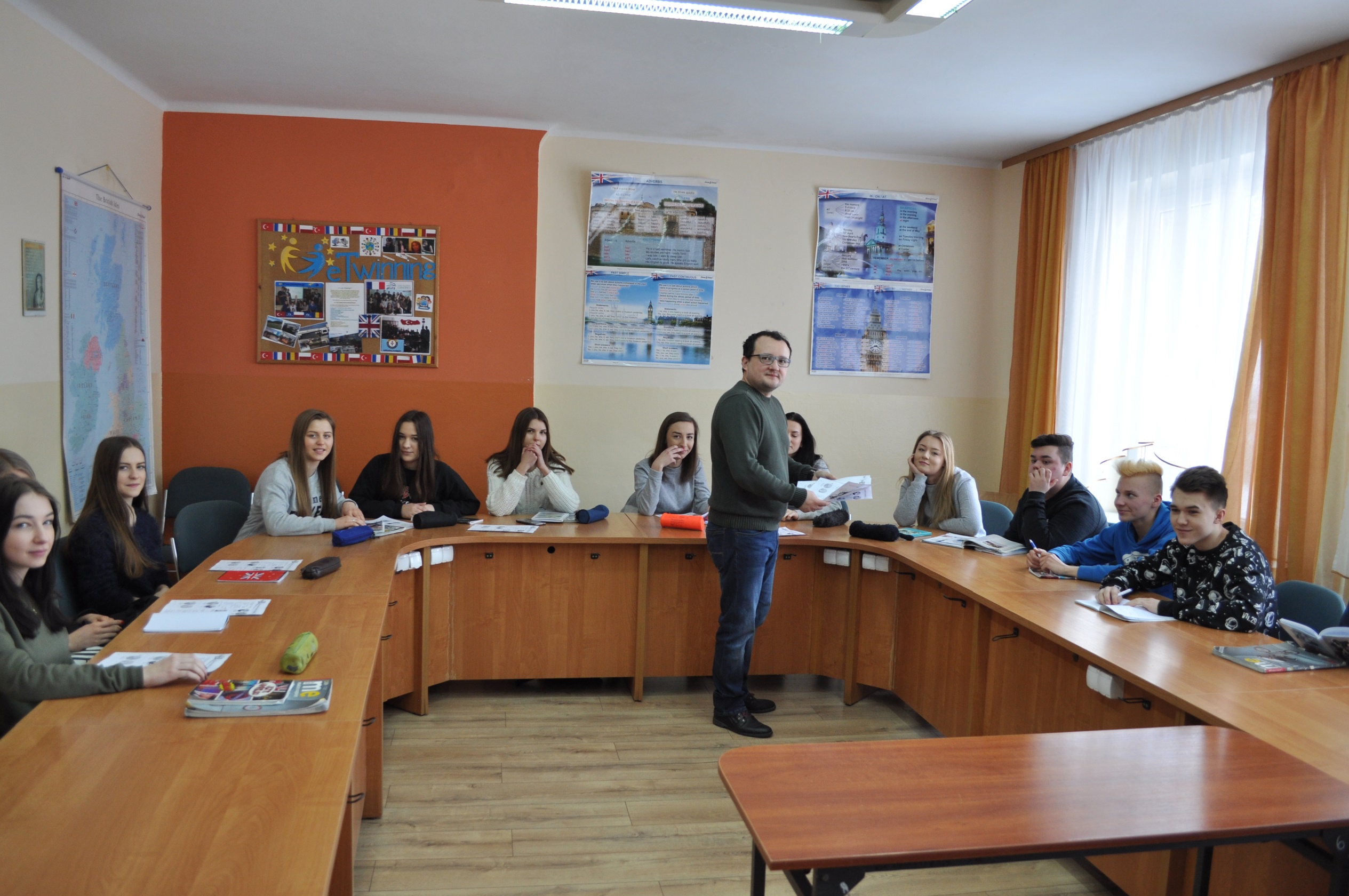 PRACOWNIA JĘZYKOWA
FIRMA  SYMULACYJNA
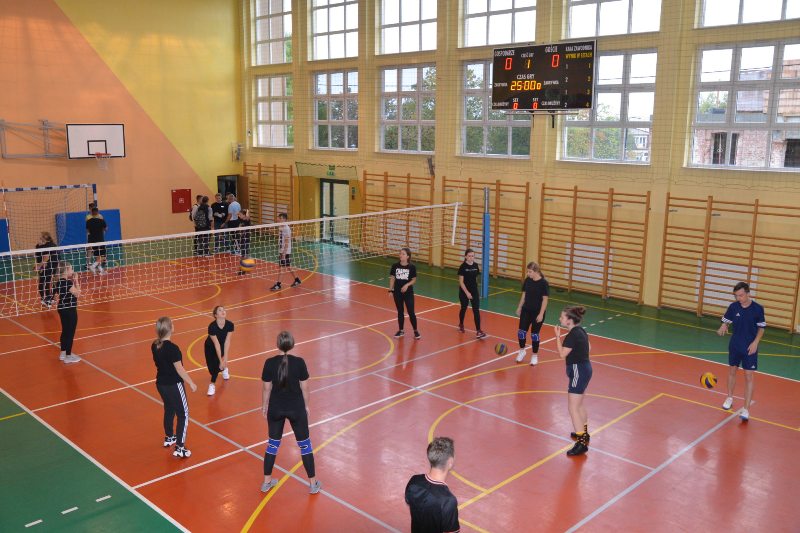 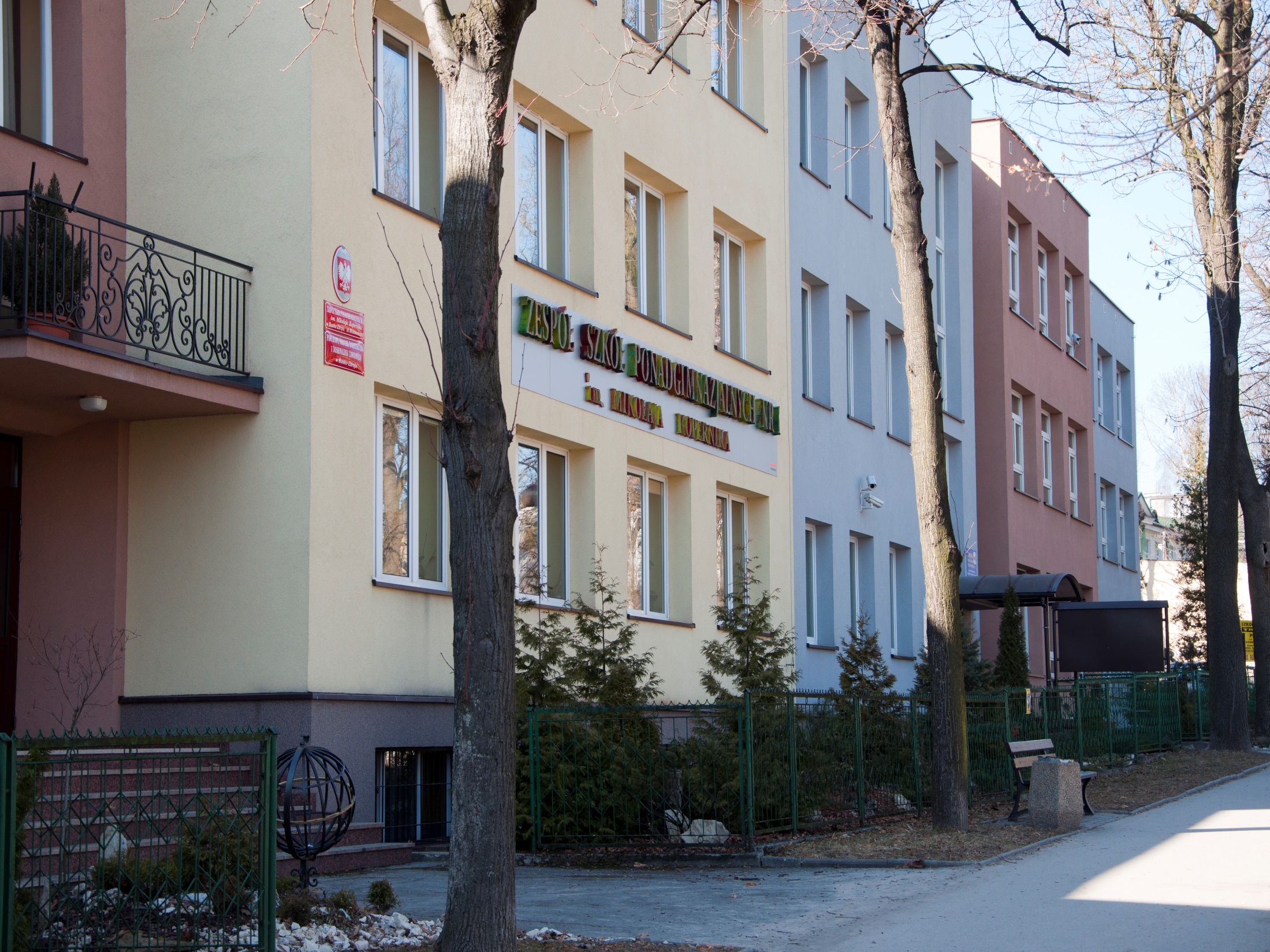 SALA  GIMNASTYCZNA
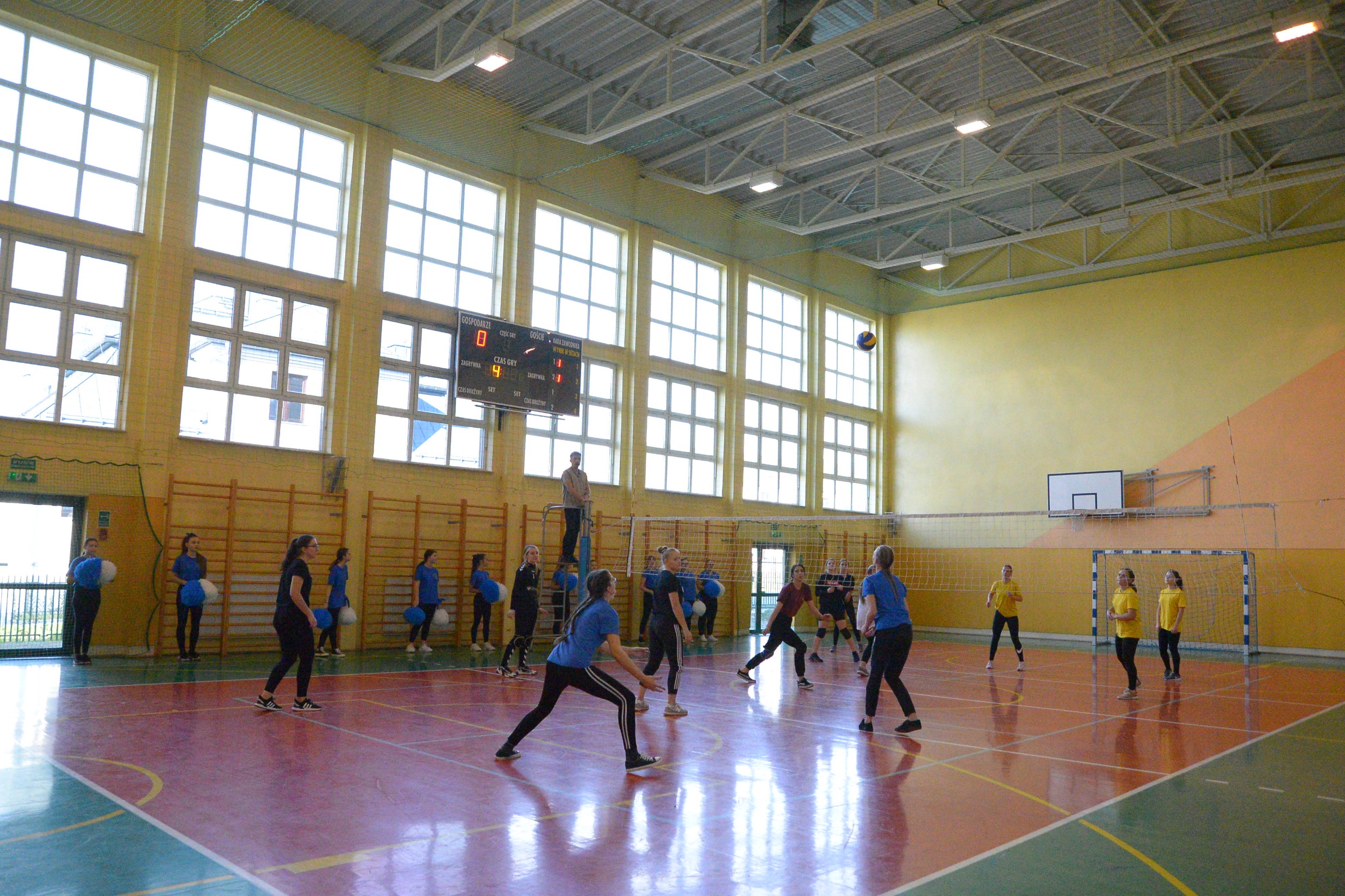 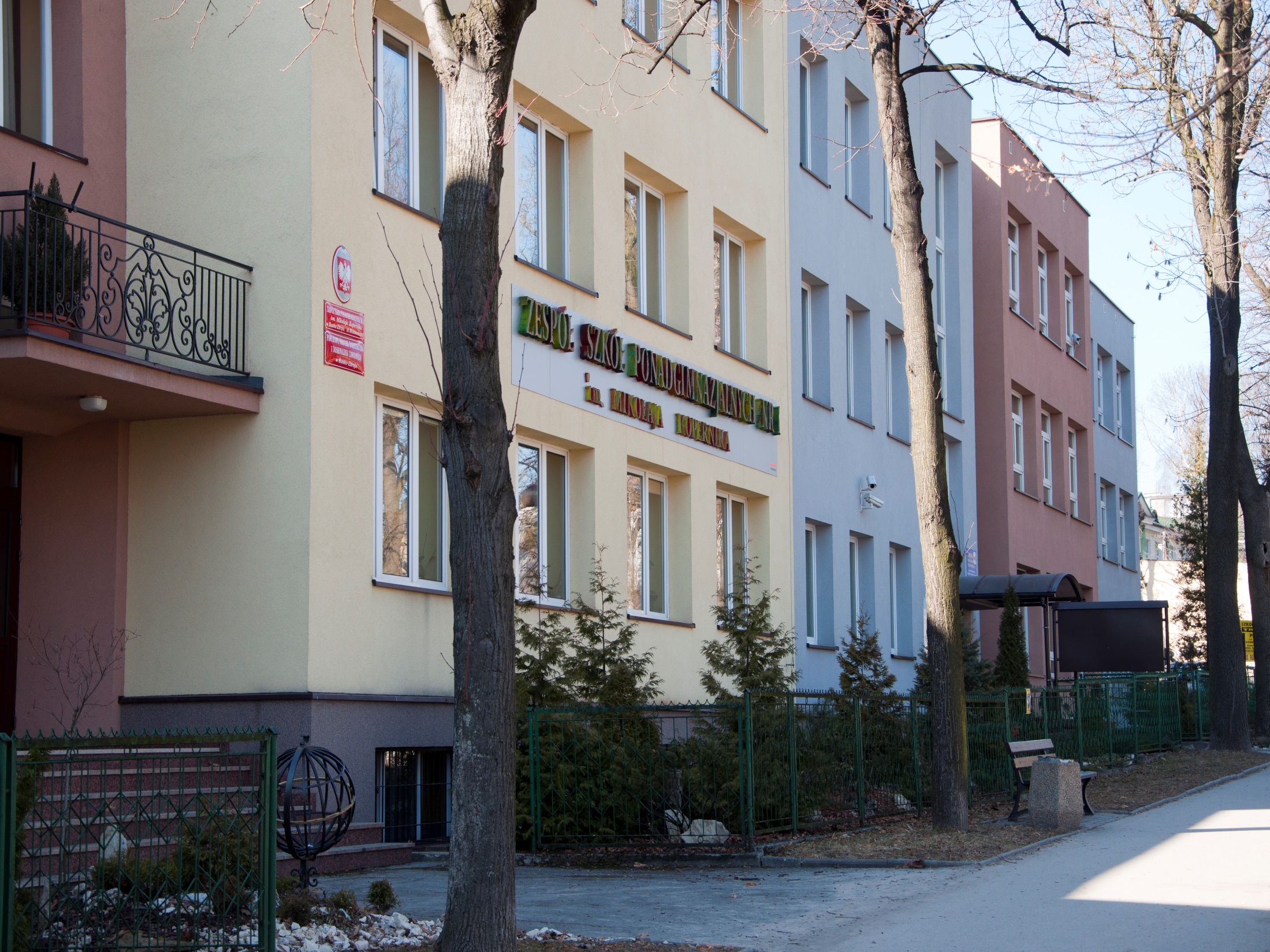 SALA  GIMNASTYCZNA
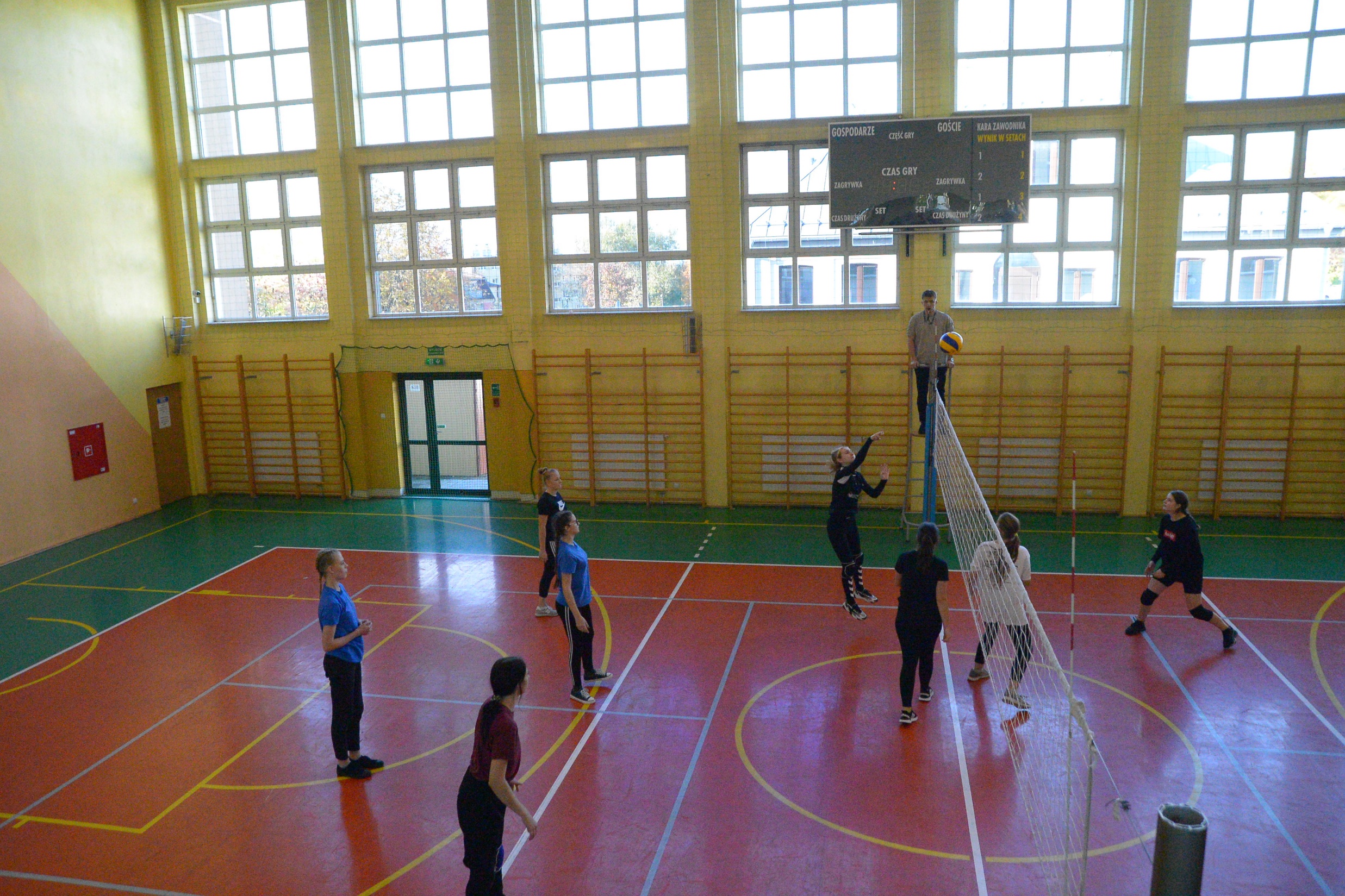 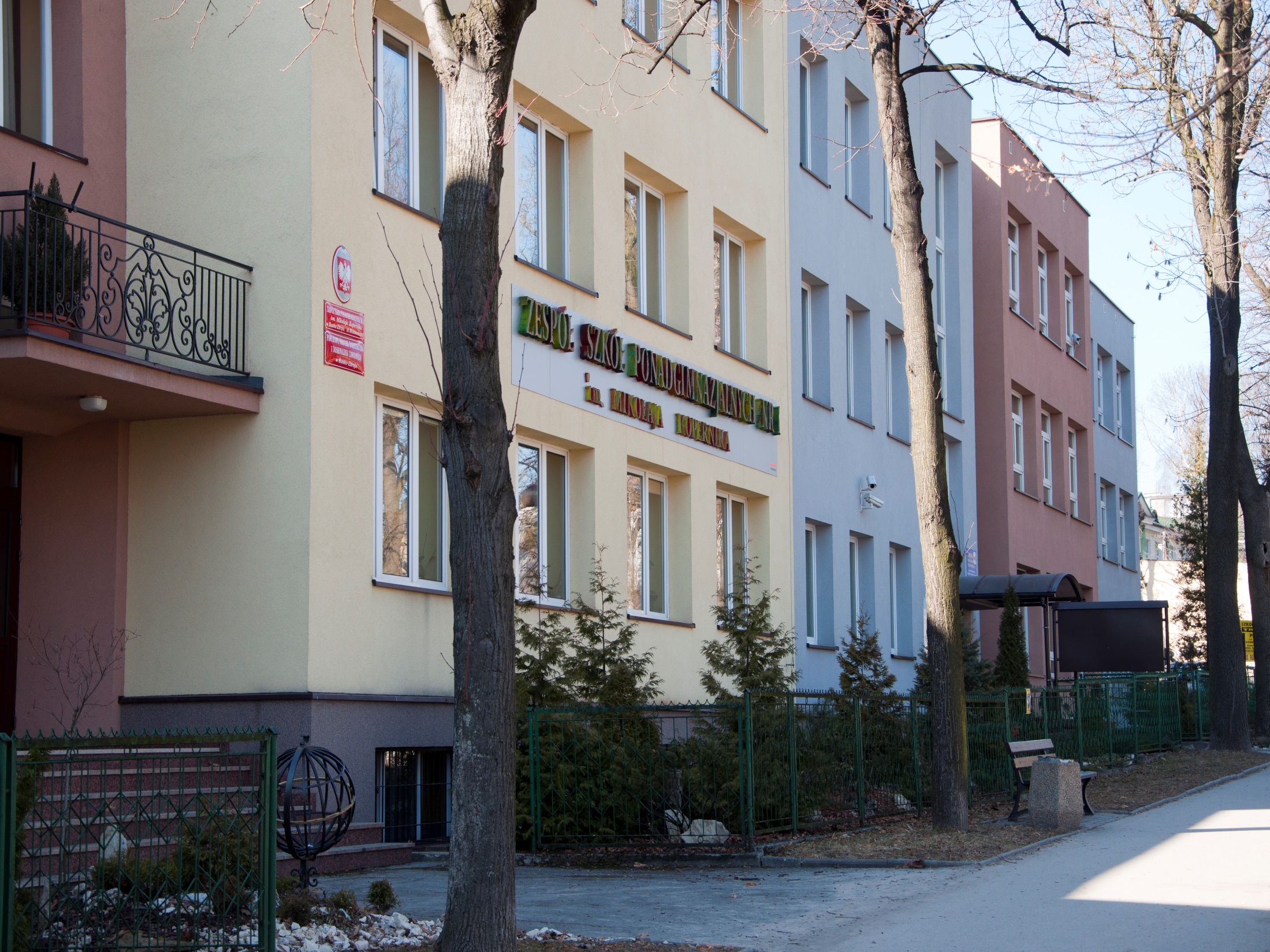 SALA  GIMNASTYCZNA
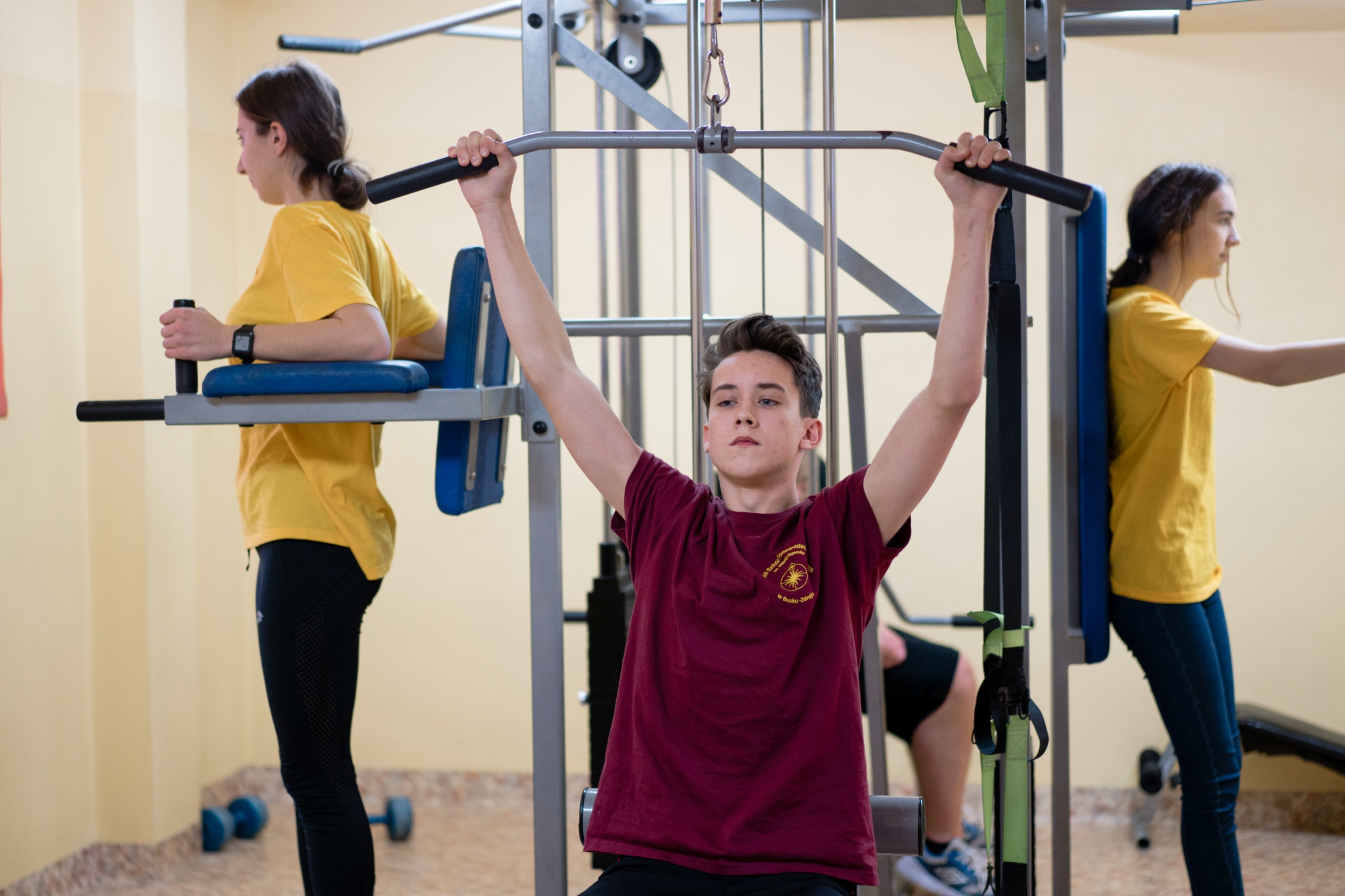 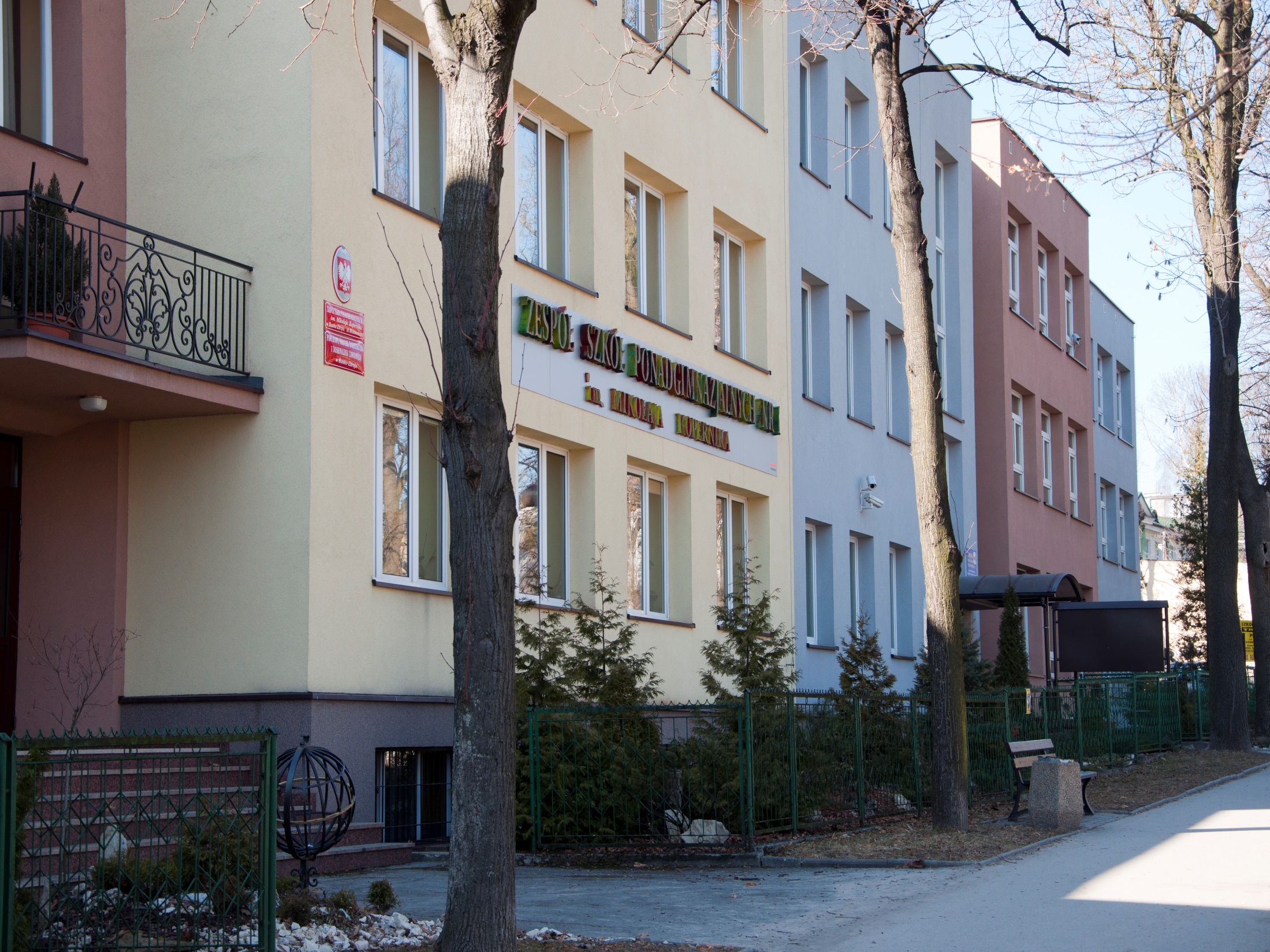 SIŁOWNIA
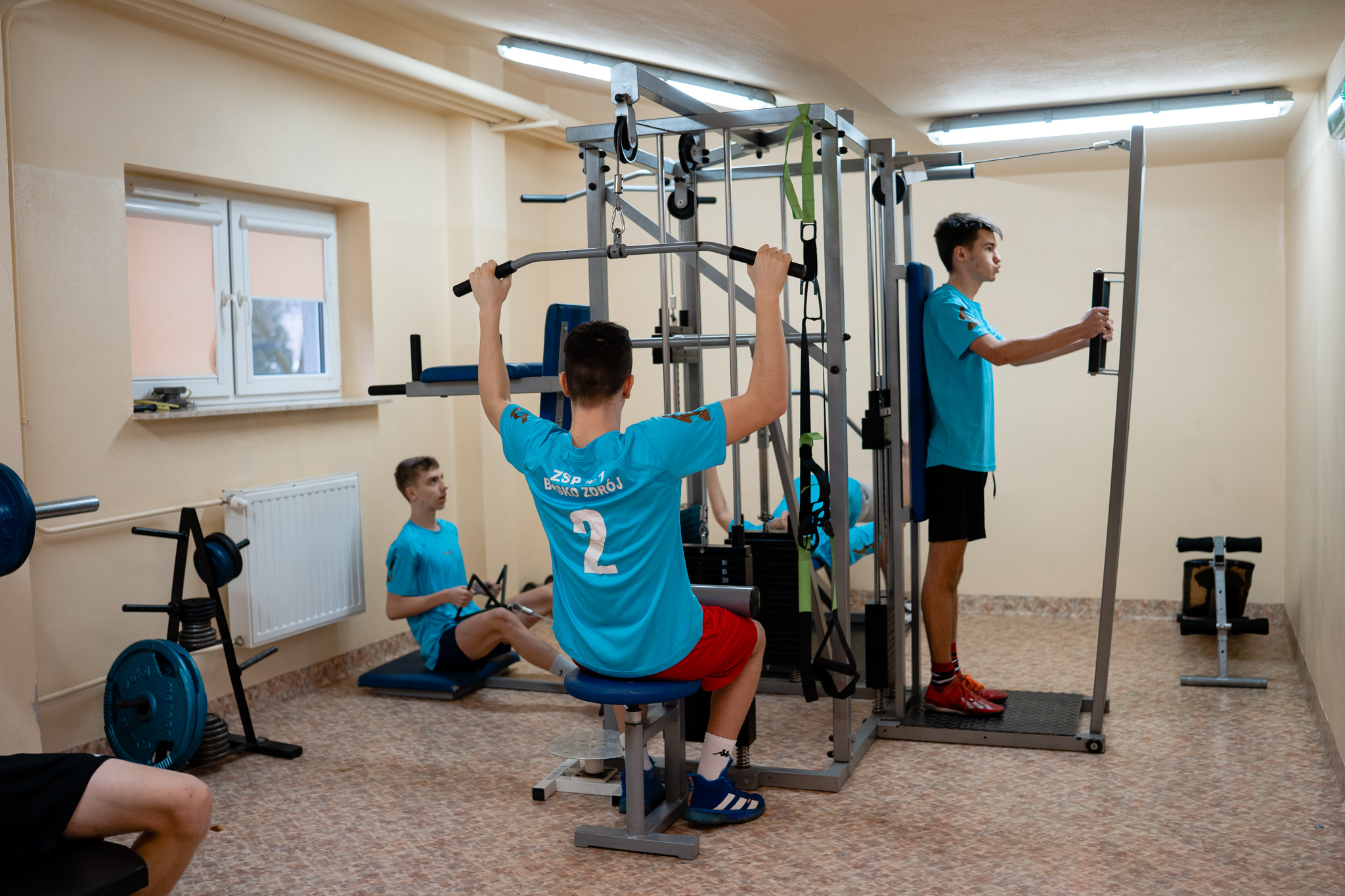 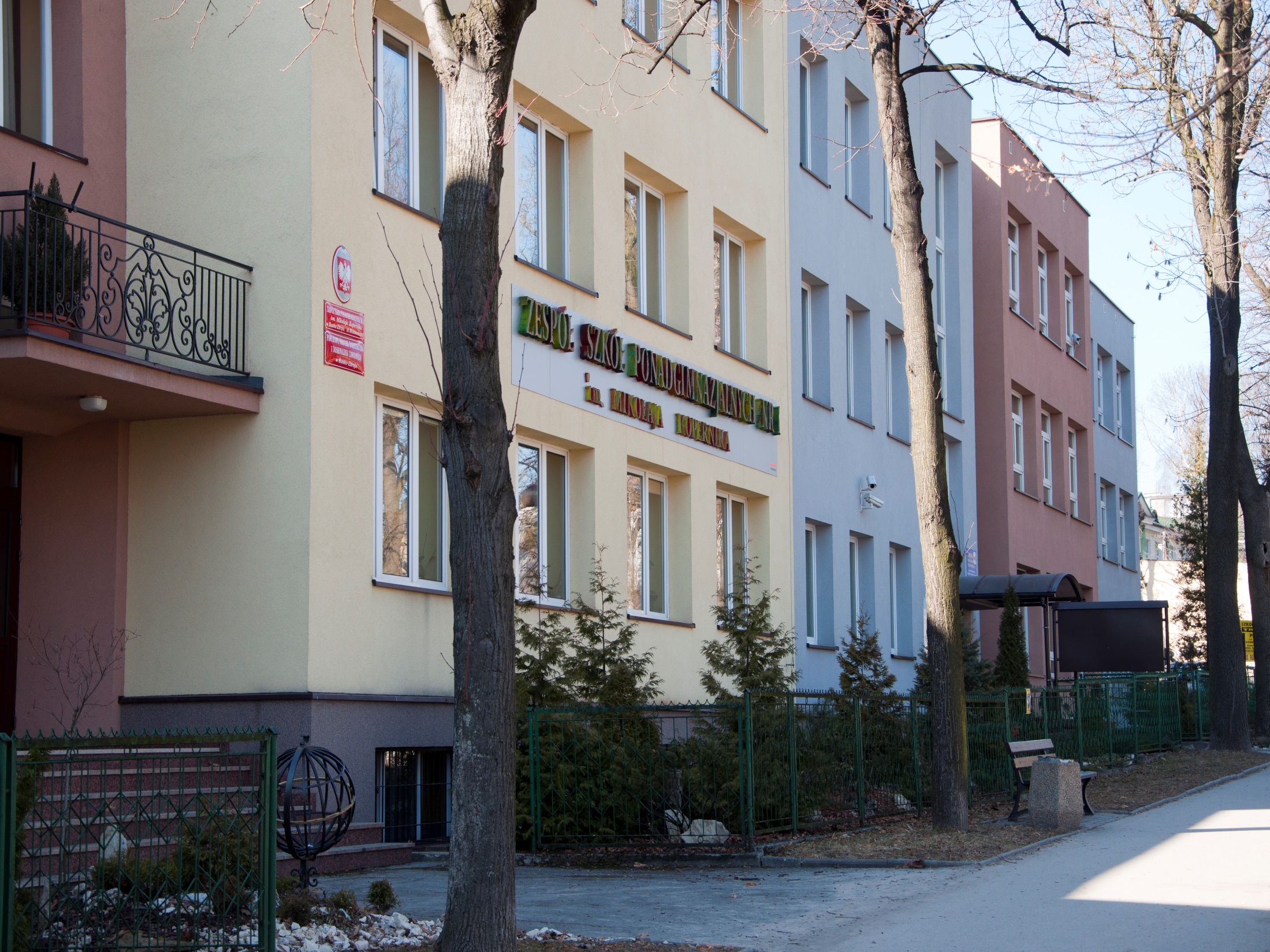 SIŁOWNIA
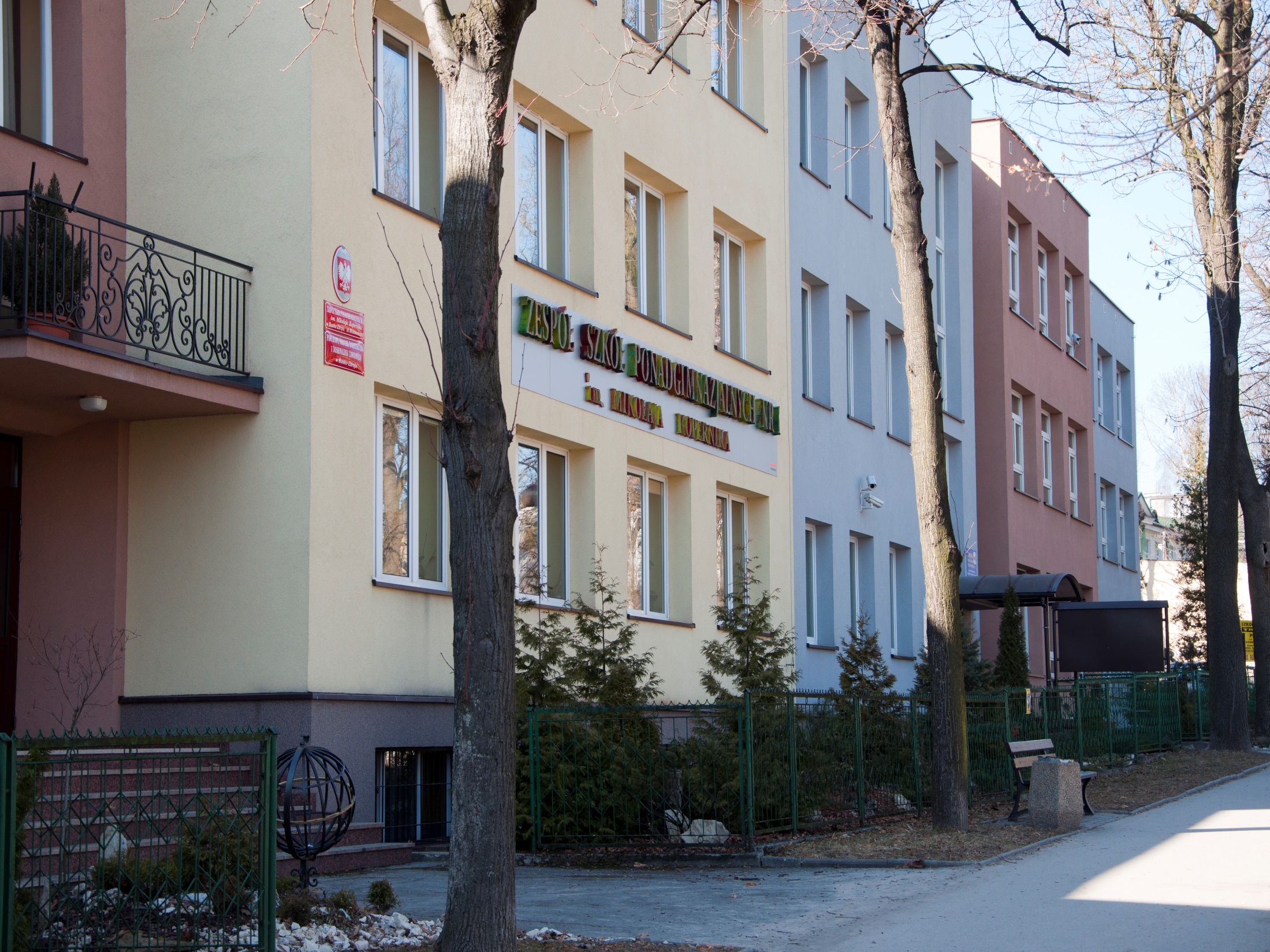 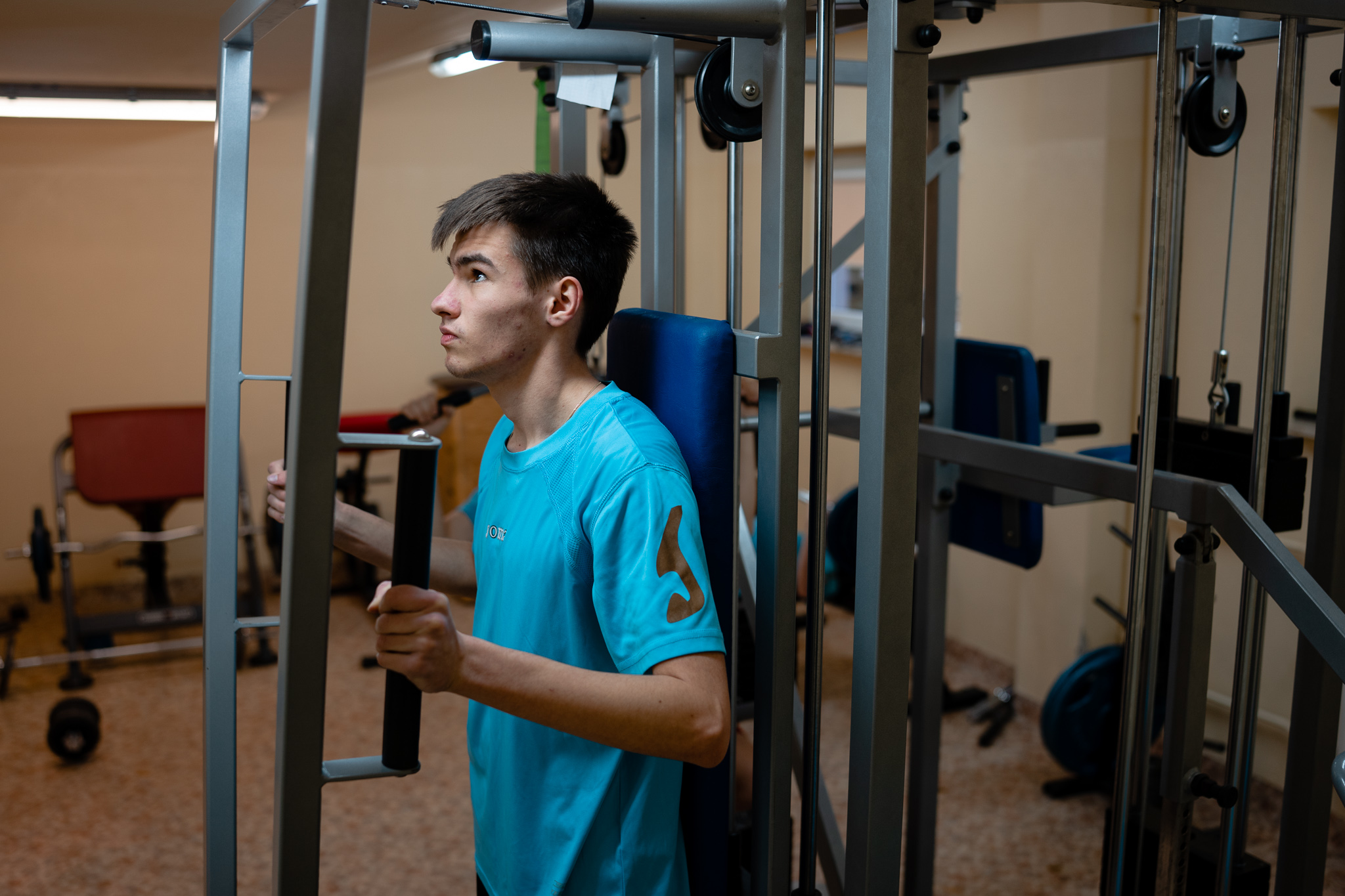 SIŁOWNIA
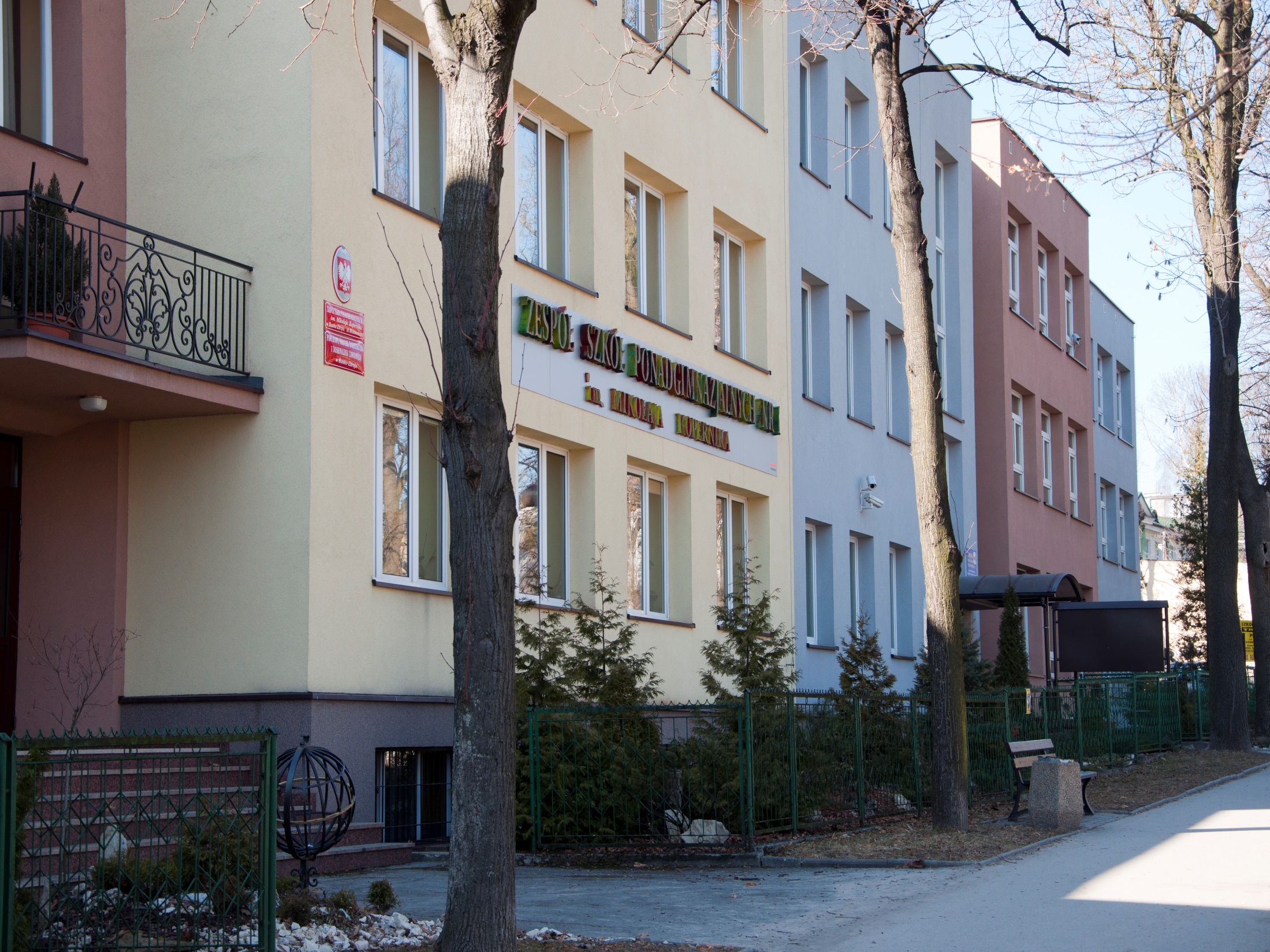 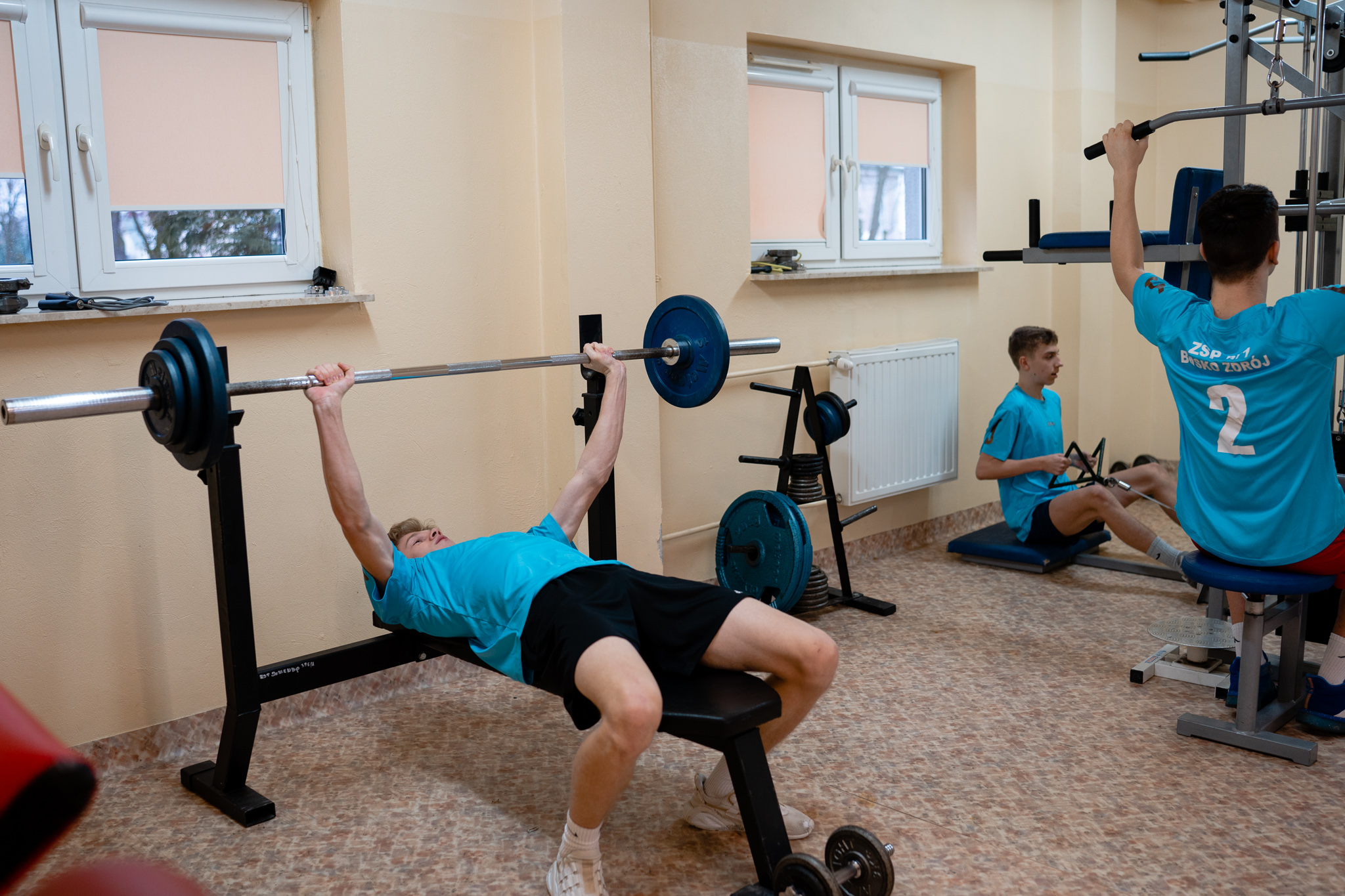 SIŁOWNIA
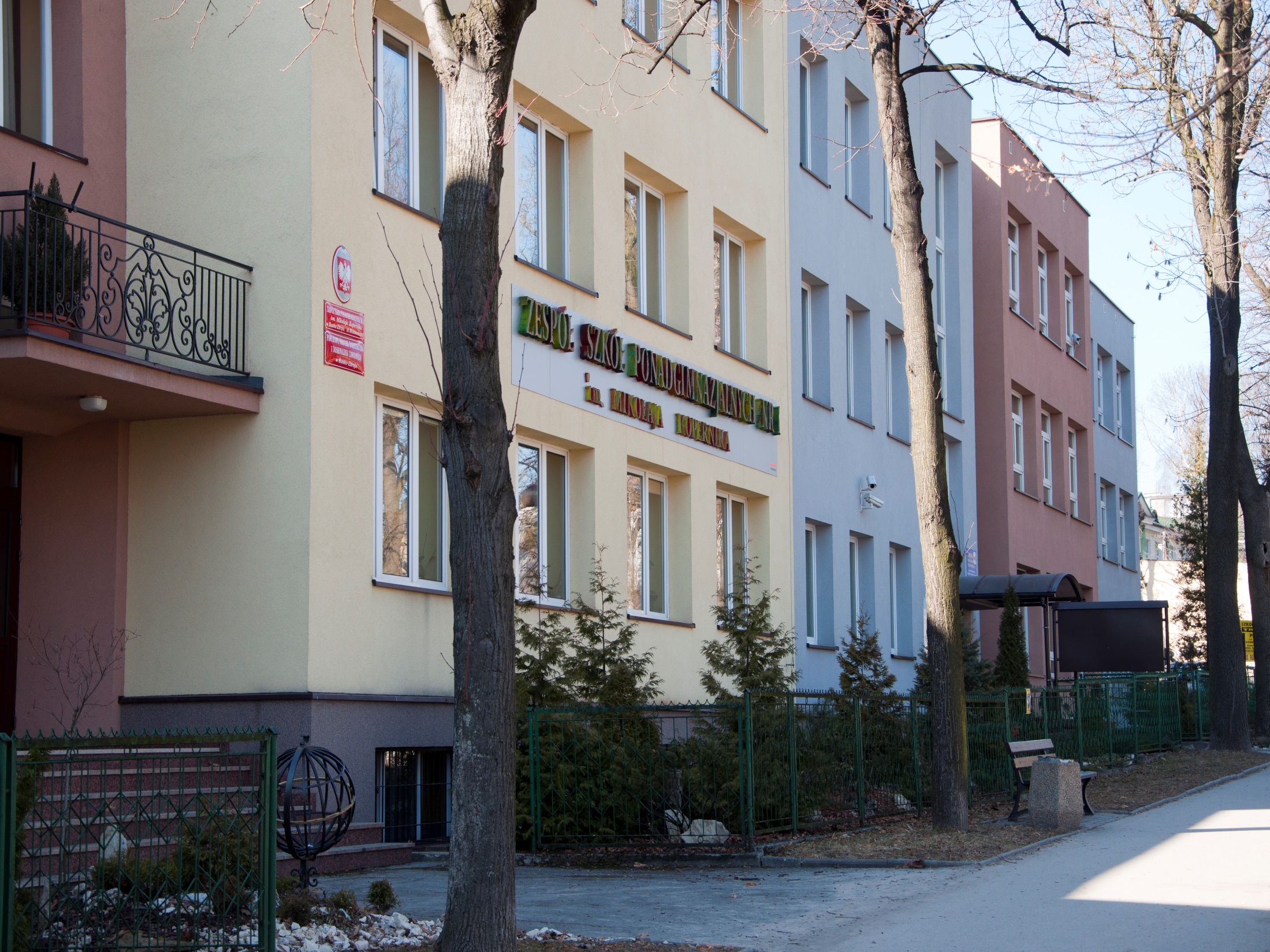 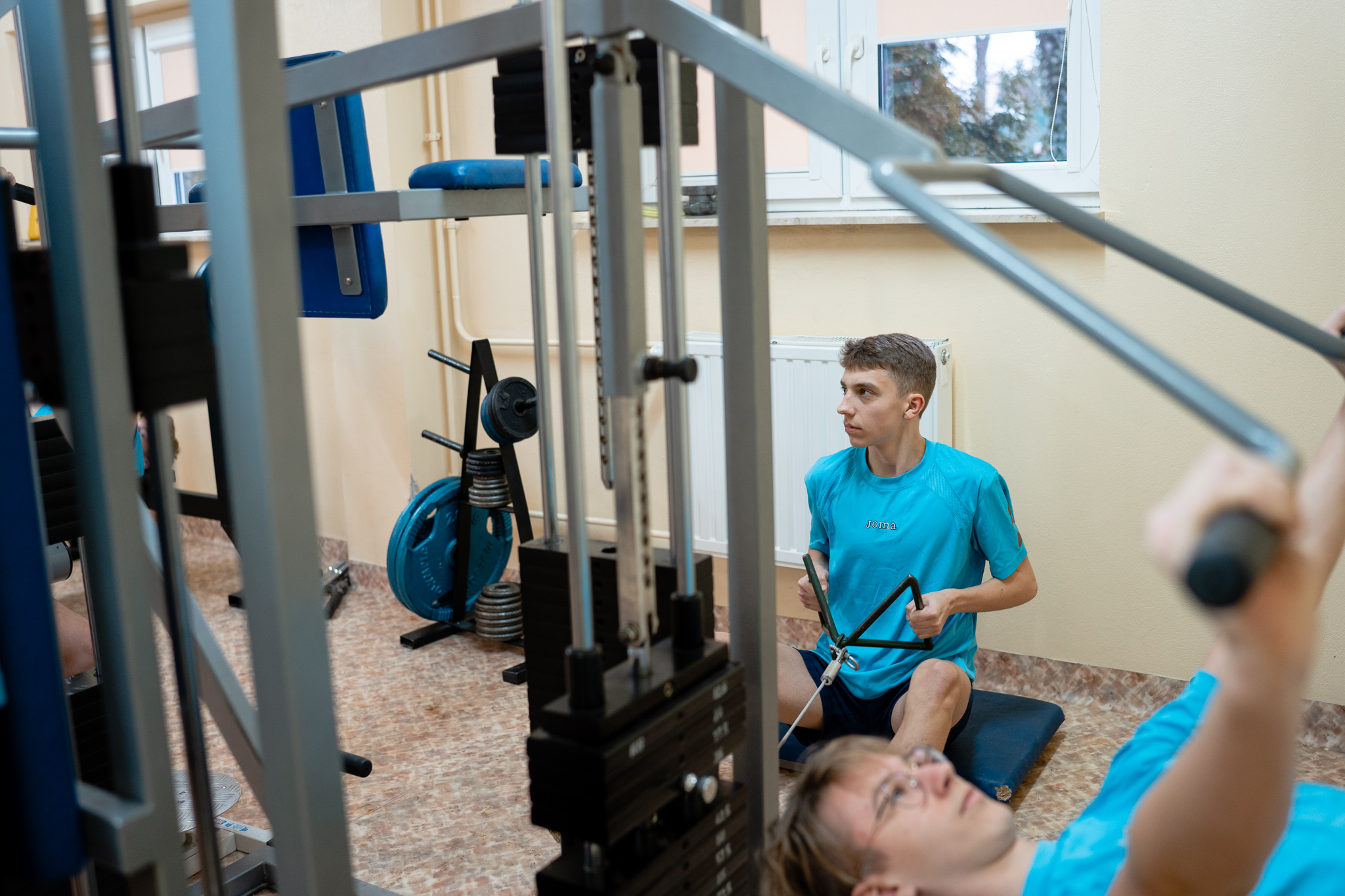 SIŁOWNIA
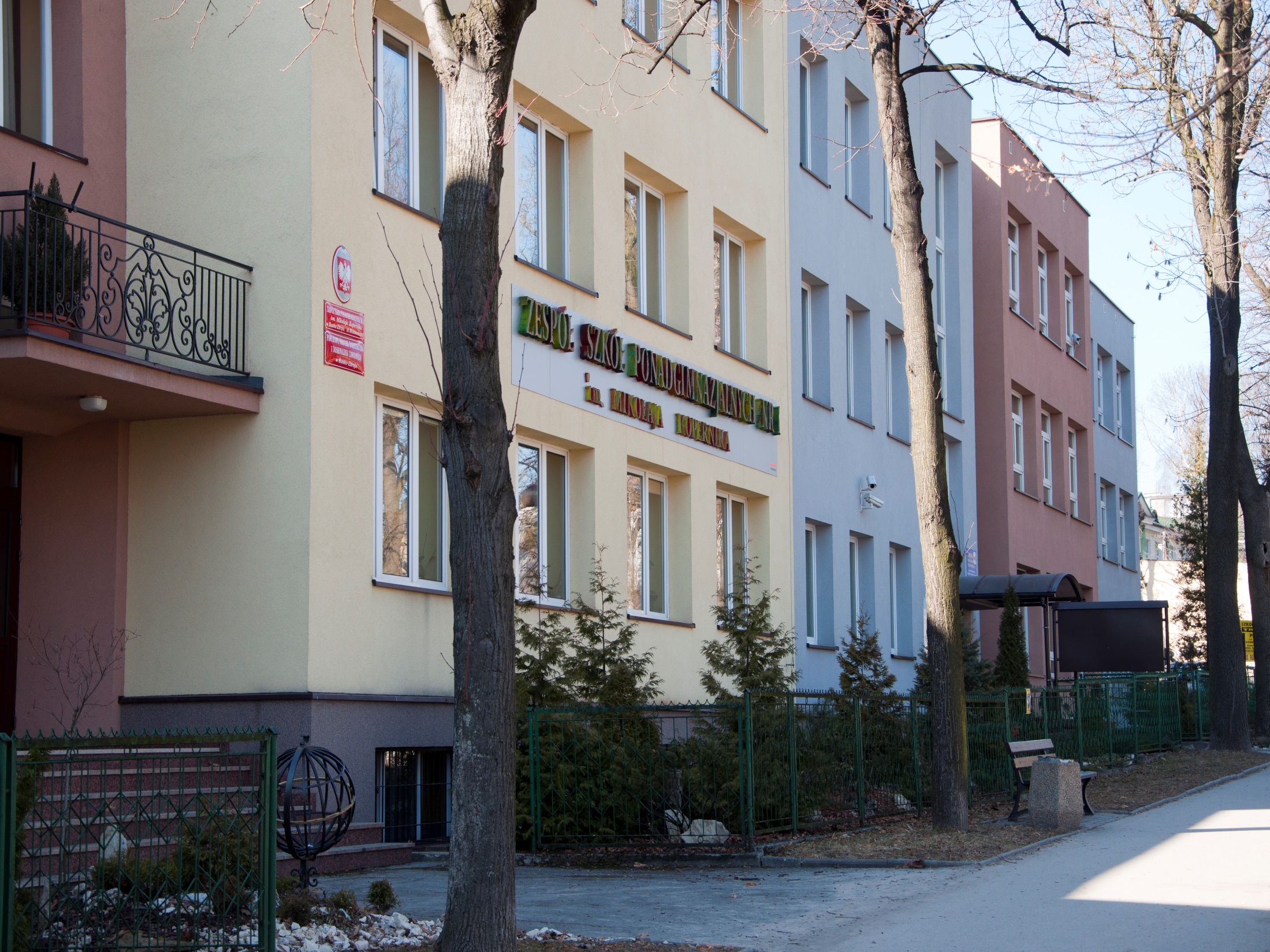 BIBLIOTEKA SZKOLNA
Jako jedyna w powiecie buskim umożliwia elektroniczne udostępnianie zbiorów. Posiada także centrum multimedialne dla uczniów oraz strefę relaksu zwaną „Strefą Ciszy”.

Działające przy bibliotece Koło Miłośników Literatury i Klub Asystentów Bibliotecznych skupiają najbardziej kreatywną młodzież.
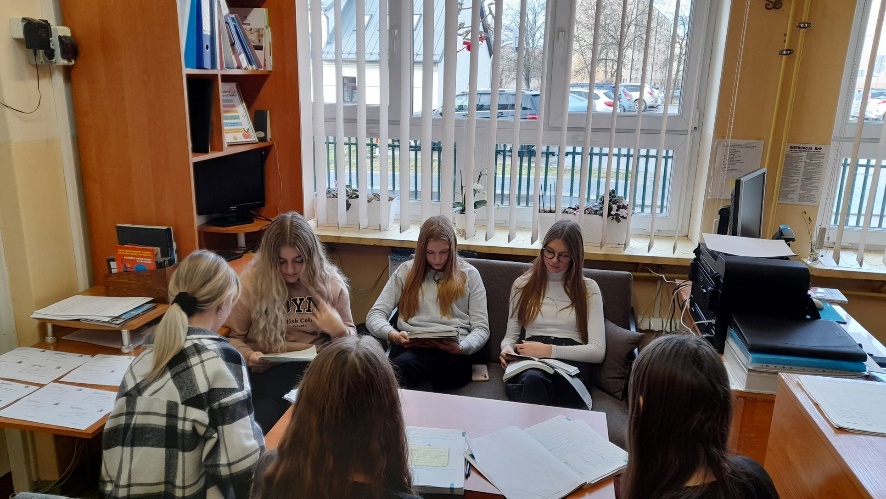 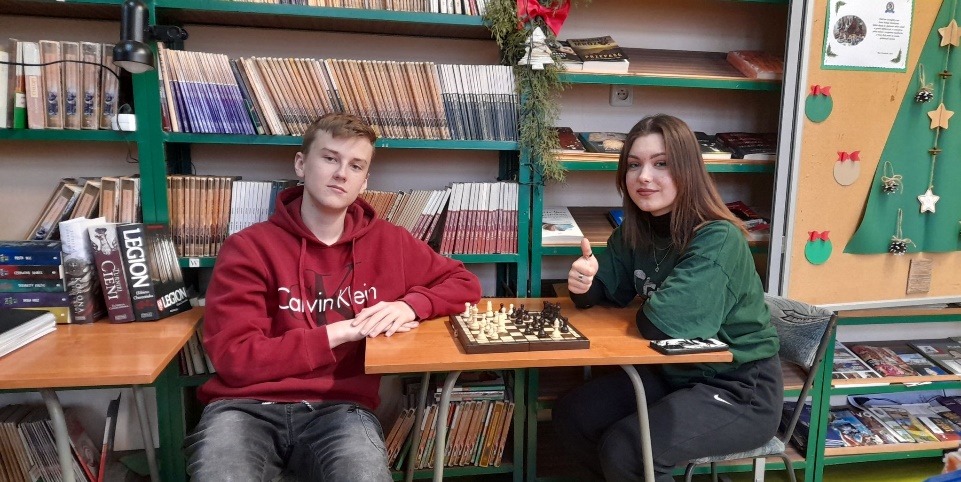 KLUB ASYSTENTÓW BIBLIOTECZNYCH
ORGANIZACJE  MŁODZIEŻOWE
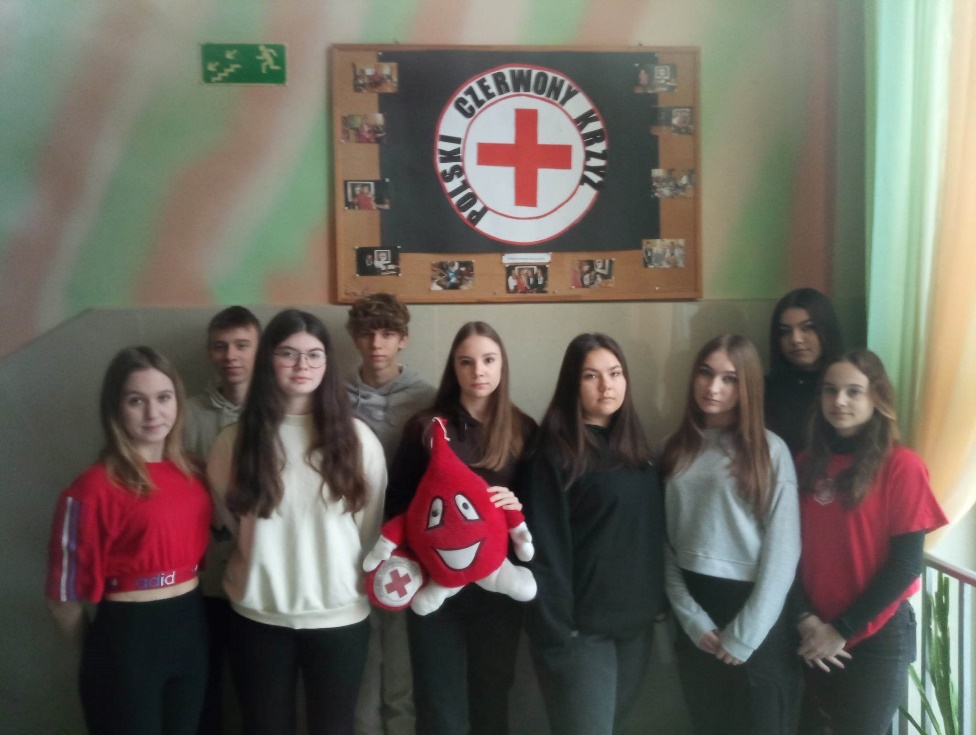 ZHP
 PCK
 TPD
 PTTK
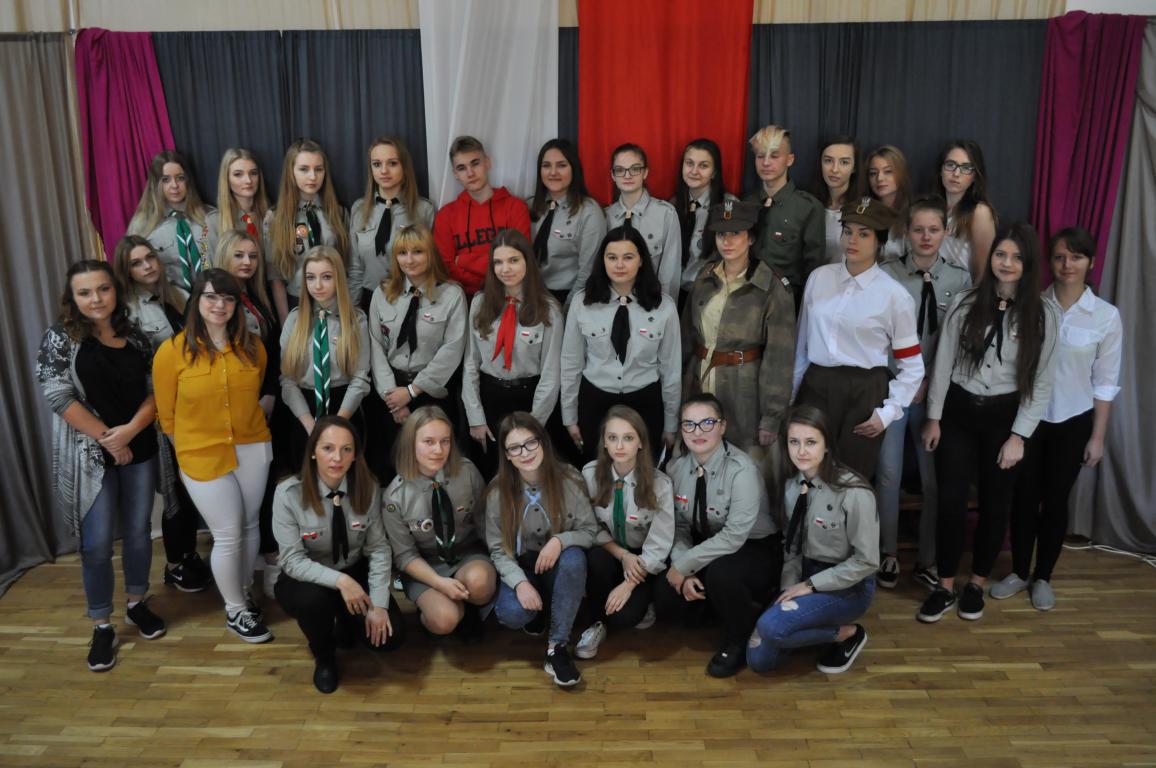 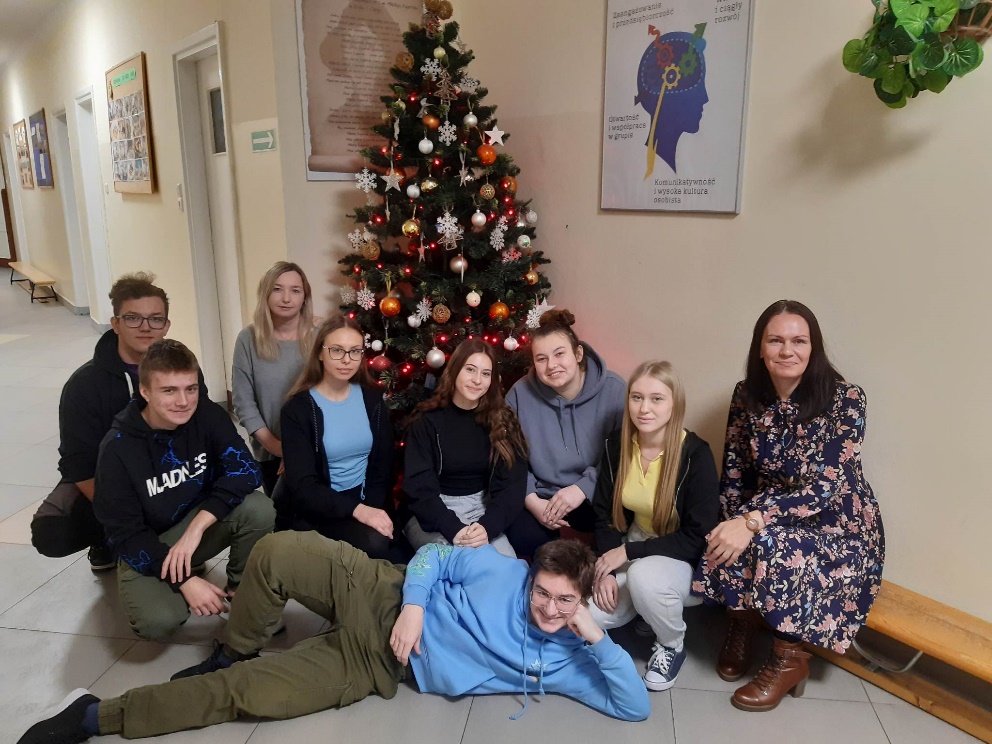 SZKOLNY KLUB FASCYNACJI KULINARNYCH
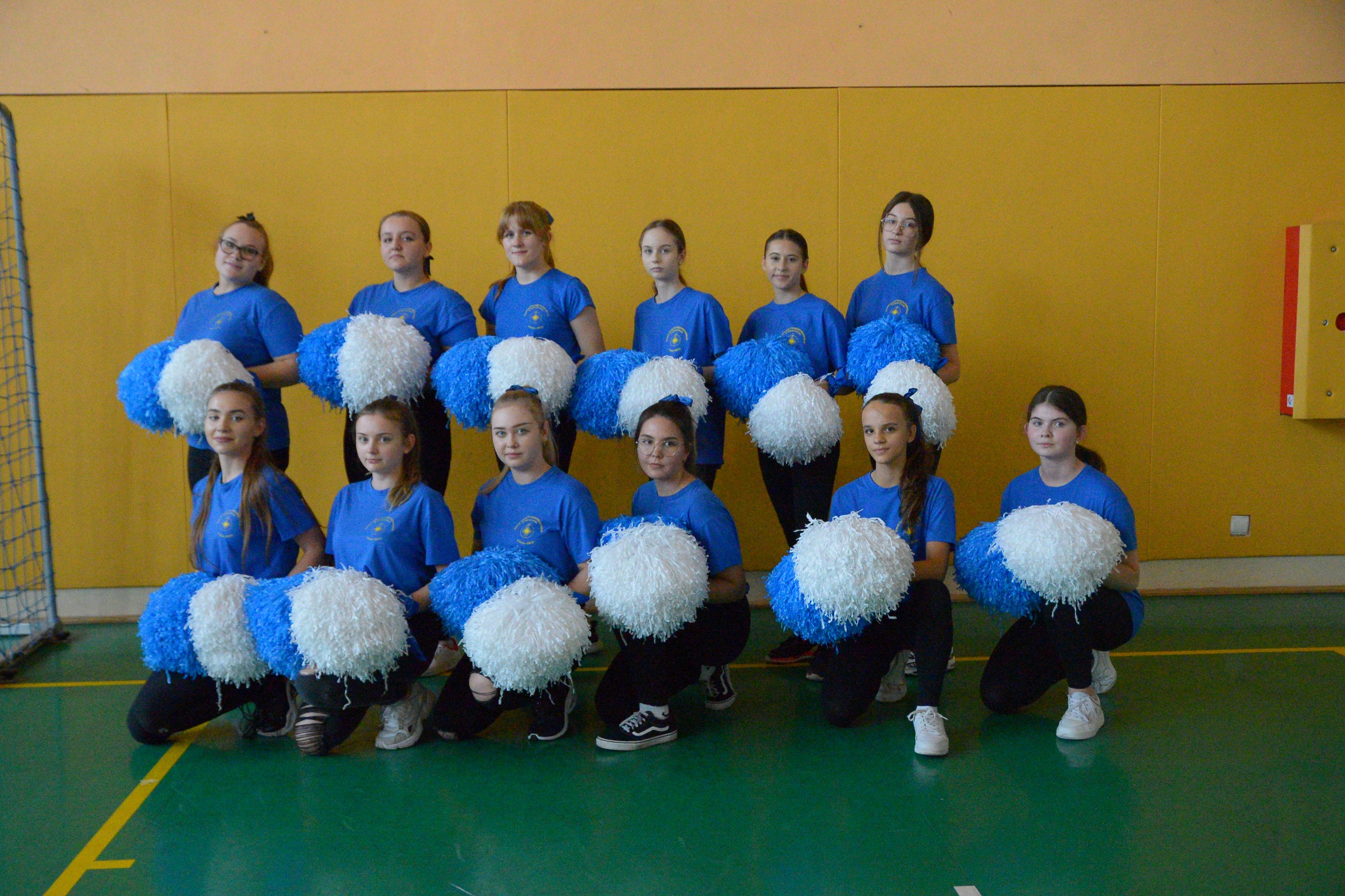 Zespół taneczny Copernicana Cheerleaders
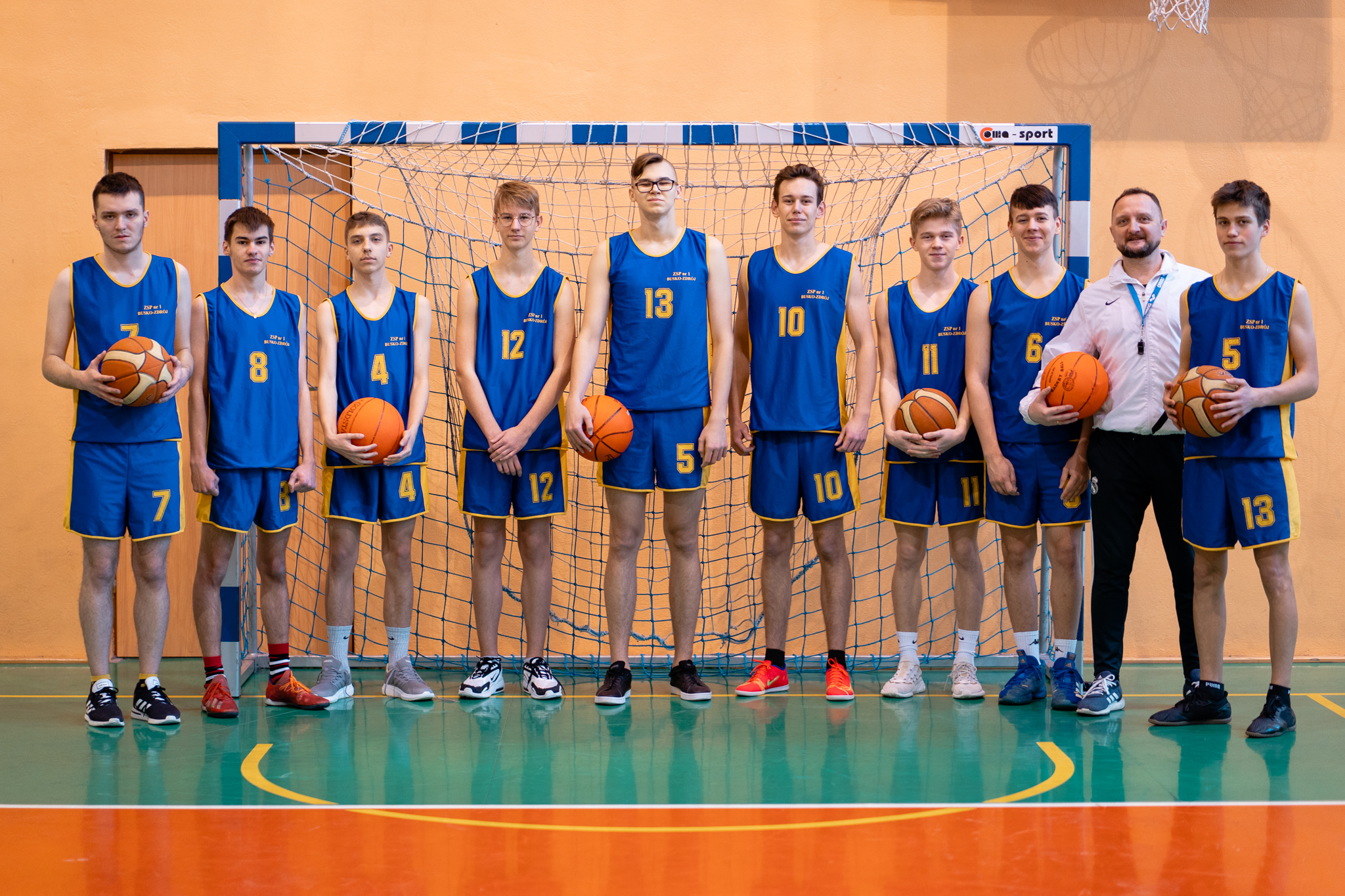 SPORT  W  SZKOLE
SPORT  W  SZKOLE
SPORT  W  SZKOLE
SPORT  W  SZKOLE
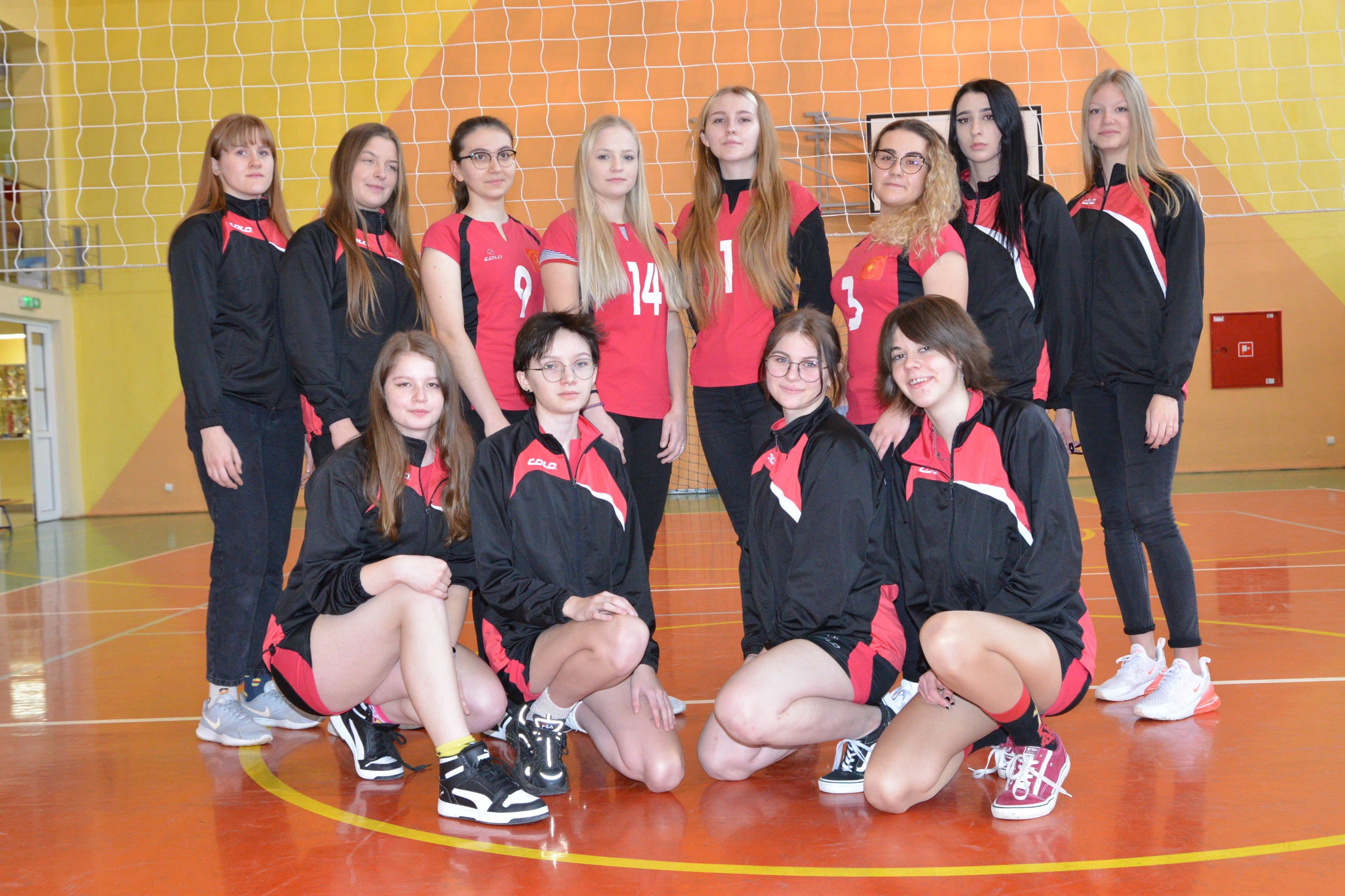 SPORT  W  SZKOLE
SPORT
W  SZKOLE
SPORT
W  SZKOLE
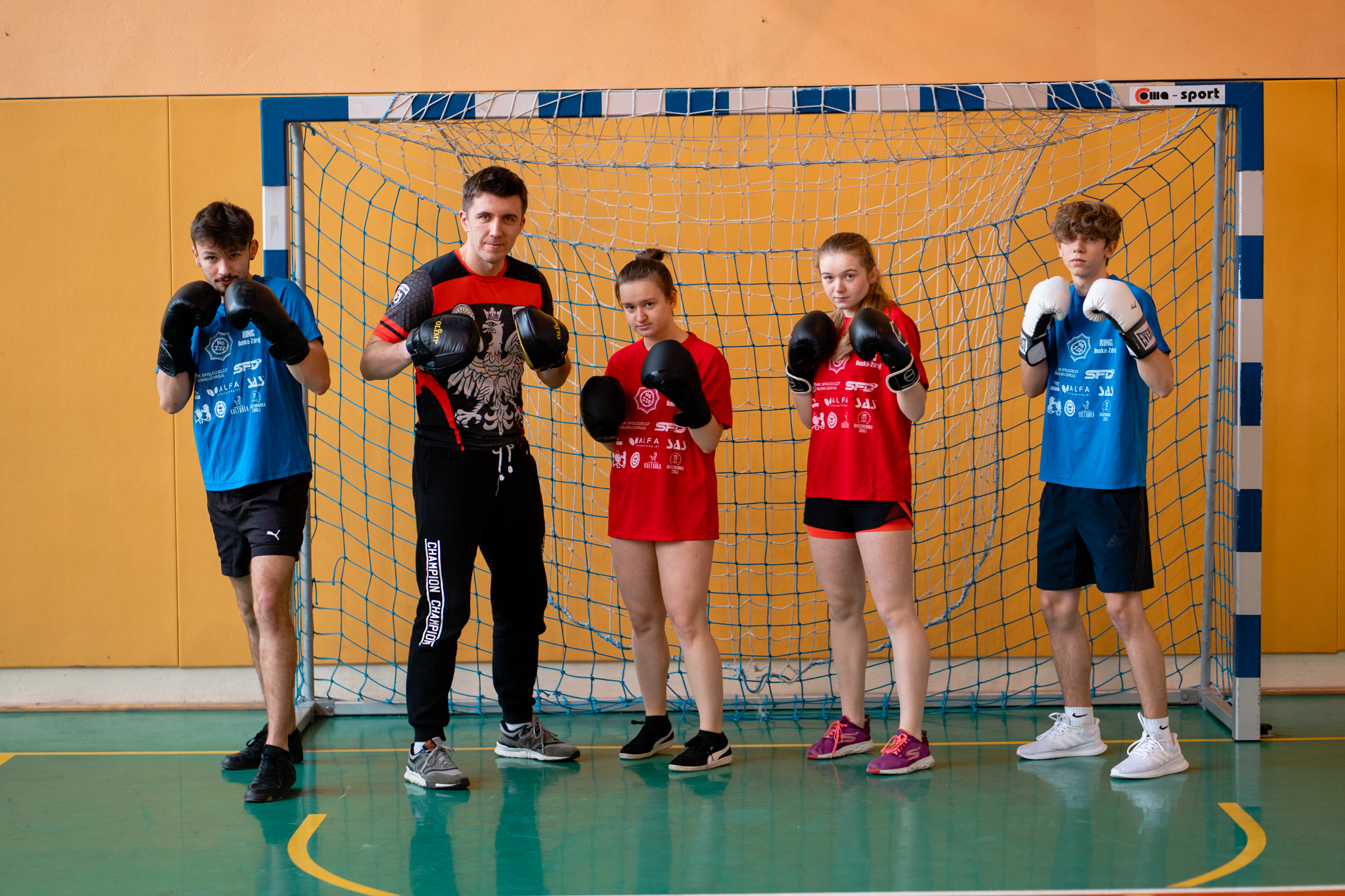 SPORT  W  SZKOLE
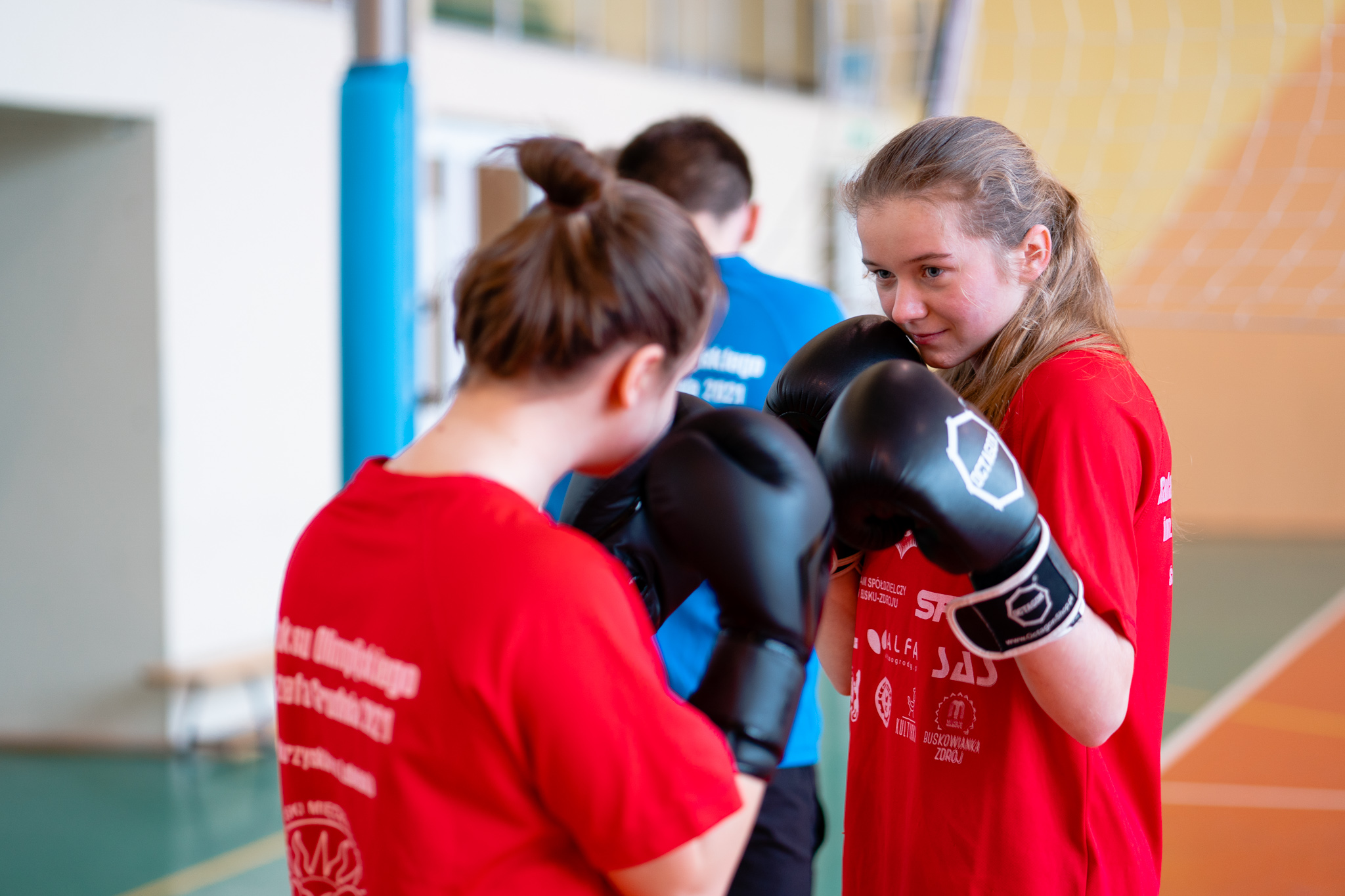 SPORT  W  SZKOLE
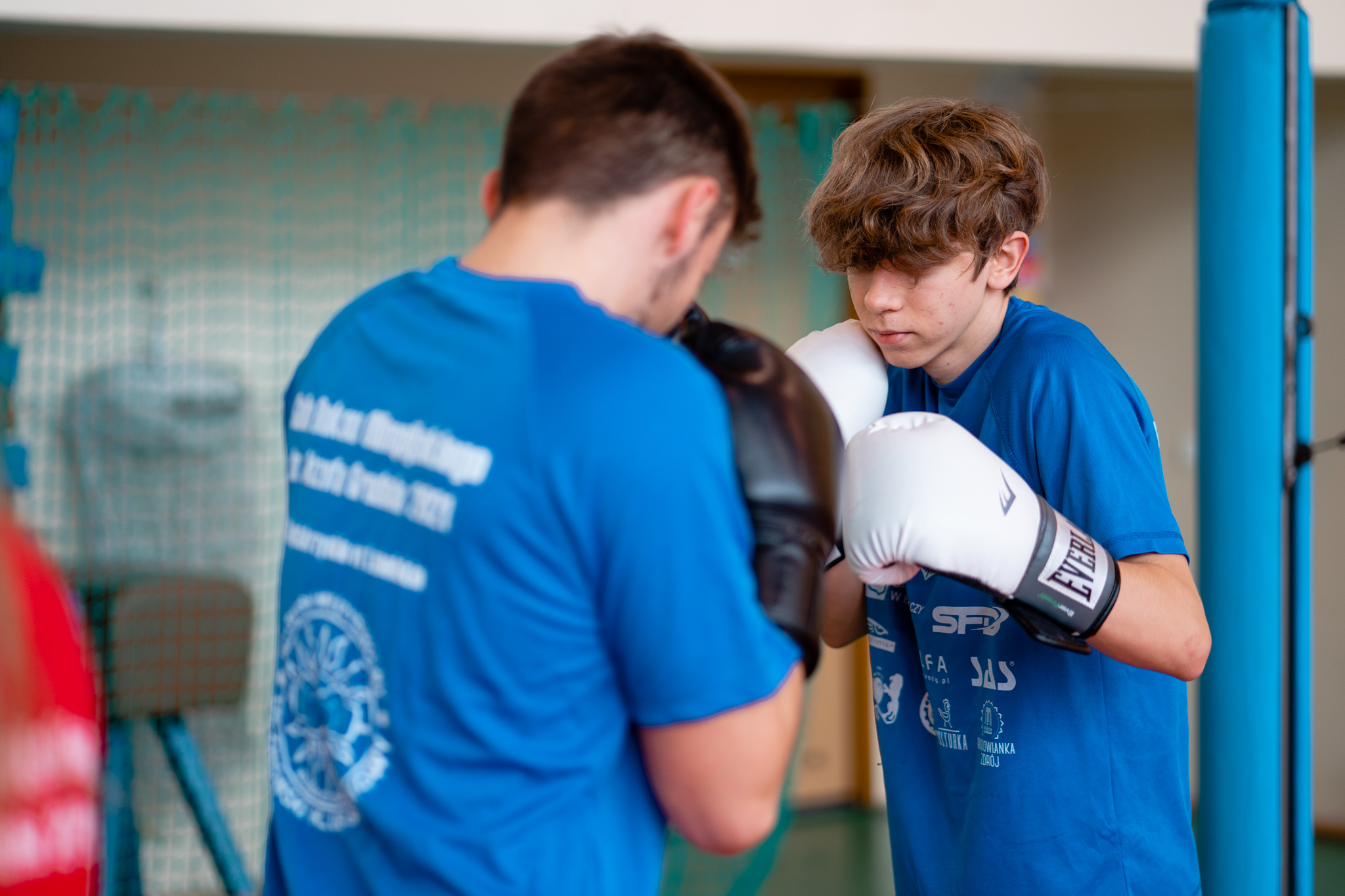 SPORT  W  SZKOLE
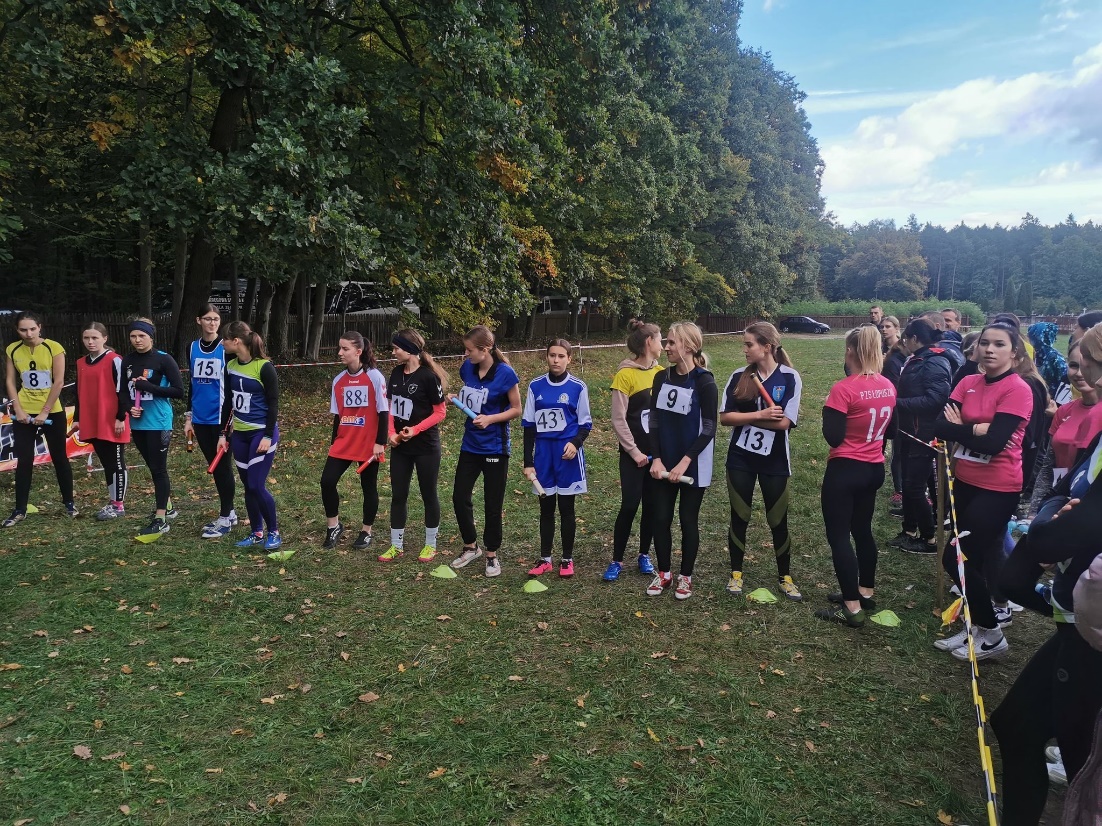 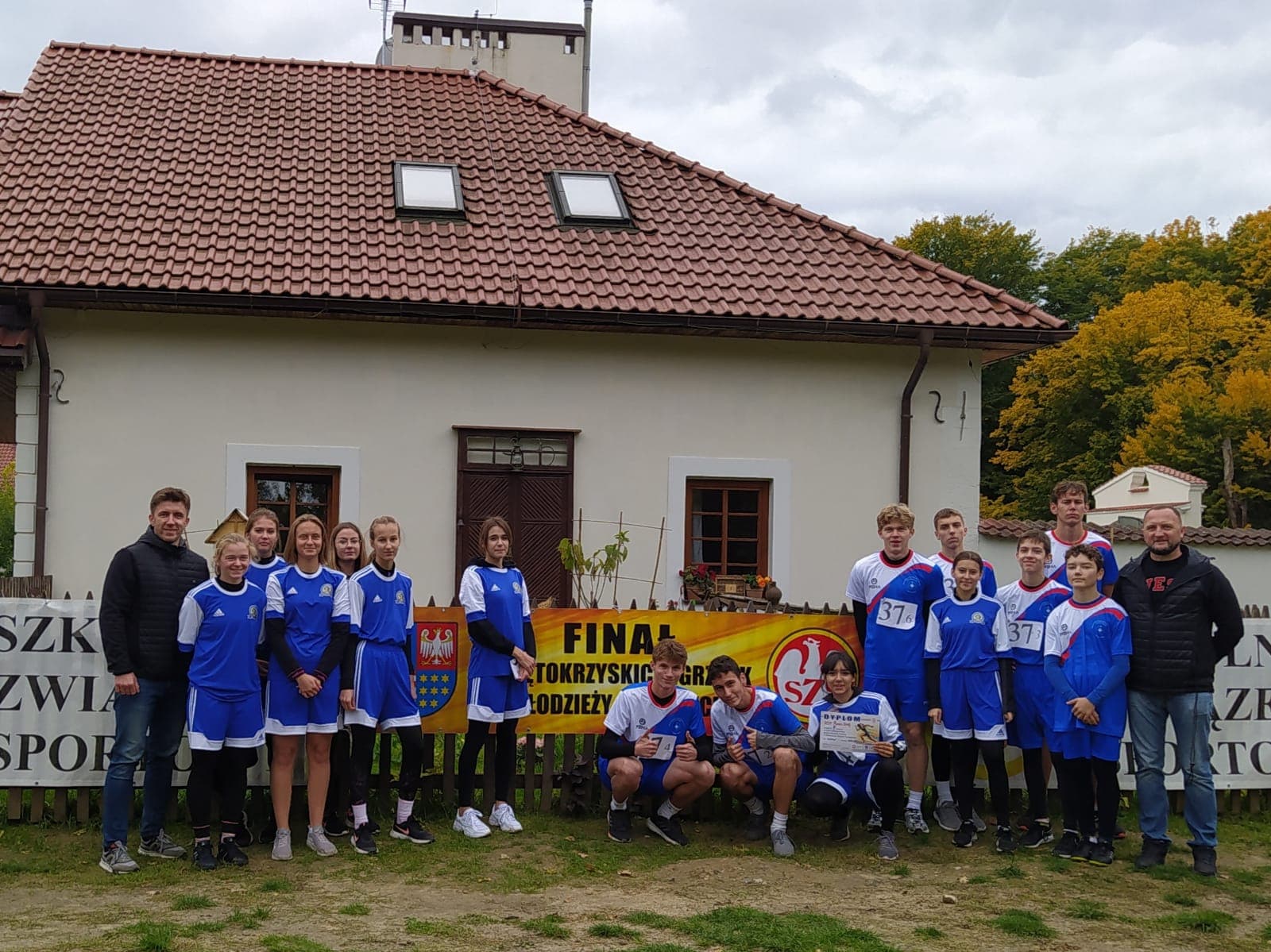 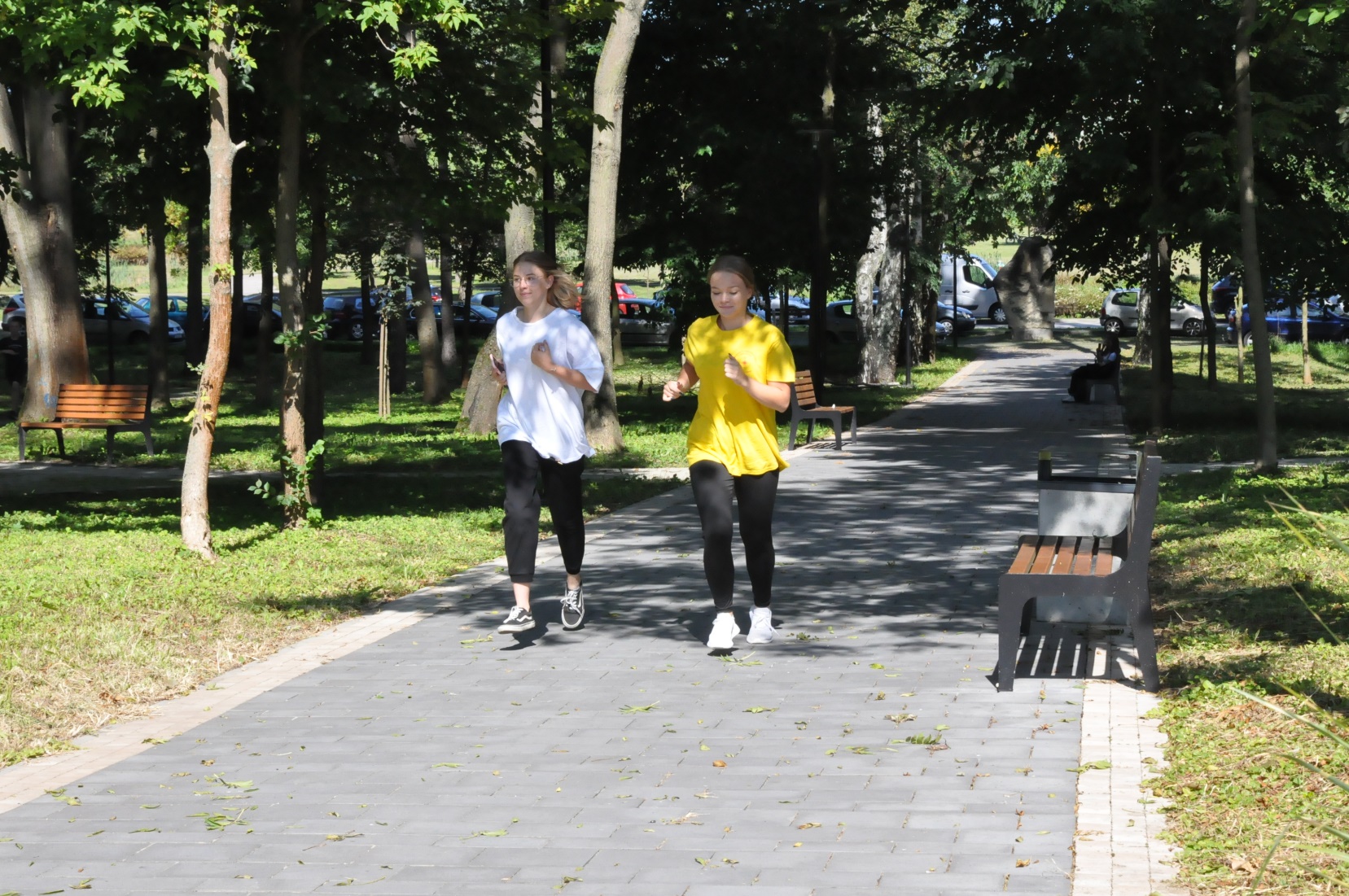 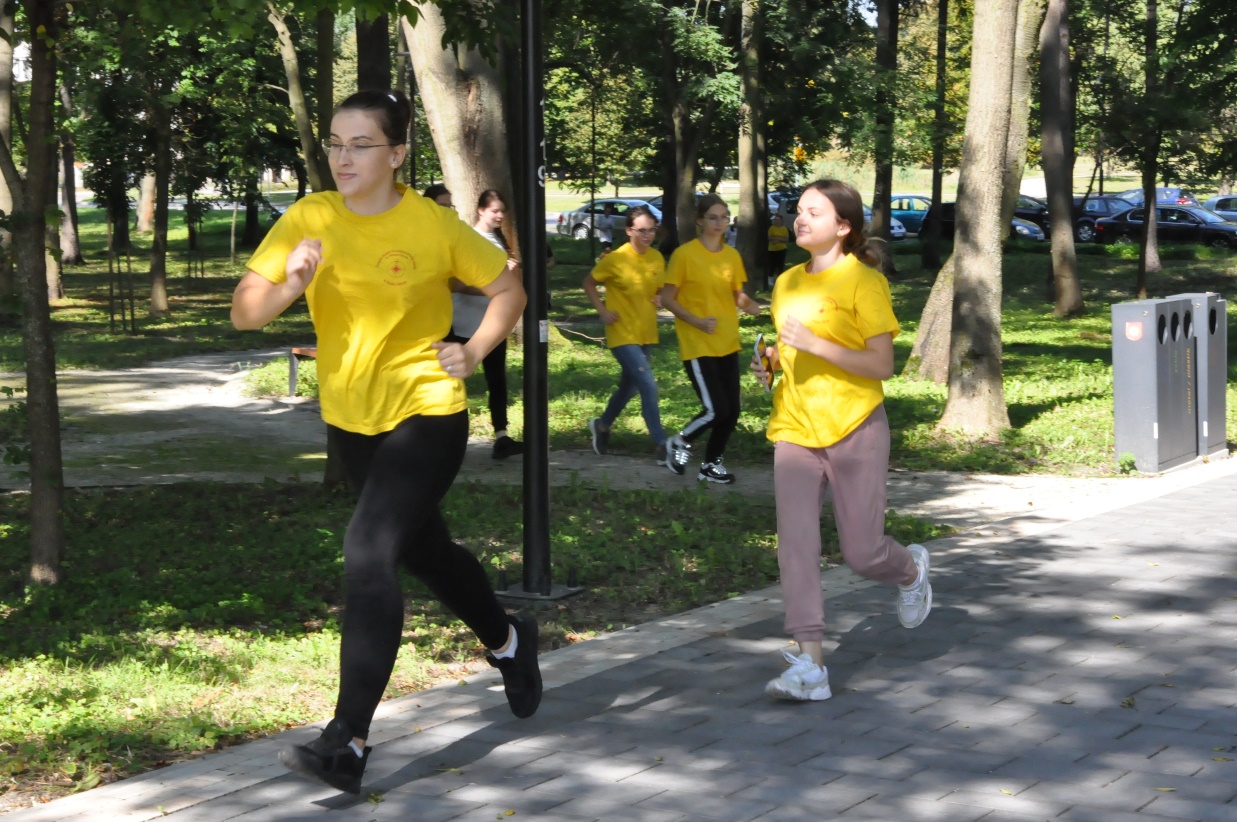 SPORT  W  SZKOLE
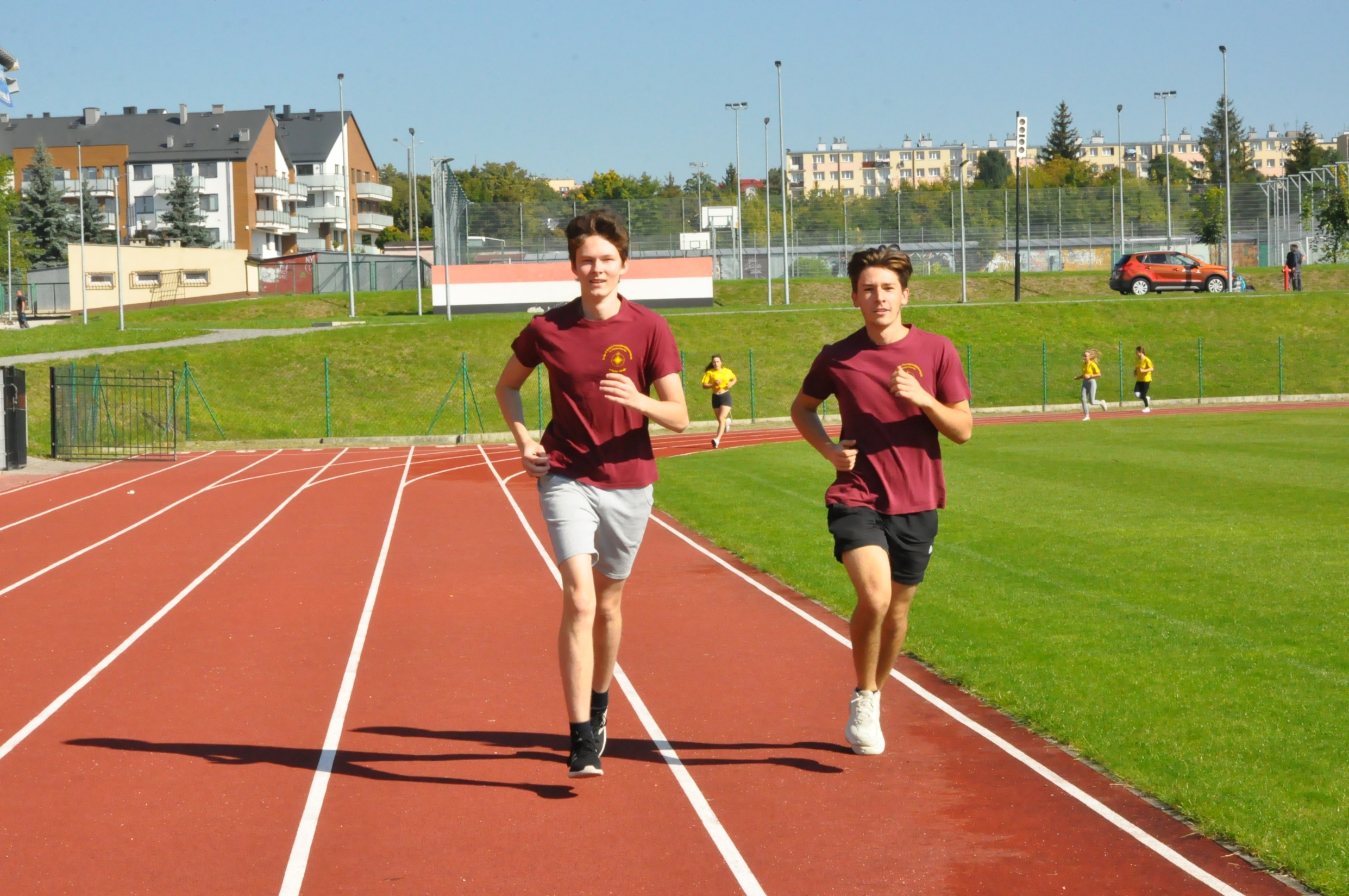 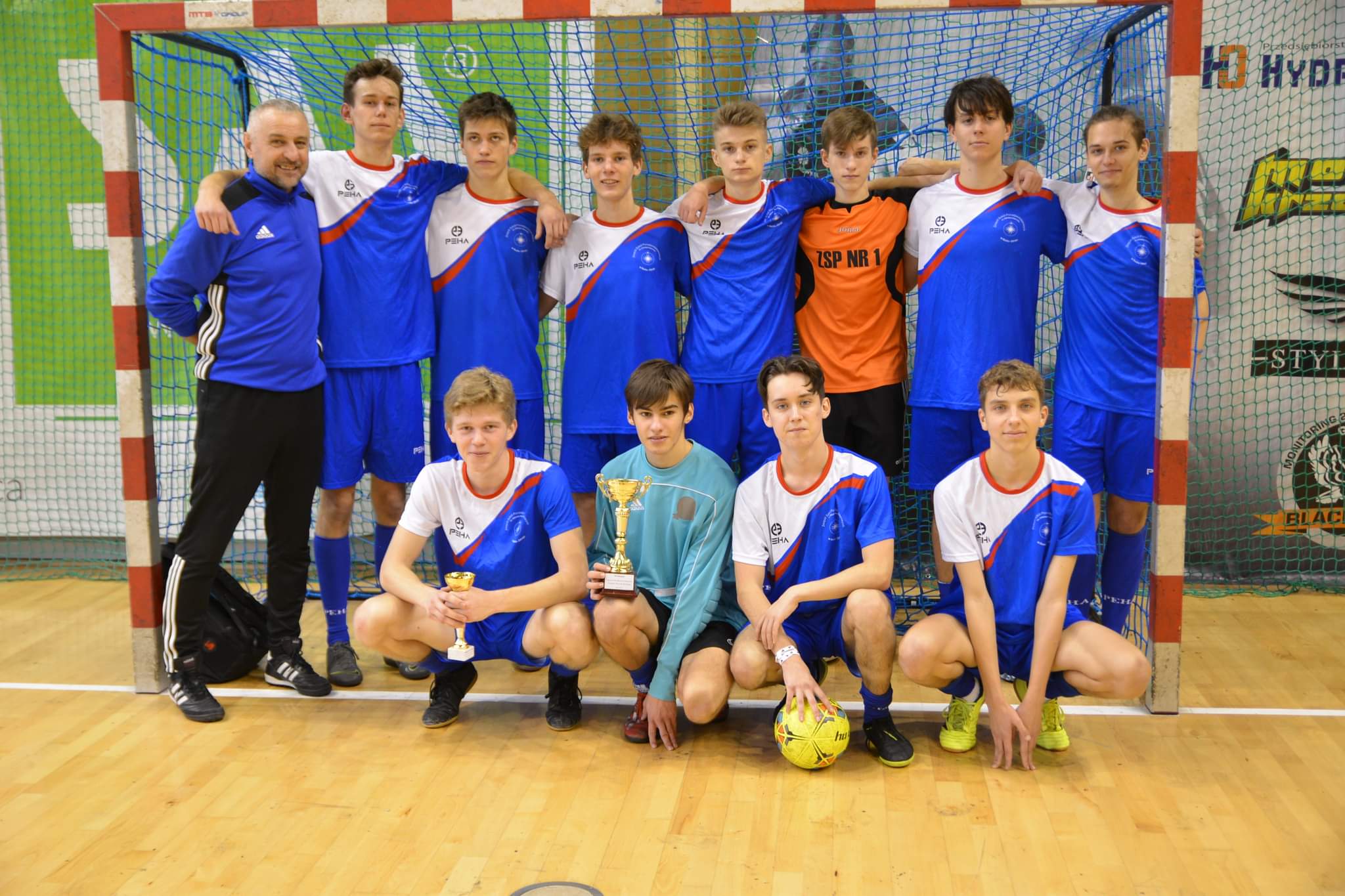 SPORT  W  SZKOLE
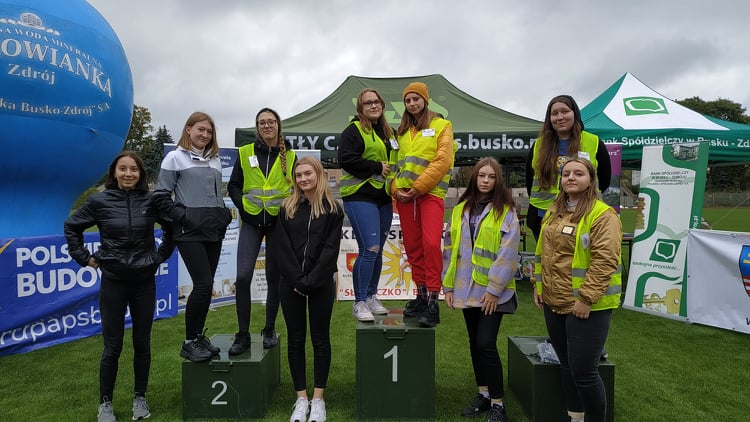 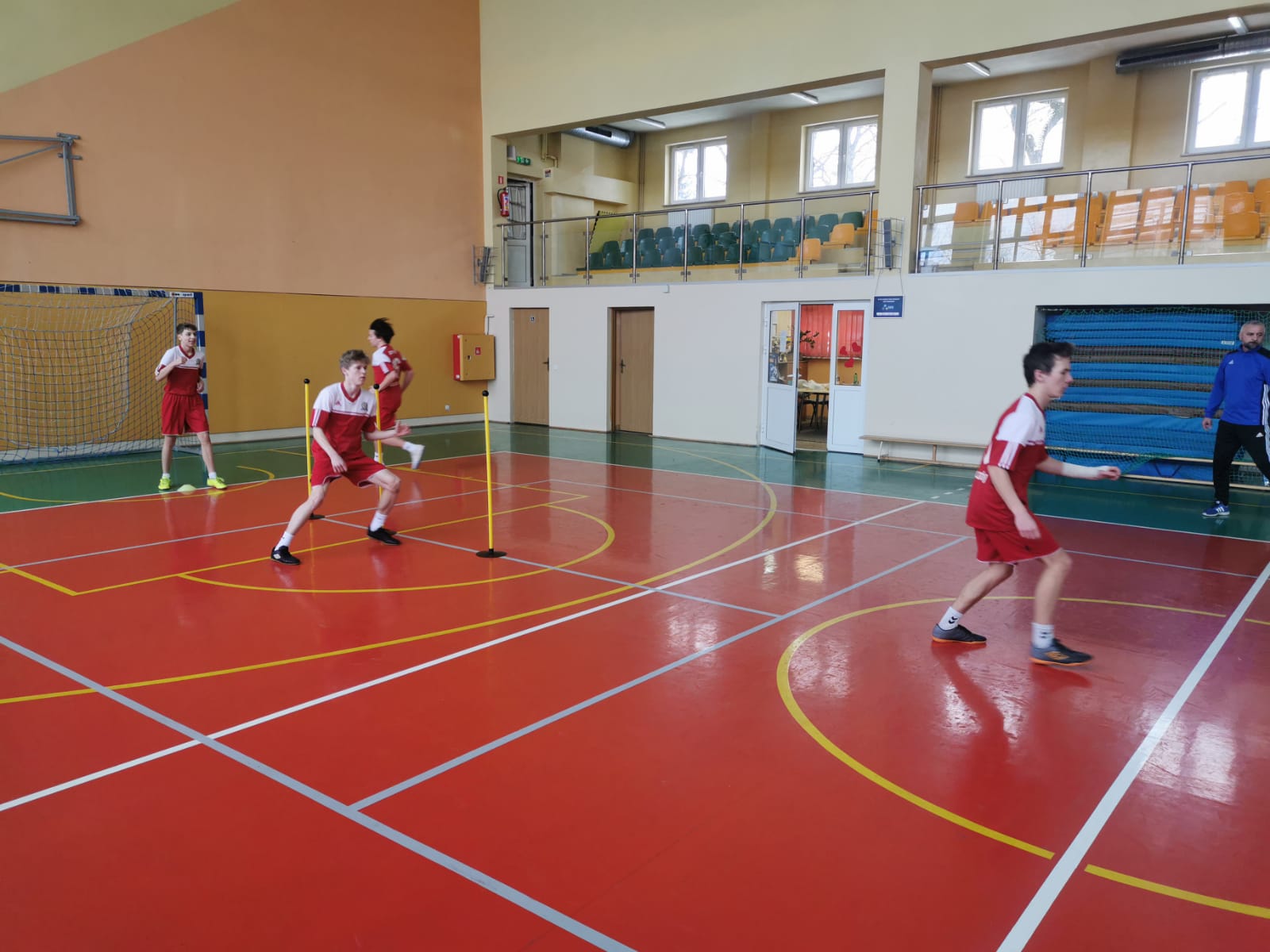 SPORT  W  SZKOLE
SUKCESY  SPORTOWE
NAJLEPSI  W  POWIECIE  BUSKIM
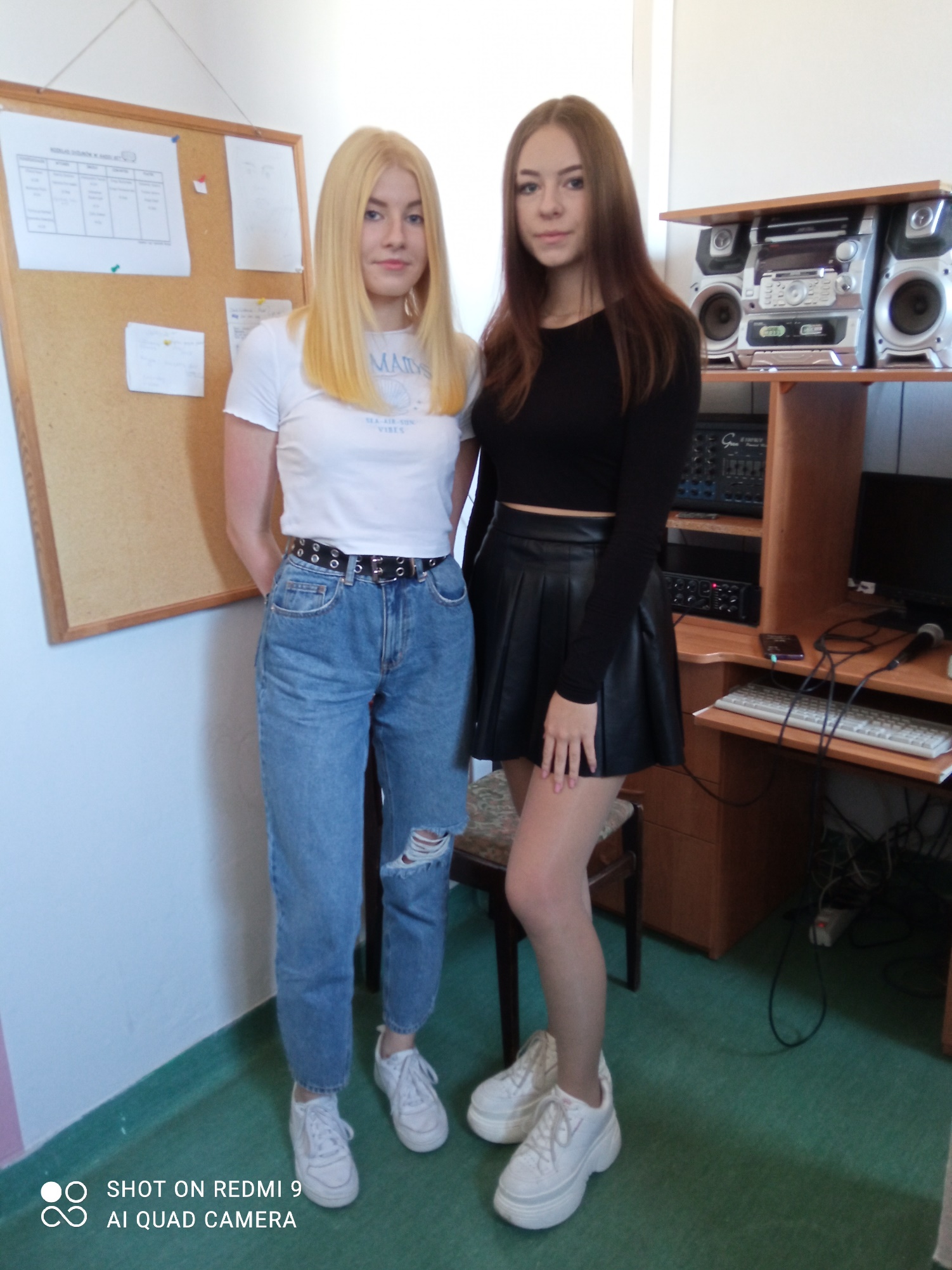 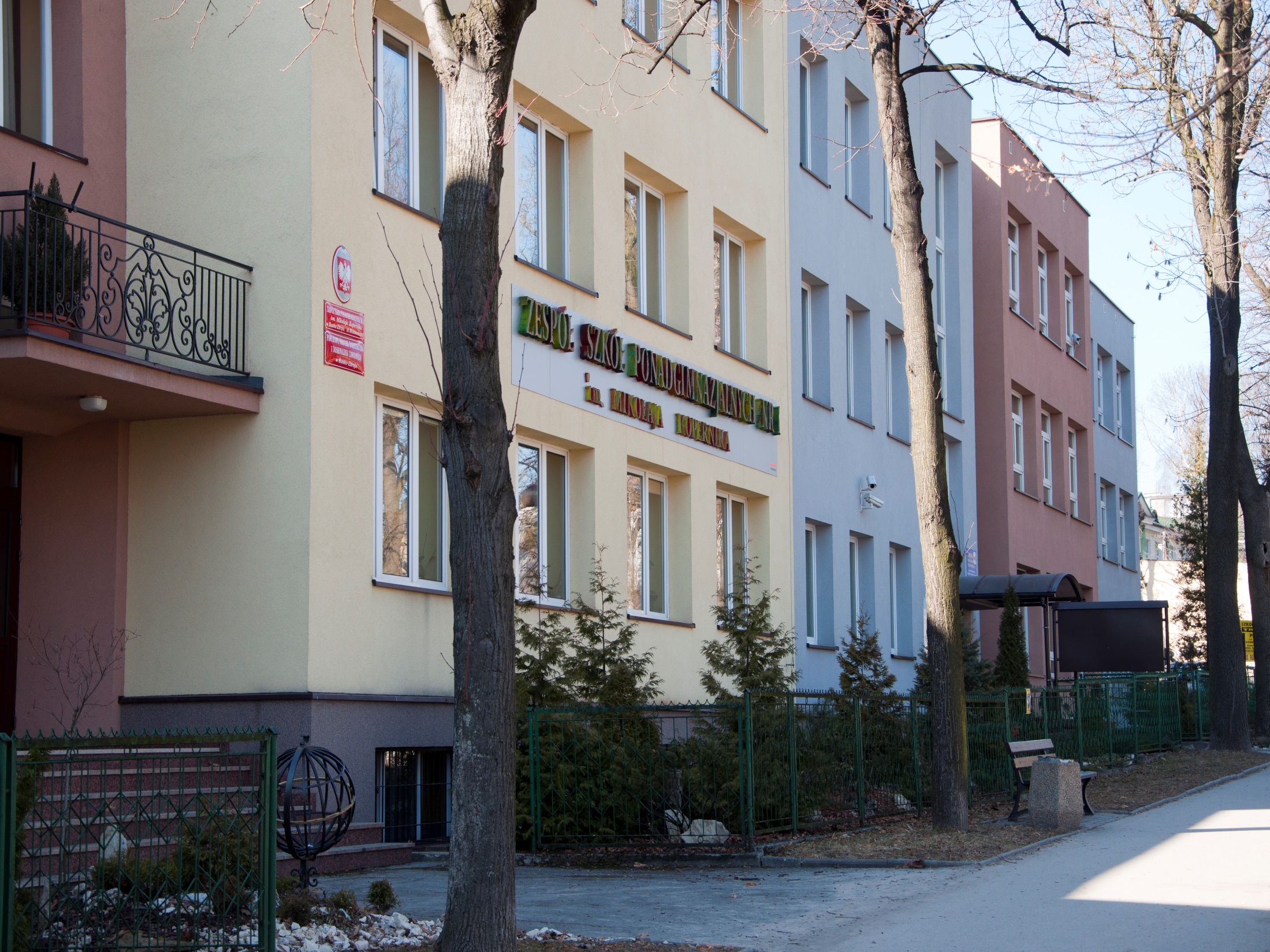 ZAJĘCIA  POZALEKCYJNE
RADIO  BIT
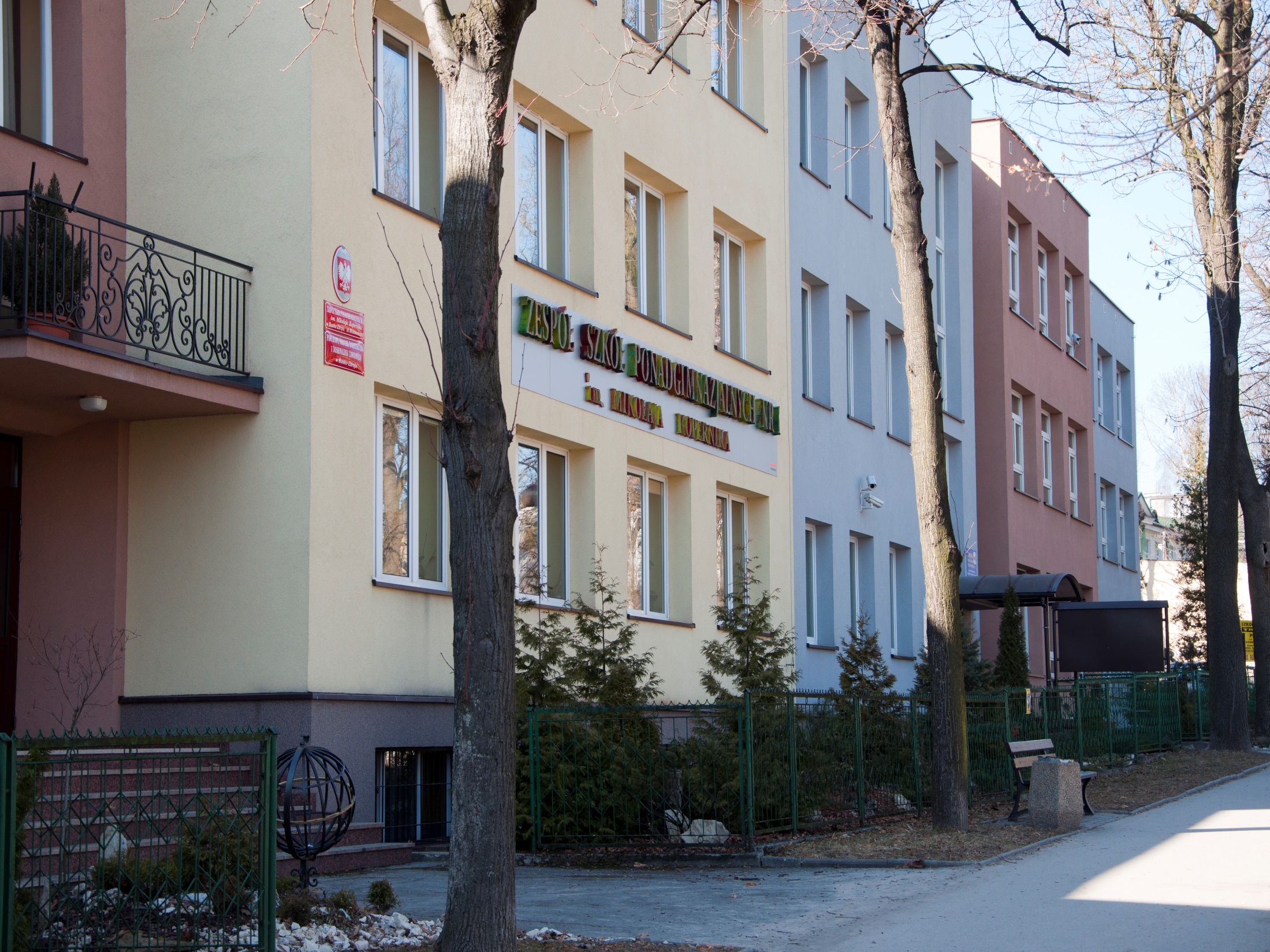 ZAJĘCIA  POZALEKCYJNE
KLUB  MULTIMEDIALNY  MEG@BAJT
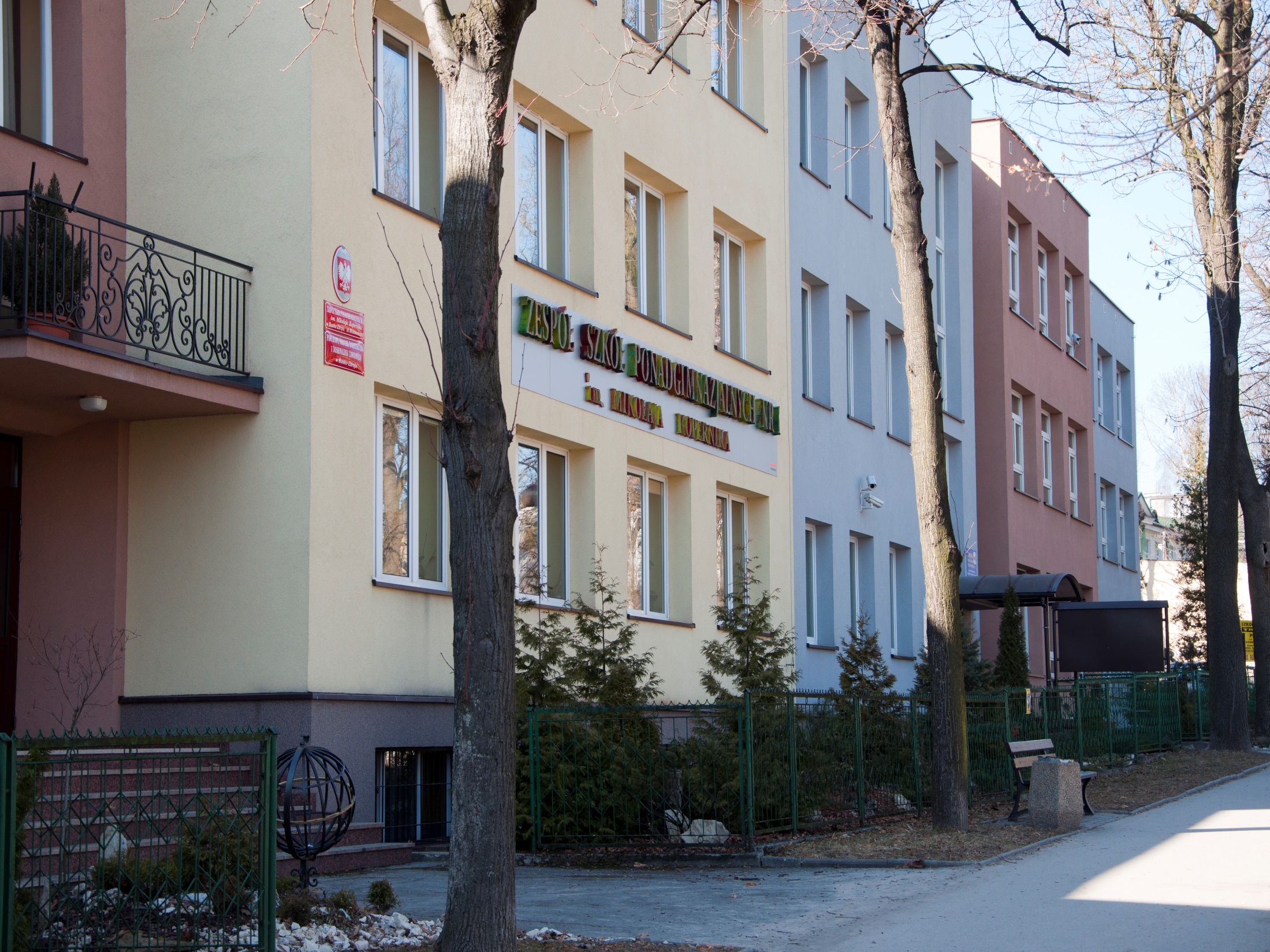 ZAJĘCIA  POZALEKCYJNE
Szkolny Klub Europejski
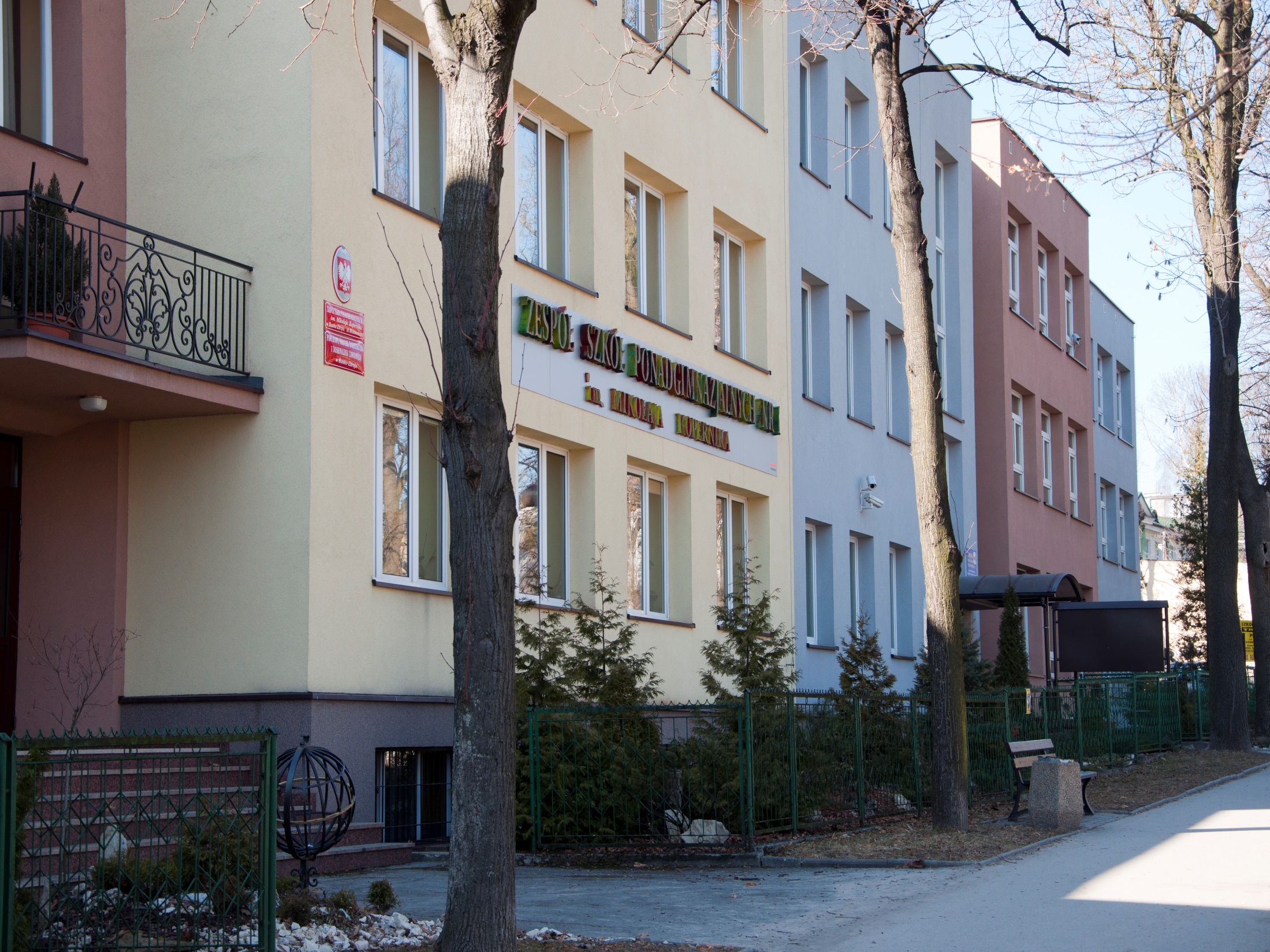 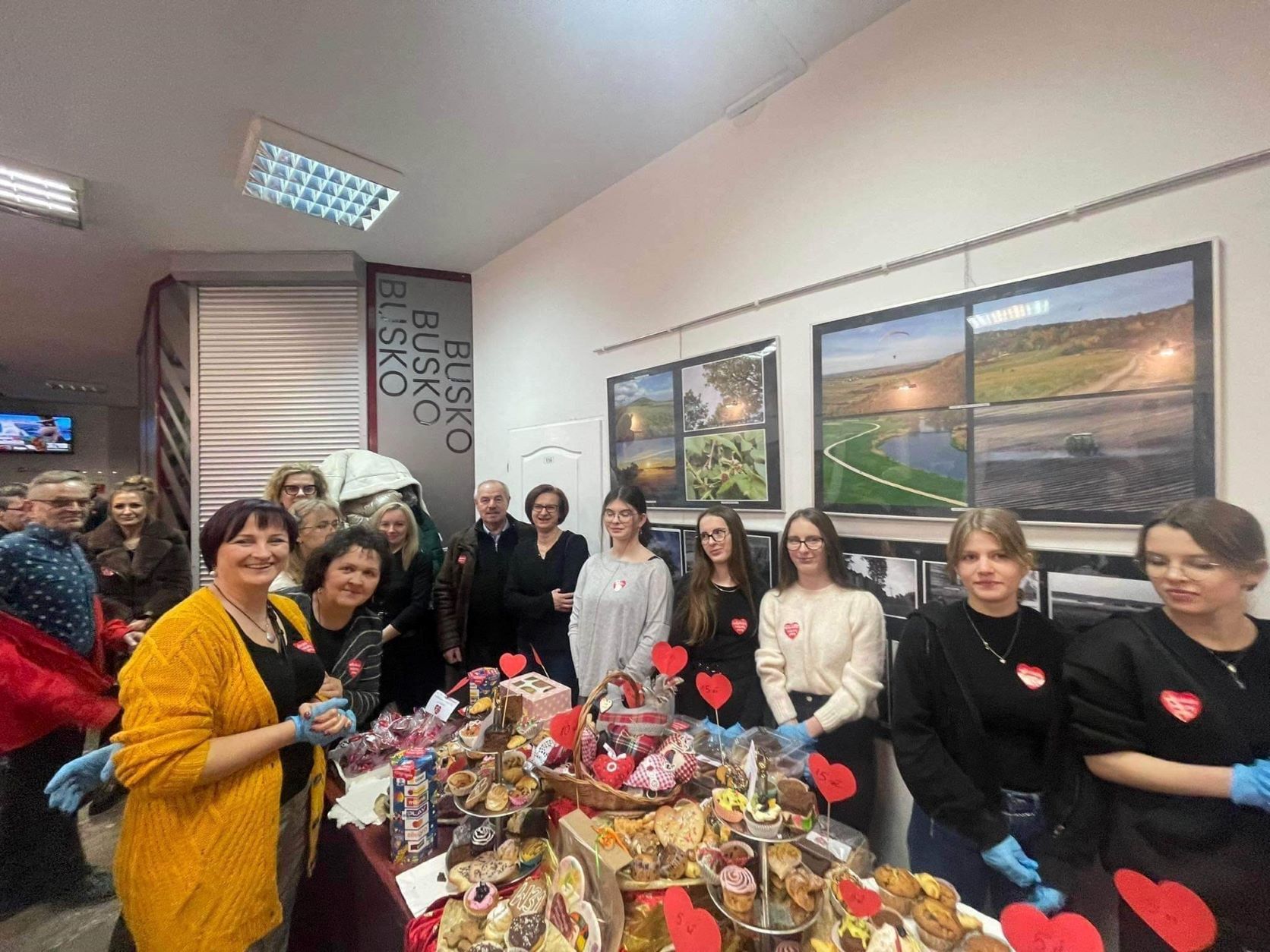 ZAJĘCIA  POZALEKCYJNE
WOLONTARIAT
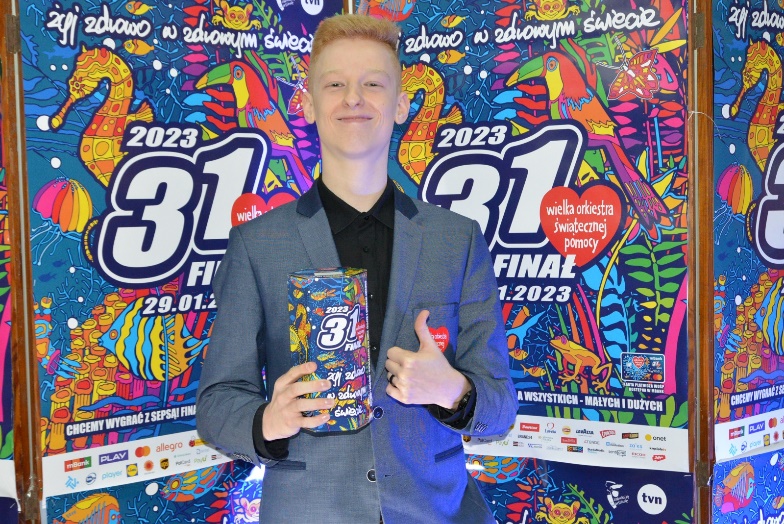 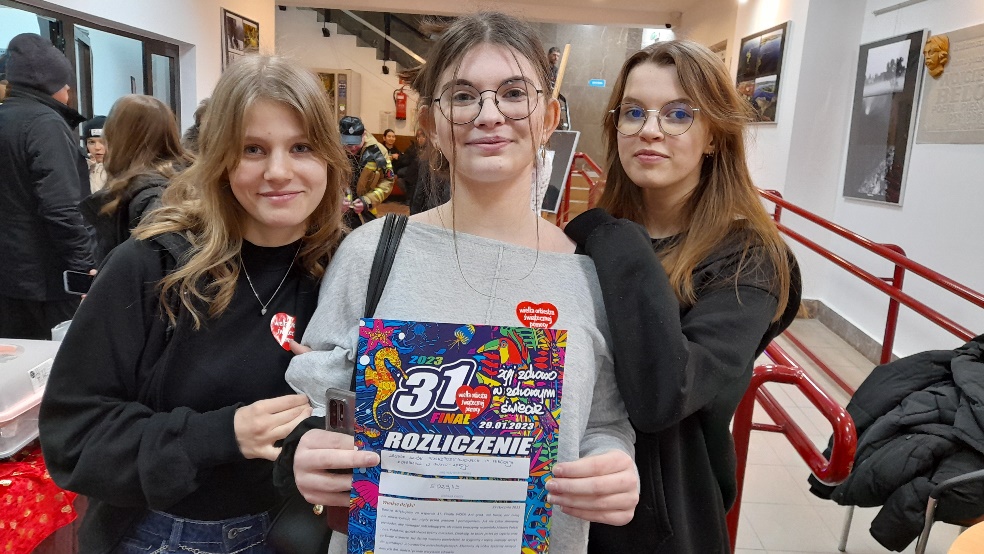 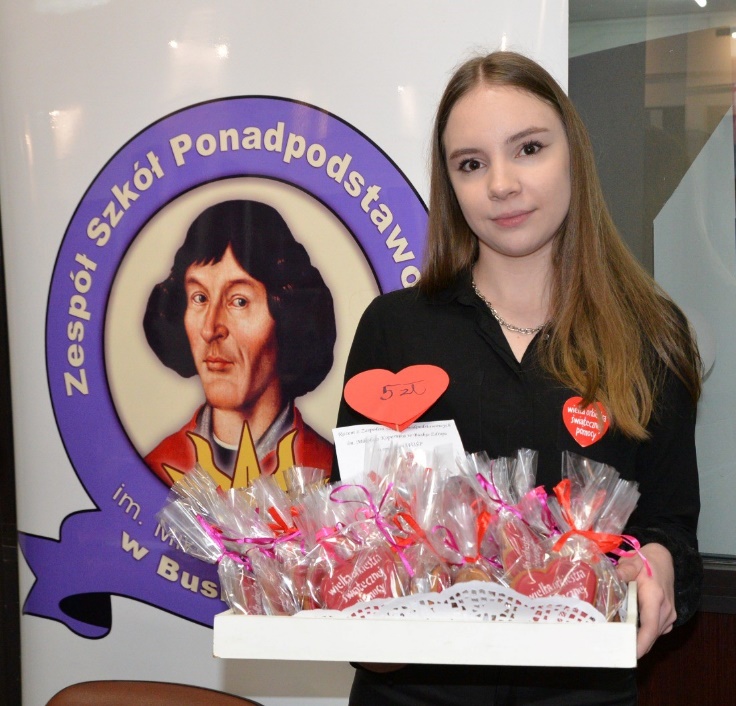 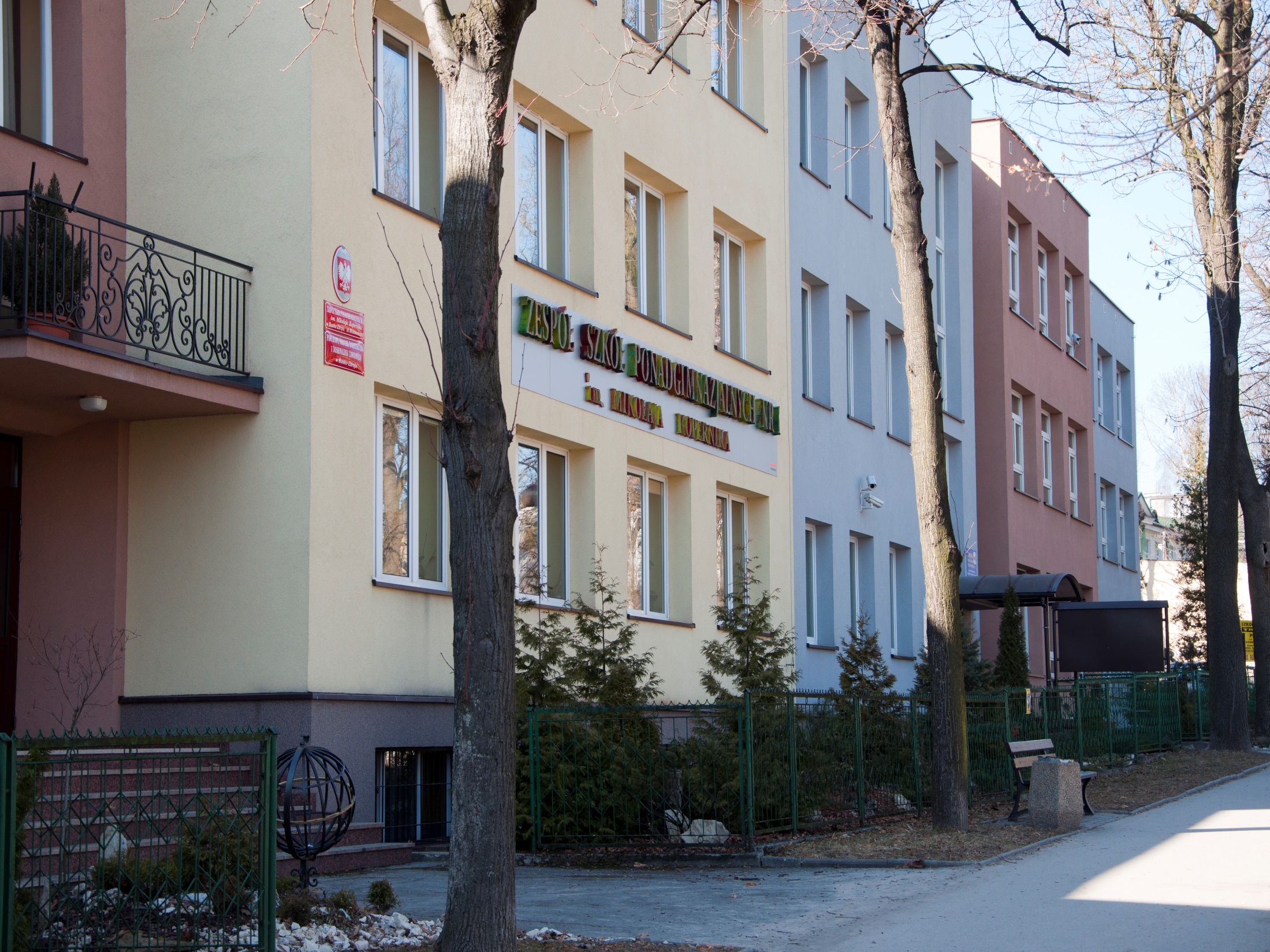 UROCZYSTOŚCI


SZKOLNE
ŚLUBOWANIE  KLAS  PIERWSZYCH
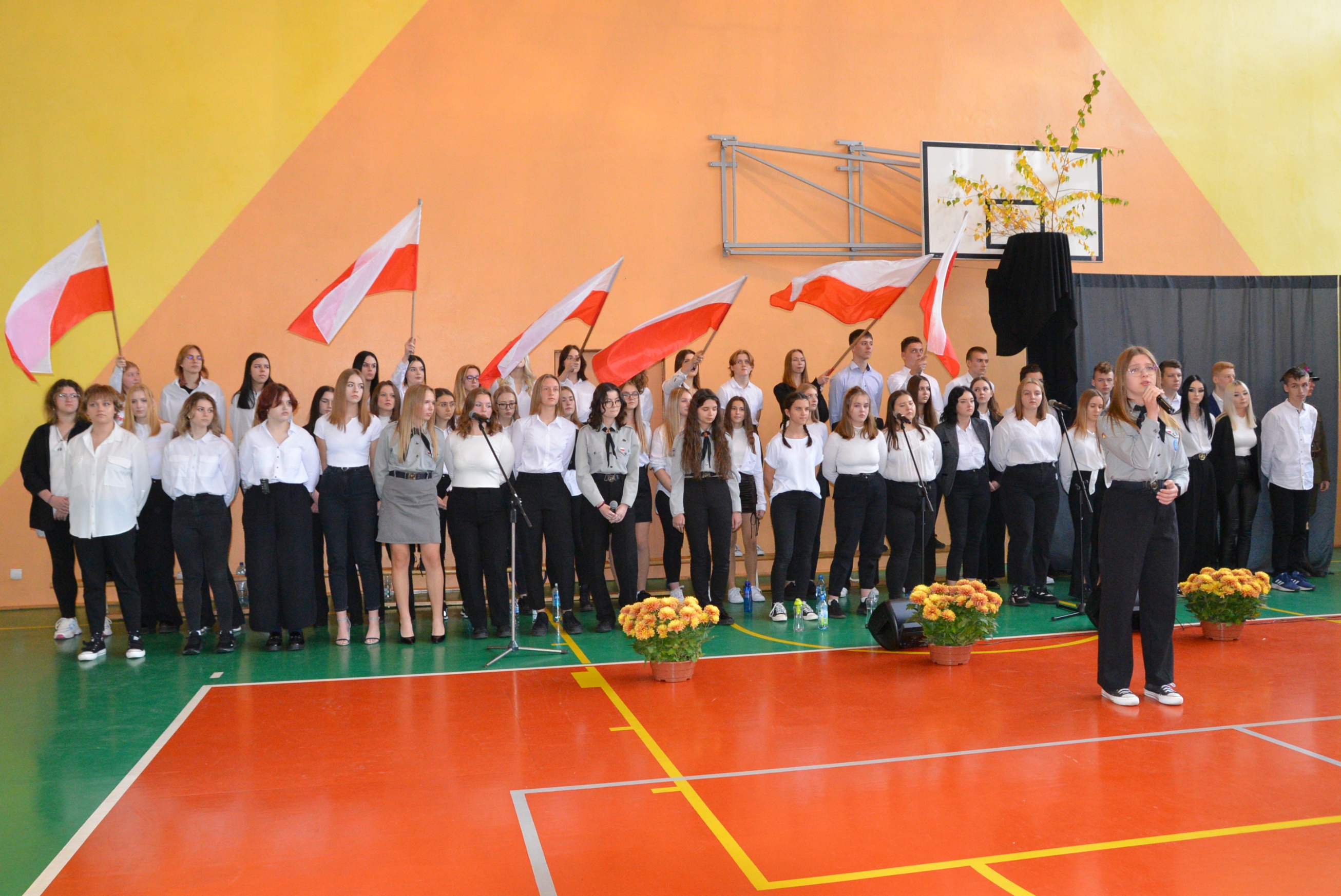 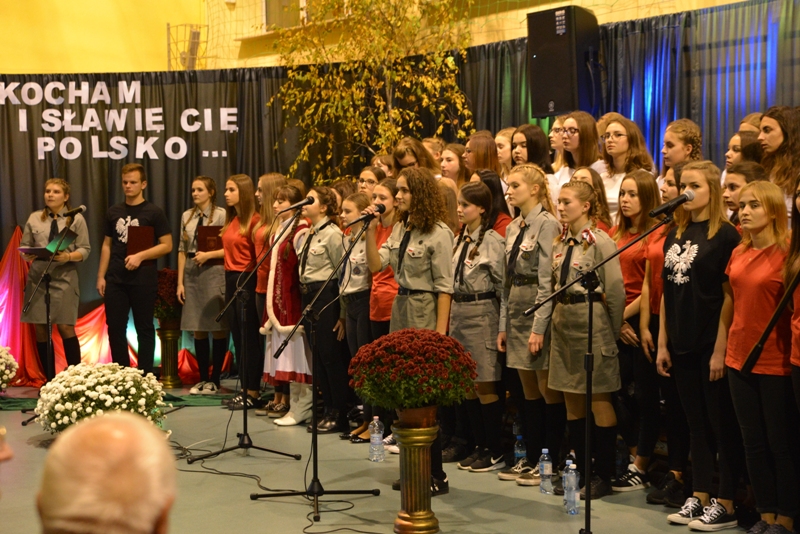 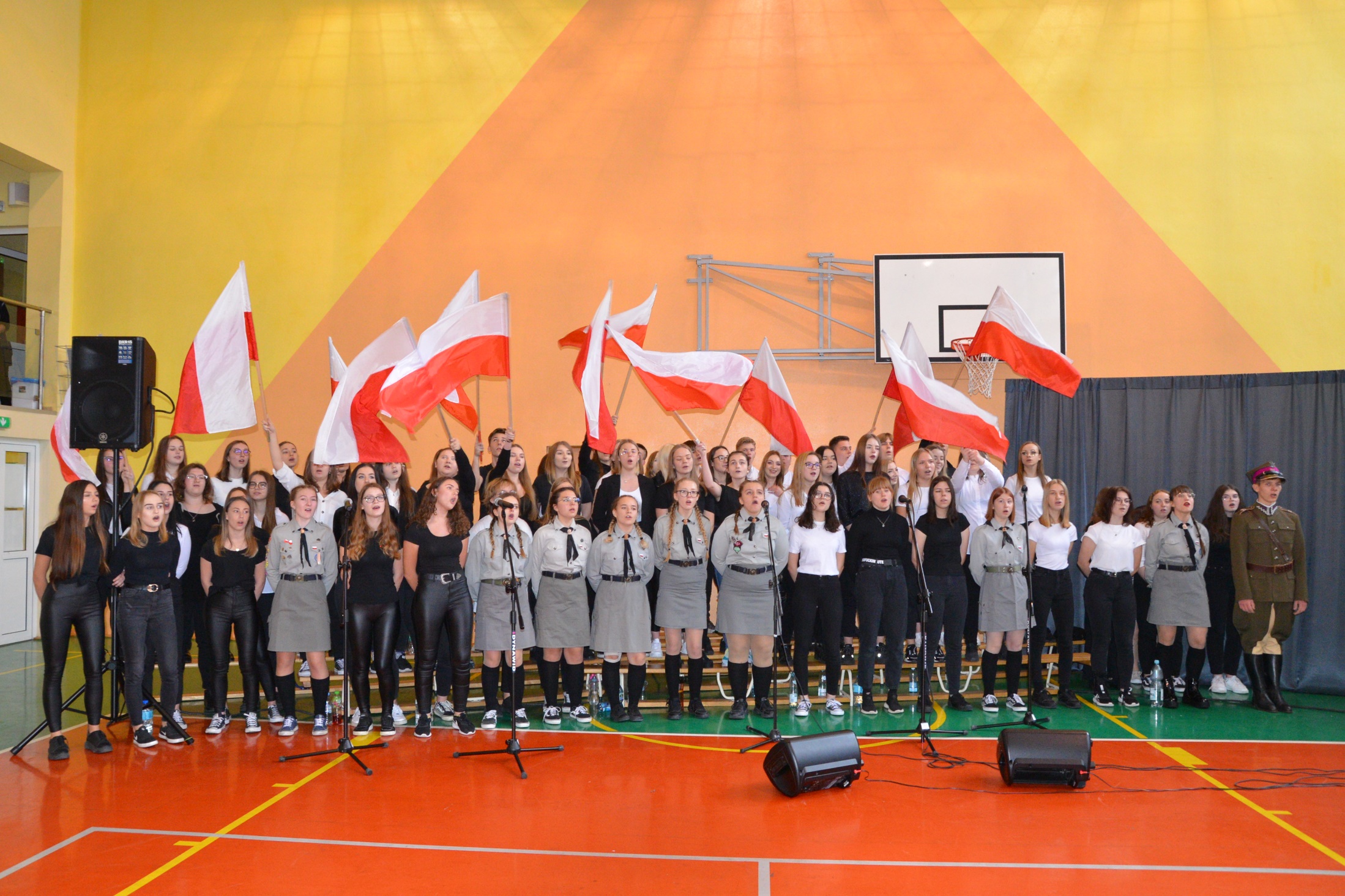 ŚWIĘTO  NIEPODLEGŁOŚCI
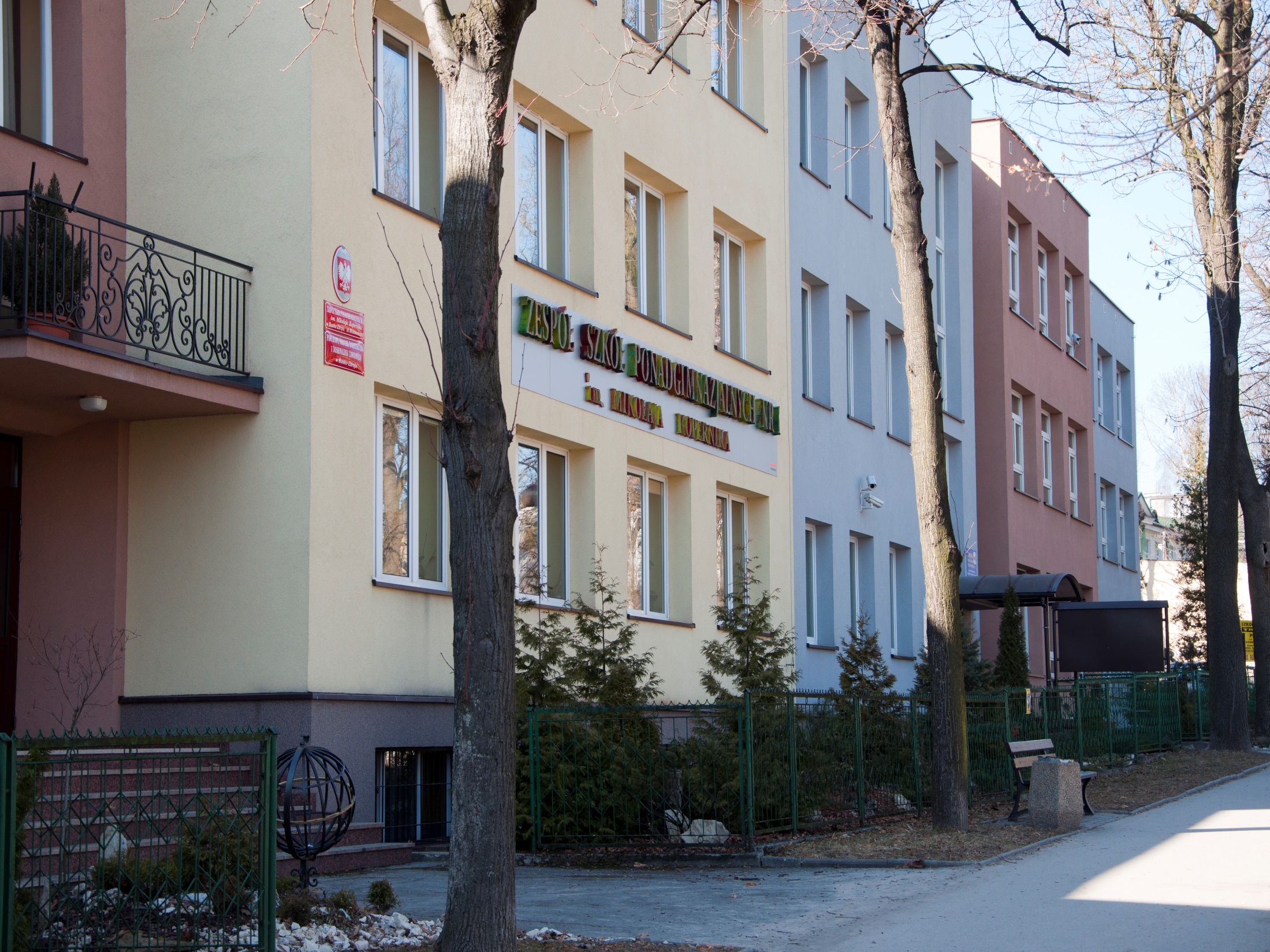 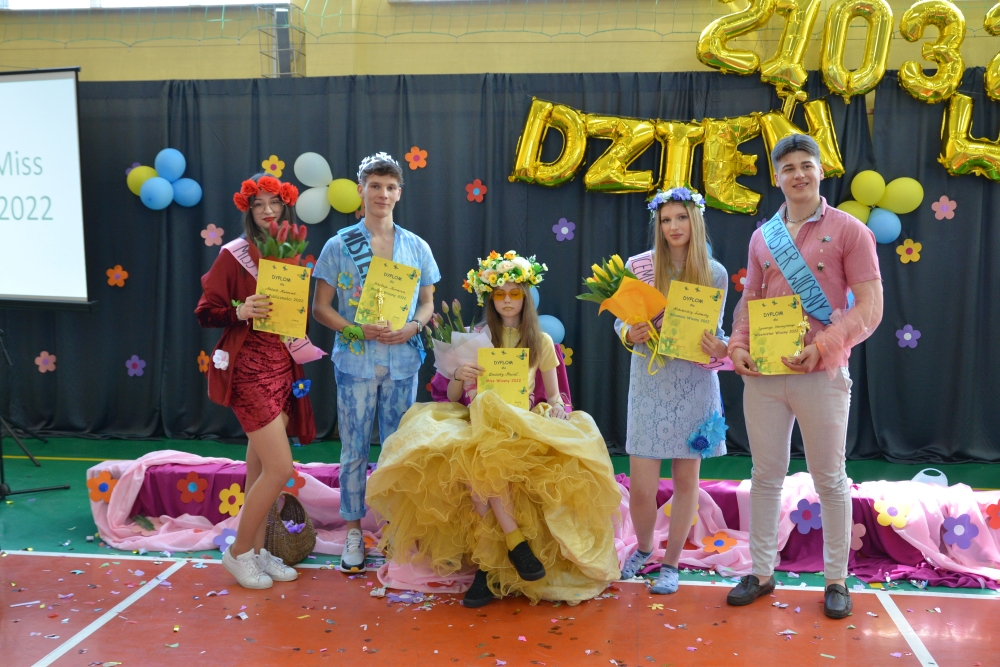 DZIEŃ WIOSNY
STUDNIÓWKA
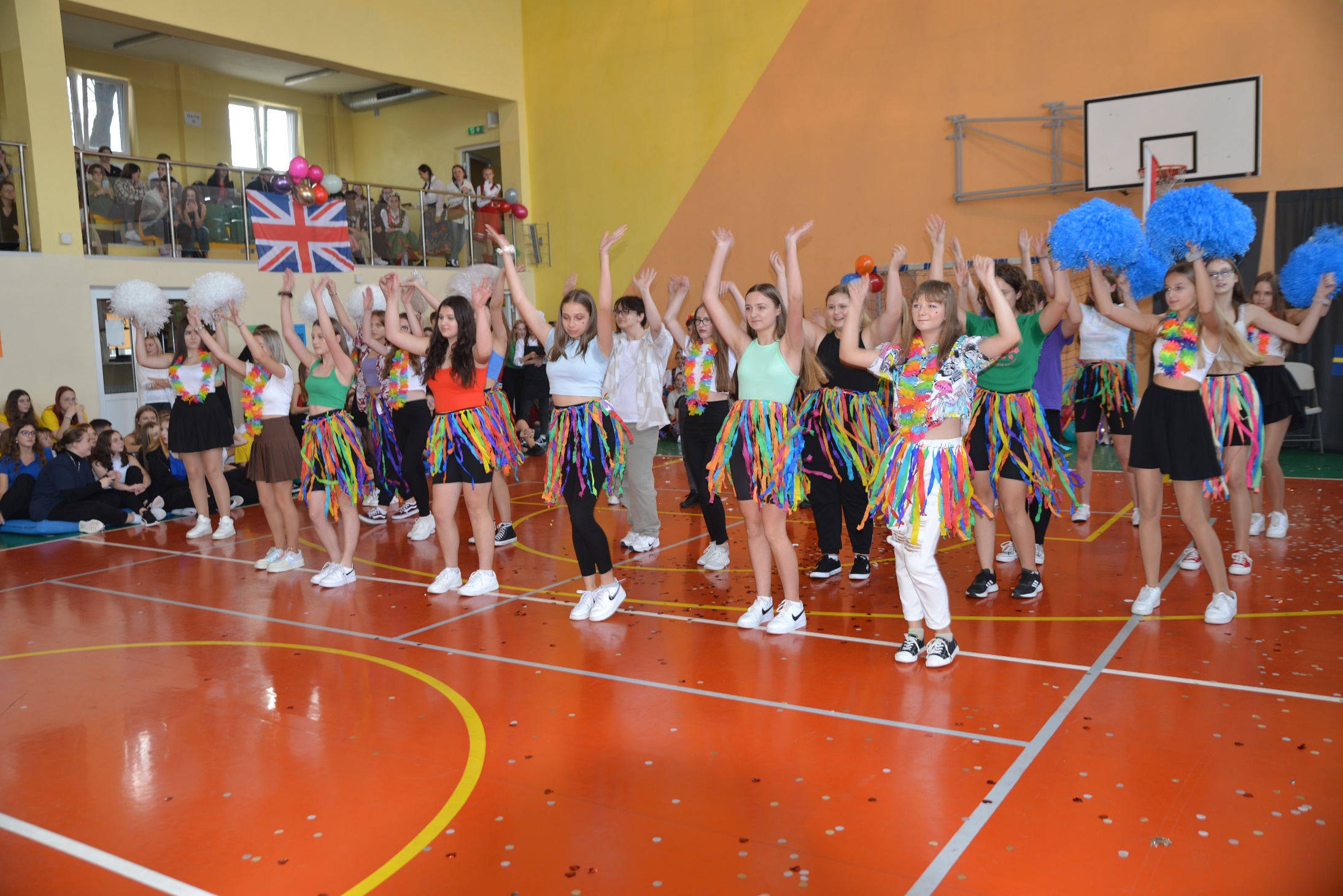 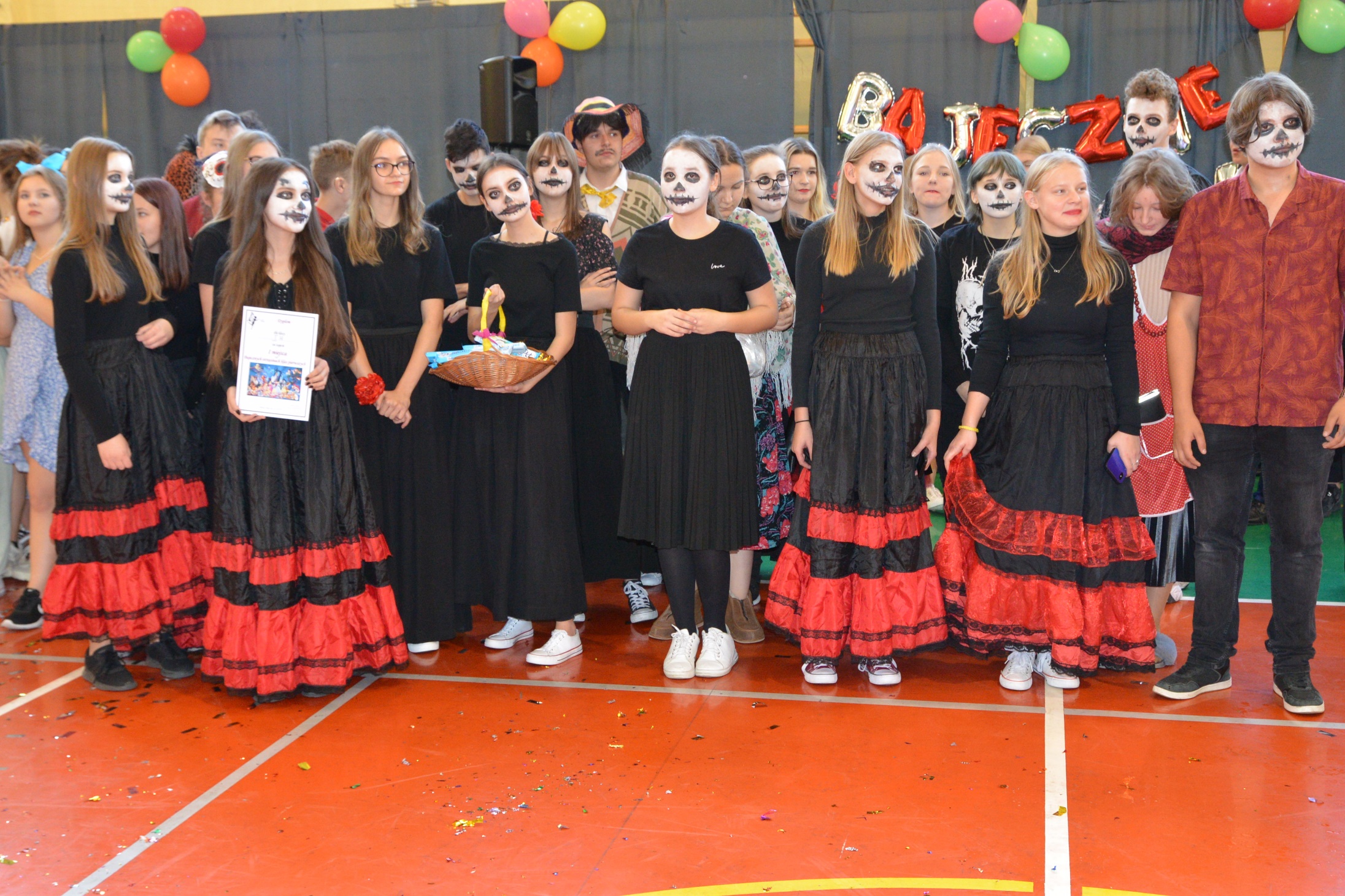 OTRZĘSINY
OTRZĘSINY
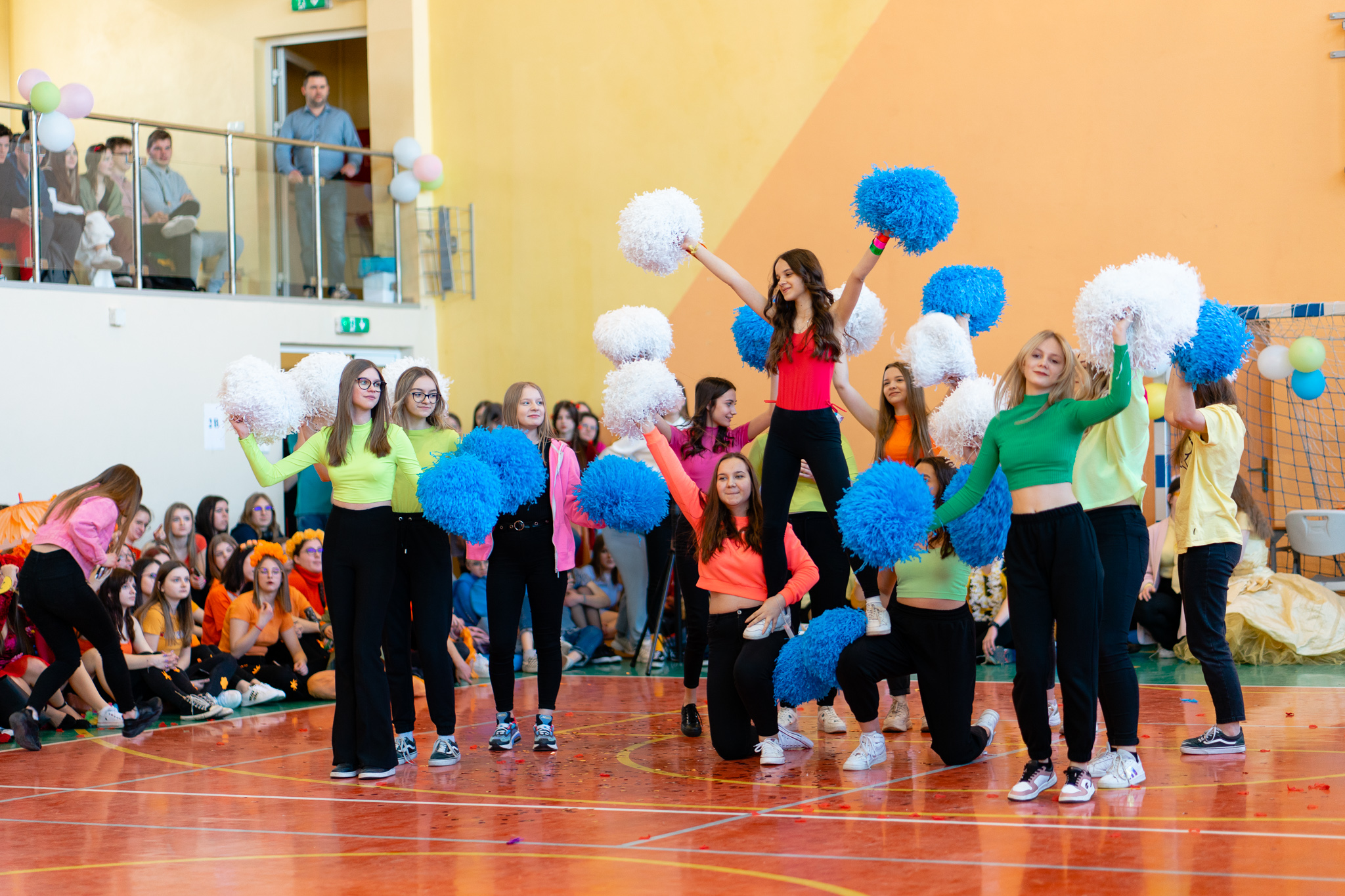 Jeżeli masz pasję, 
ta szkoła est dla Ciebie!!!
SZKOŁA DLA OSÓB Z PASJĄ
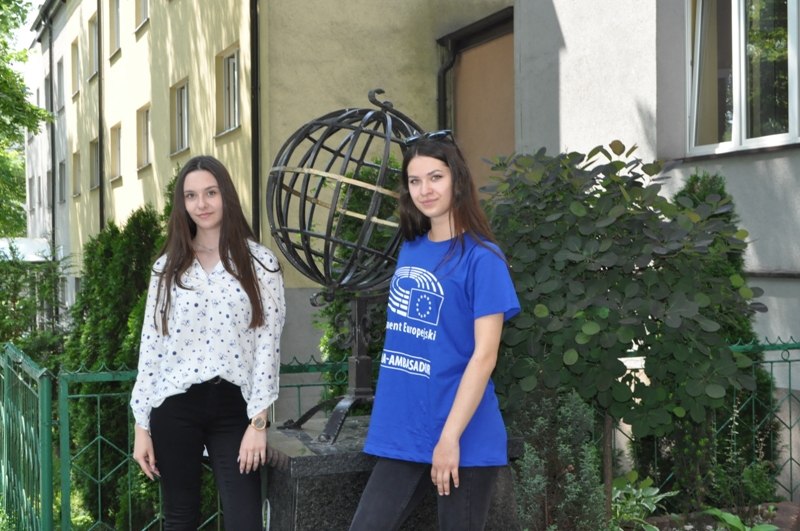 Jeżeli masz pasję, 
ta szkoła est dla Ciebie!!!
SZKOŁA DLA OSÓB Z PASJĄ
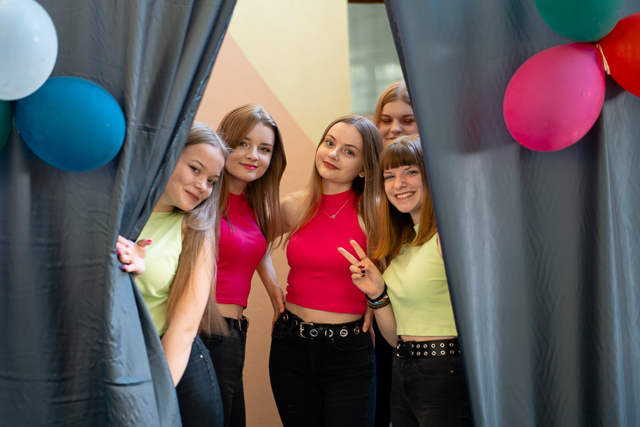 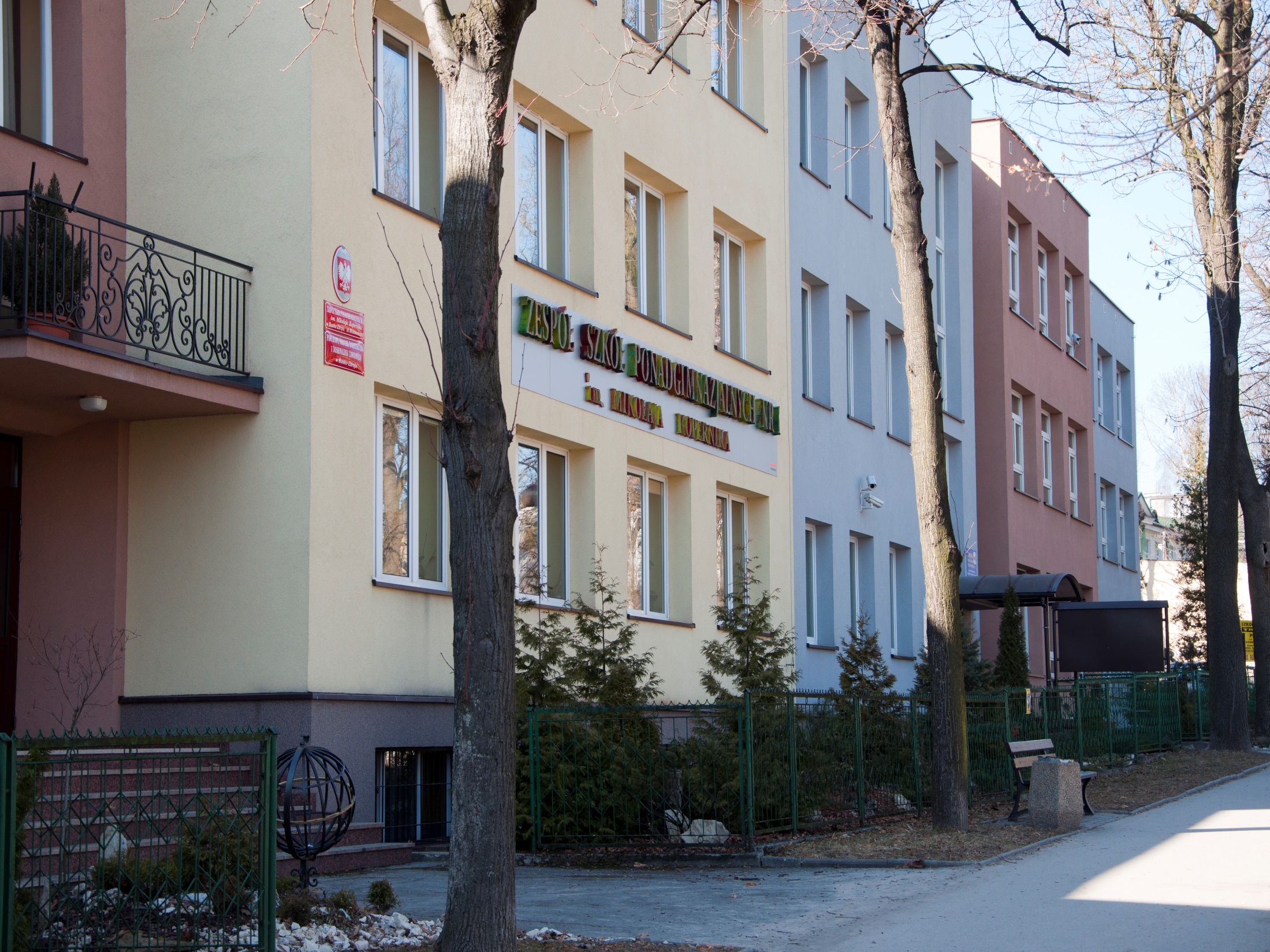 SZKOŁA DLA OSÓB Z PASJĄ